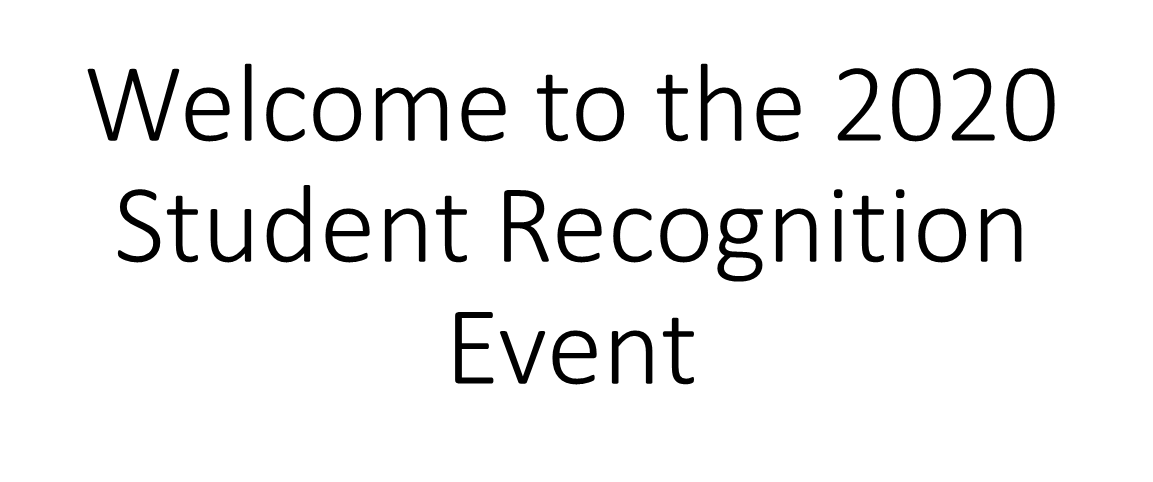 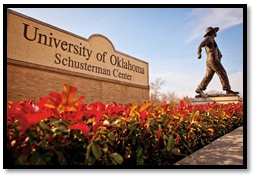 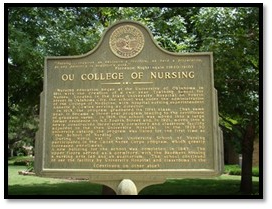 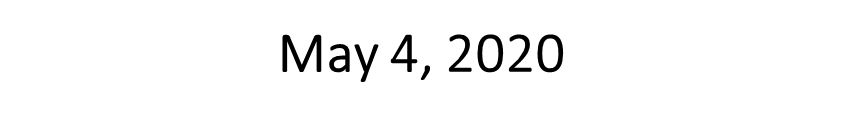 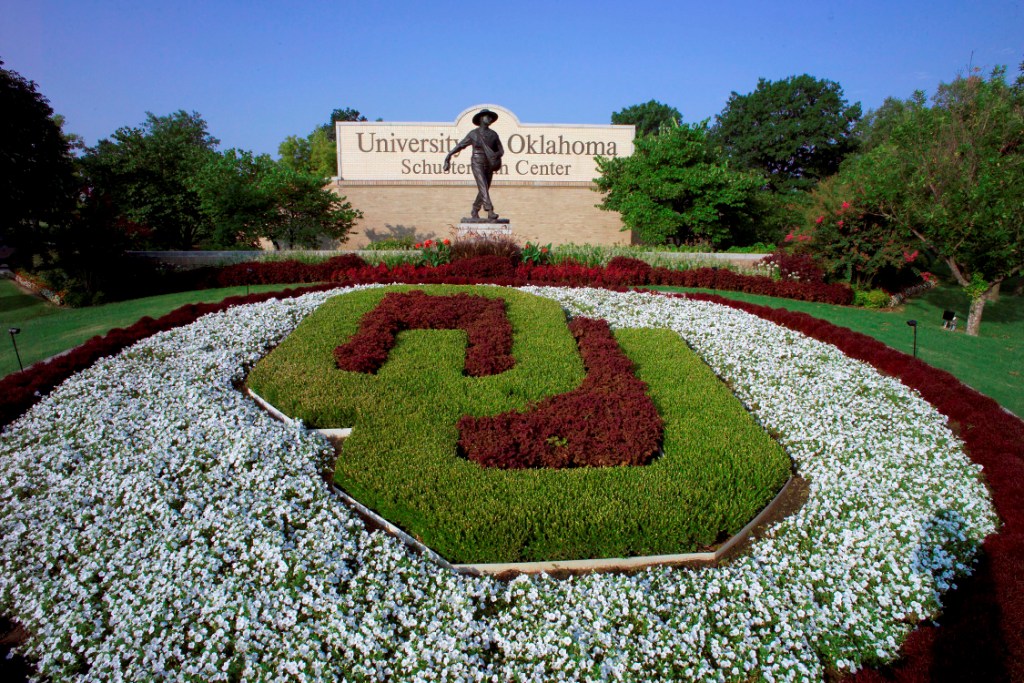 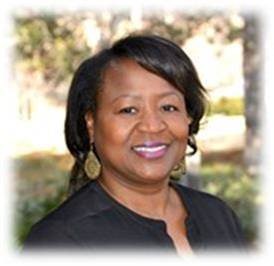 Dr. Judy Ogans
Assistant Dean of Student Affairs
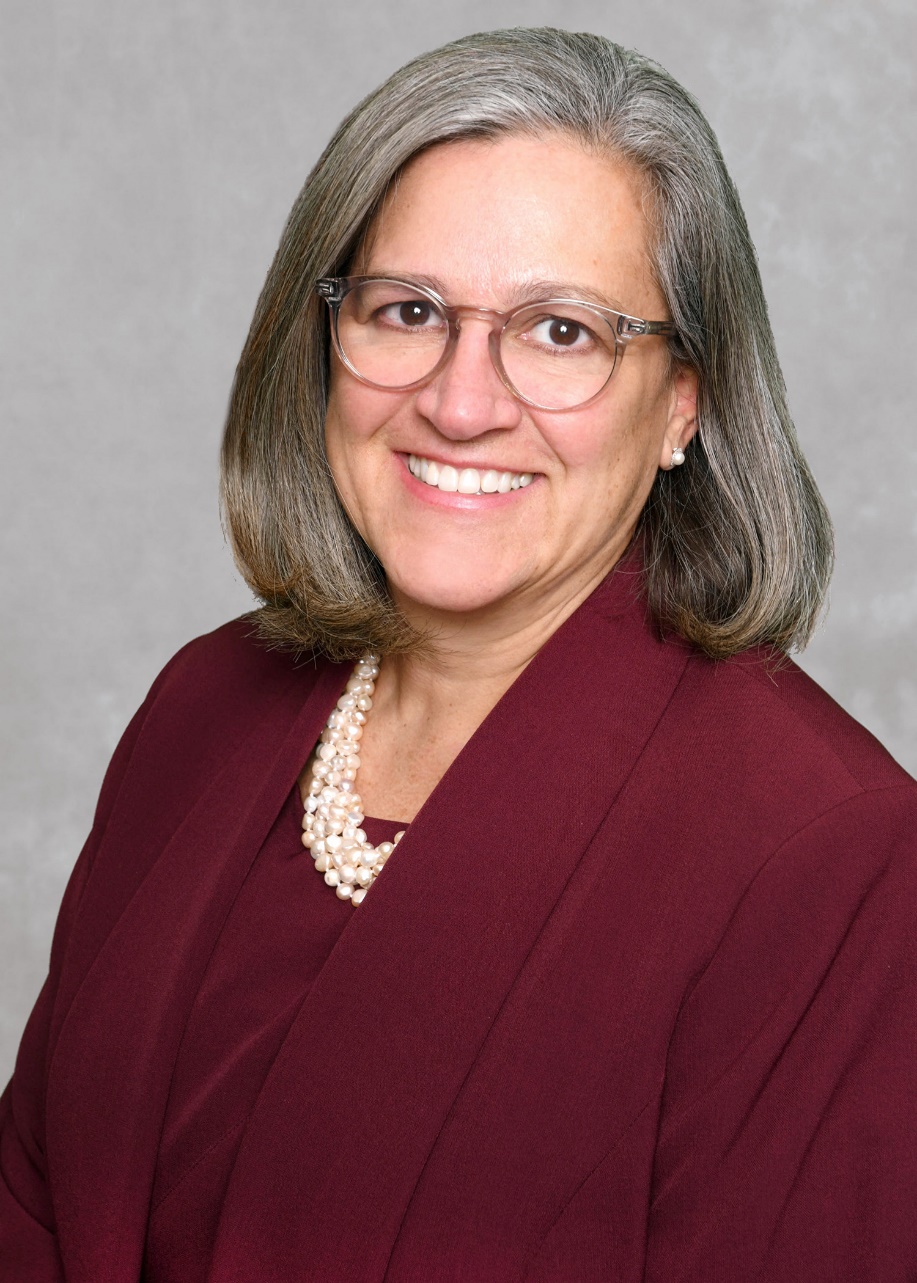 Dr. Julie Hoff
Dean, College of Nursing
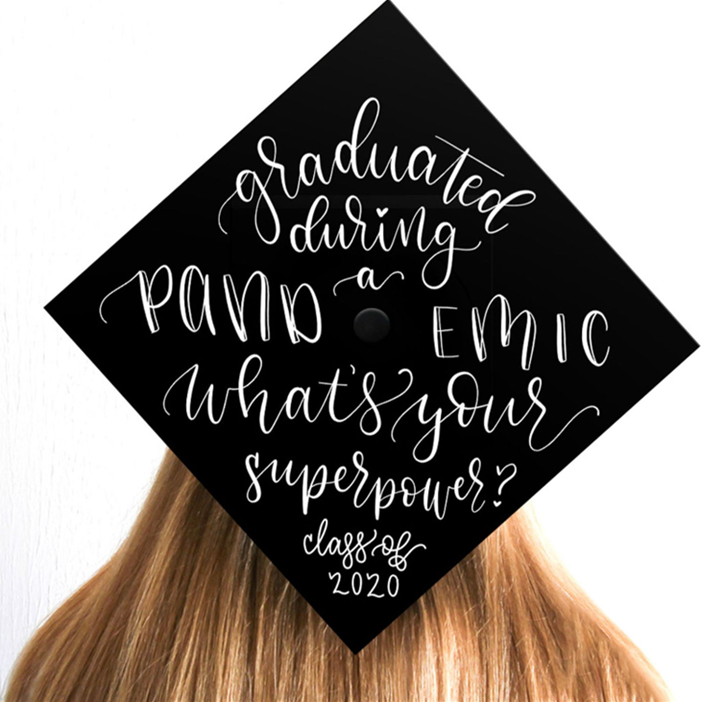 College of Nursing Student Association Officers
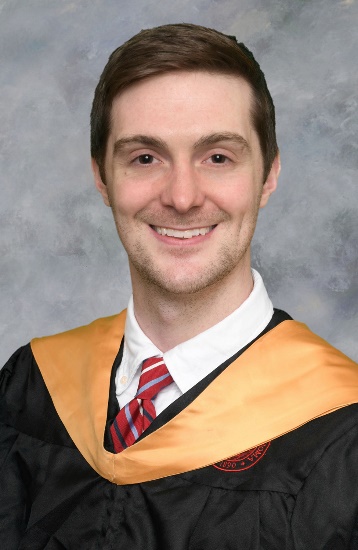 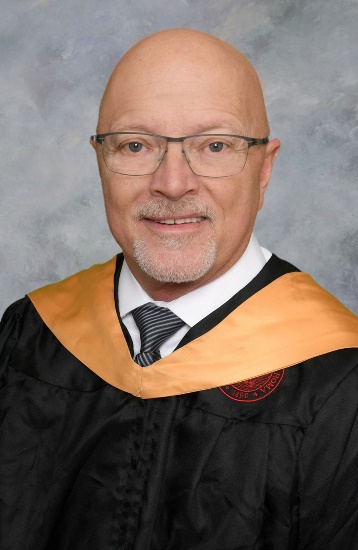 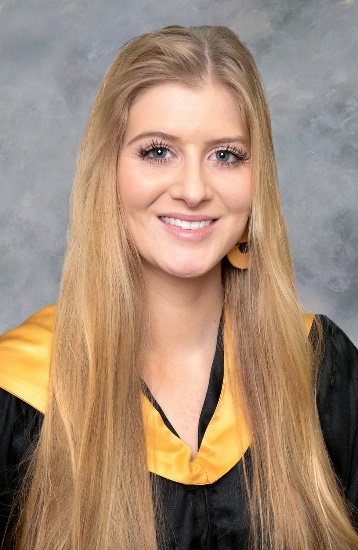 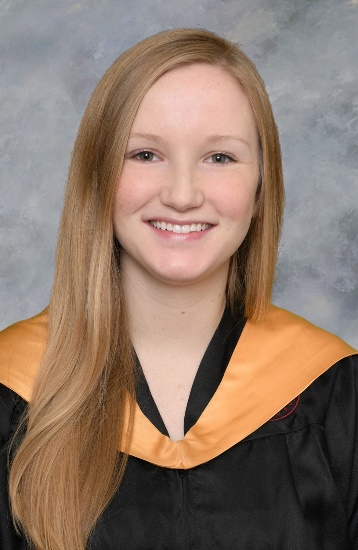 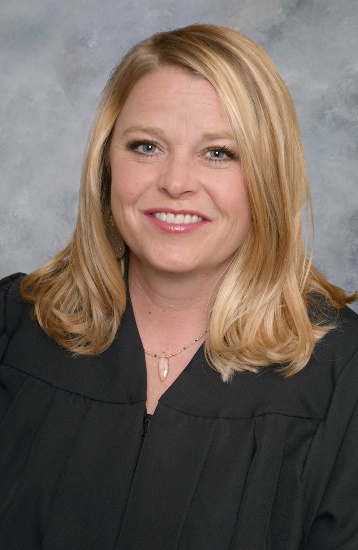 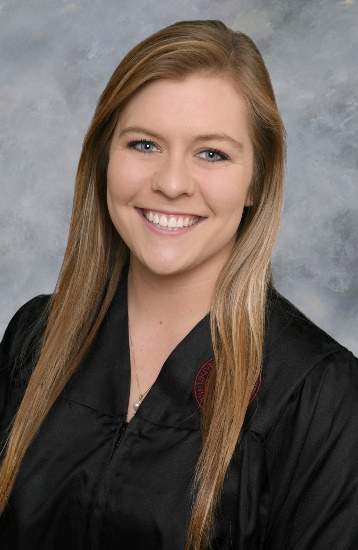 Peter Guzman
President
Margaret Bennett
Vice-President
Stephen Barry
Treasurer
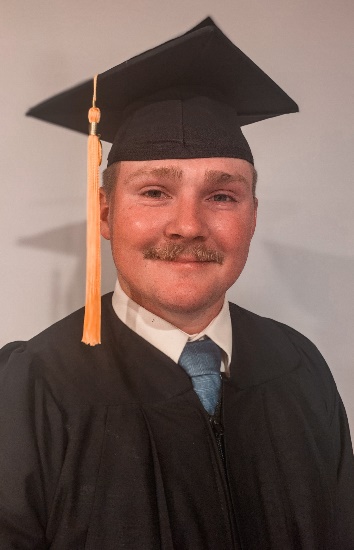 Channah Moore
Secretary
Katie Pitt
Apparel Chair
Kory Kemp
Community Outreach
Brooke Streater
Social Chair
OU Student Nurses’ Association Officers
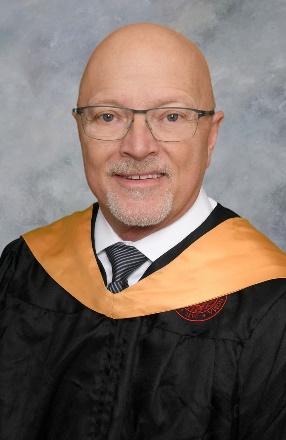 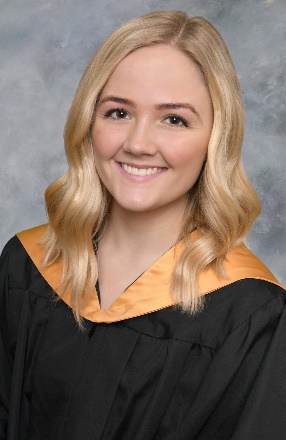 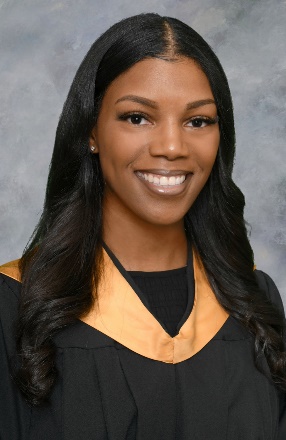 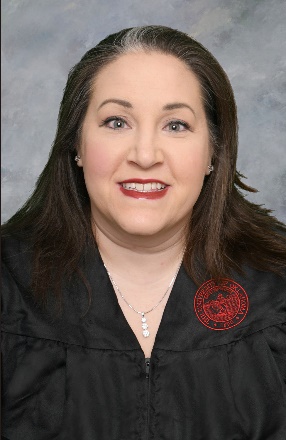 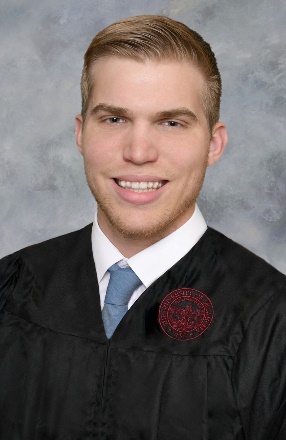 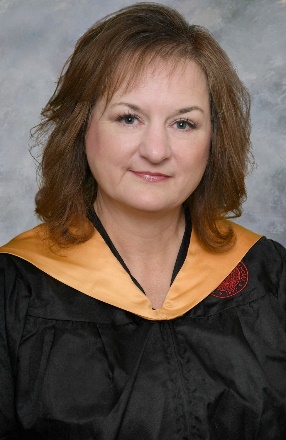 Steven Dittmer
         Vice-President
Stephen Barry
Treasurer
Brittany Hill
Secretary
Cantlin Simpler
Community Service
Whitney Parker
President
Cheryl McGuire-Howard
Membership Director
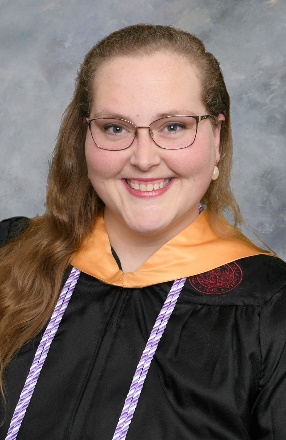 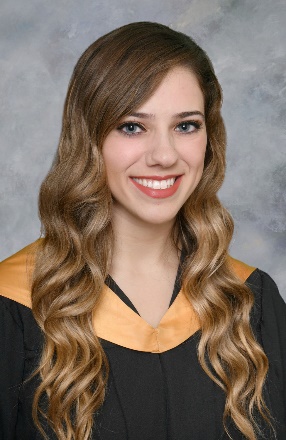 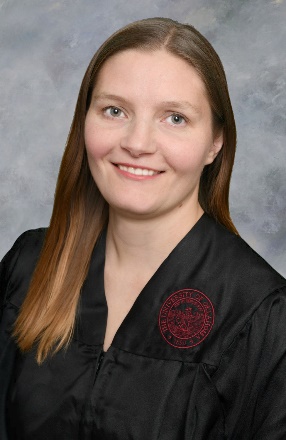 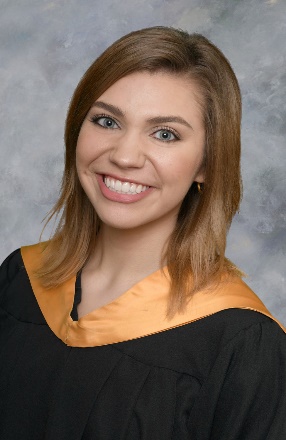 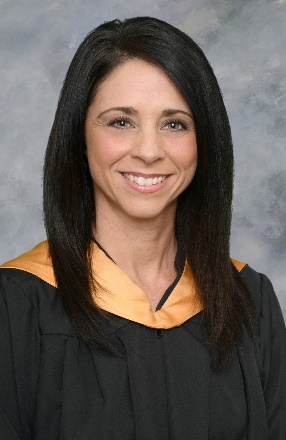 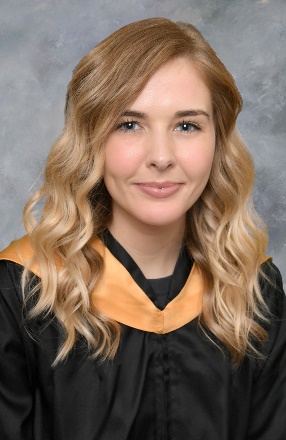 Amanda Burch
OUTSGA Representative
Cheyenne Colby
Co-CPR Chair
Alyxandra Sestak
Co-CPR Chair
Jillian Myers
Hospitality Chair
Ashley O’Banion
Historian
Jonni Nigro
Public Relations
OUSNA CPR Instructors
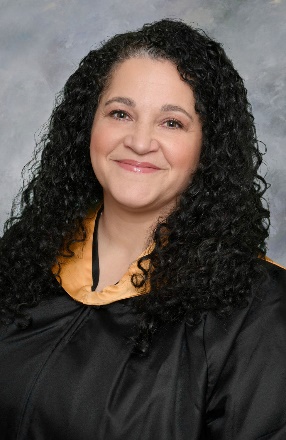 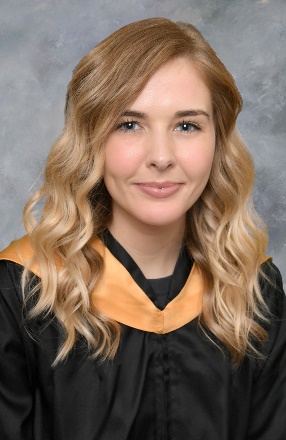 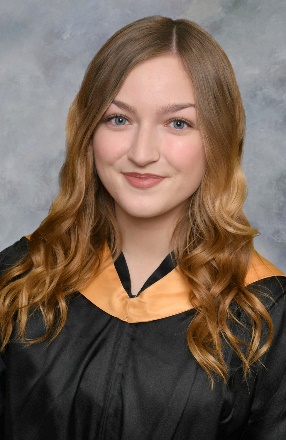 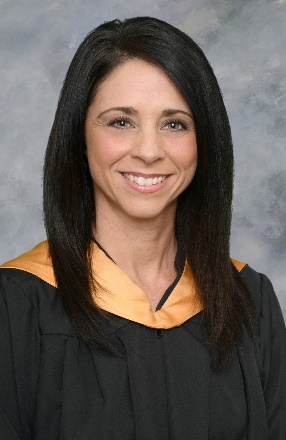 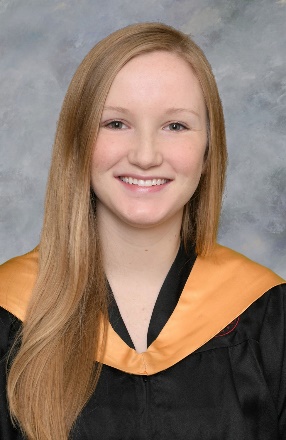 Daelyn 
Dewitt
Amanda 
Burch
Sonja 
Johnson
Cheyenne Colby
Margaret Bennett
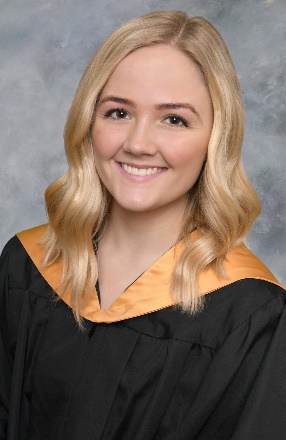 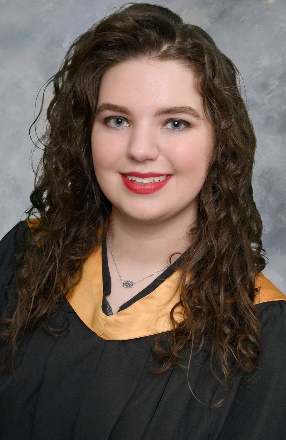 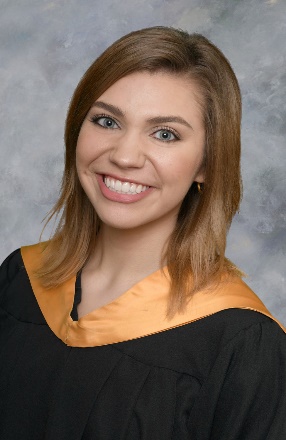 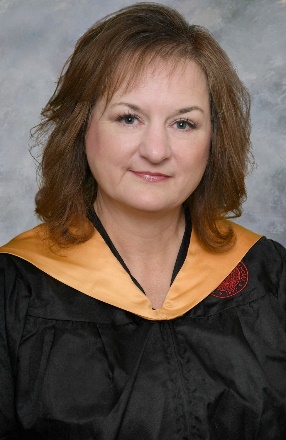 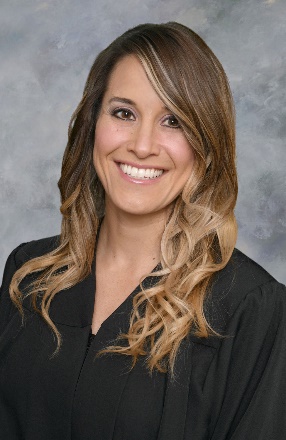 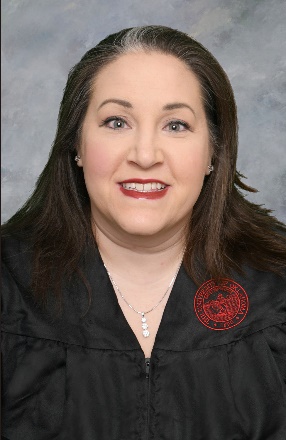 Nicole
Sowards
Cantlin
Simpler
Alyxandra 
Sestak
Cheryl 
McGuire-Howard
Rachel
Metcalf-Jacoby
Whitney 
Parker
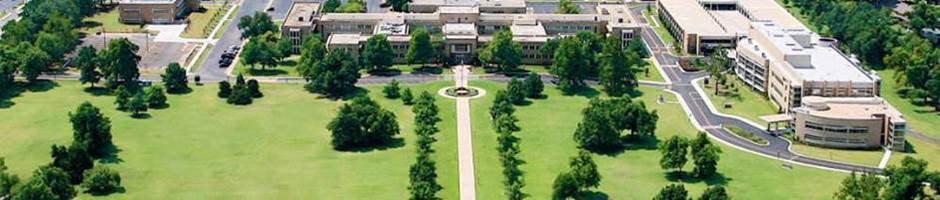 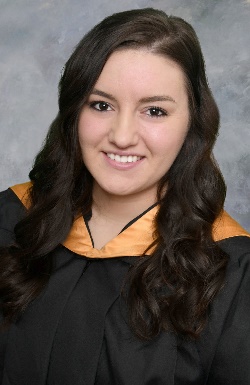 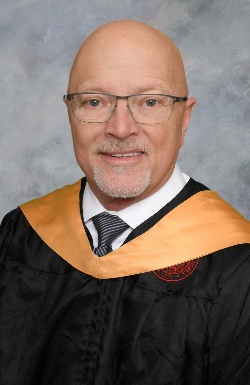 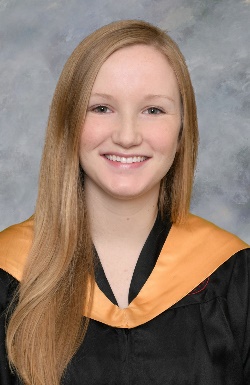 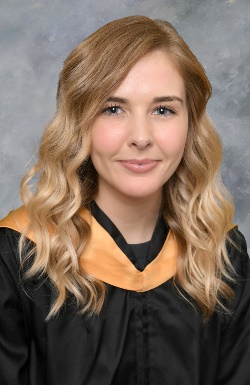 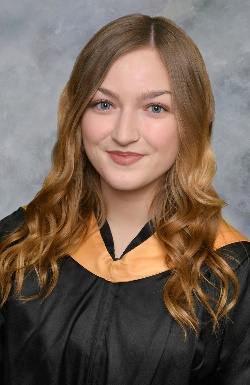 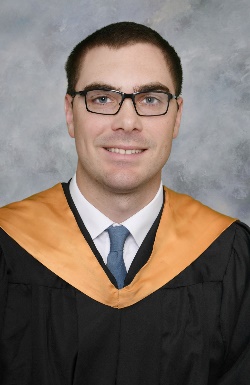 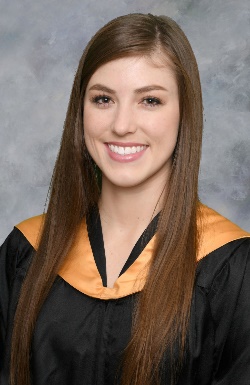 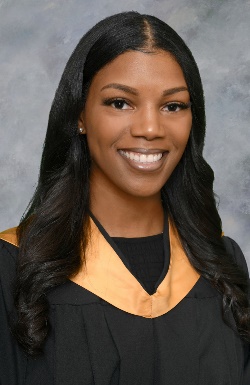 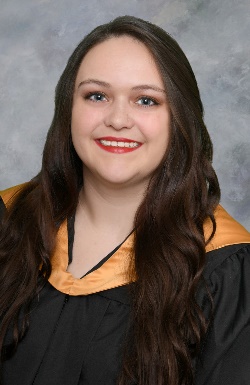 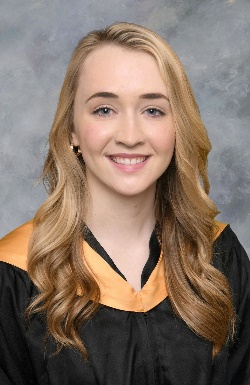 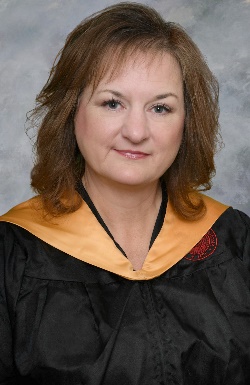 Sigma Theta Tau Inductees
Nursing Honor Society
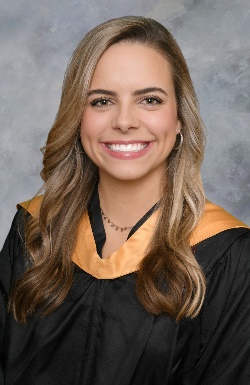 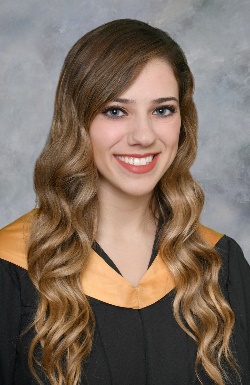 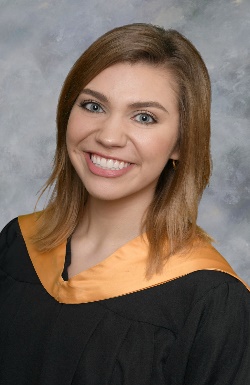 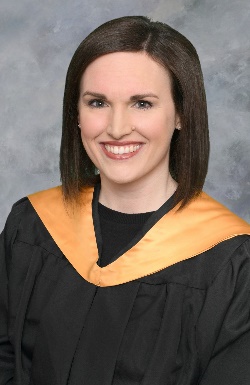 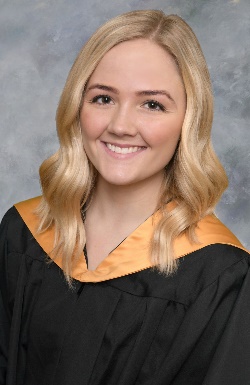 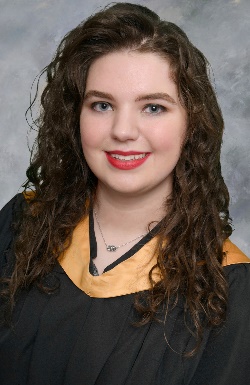 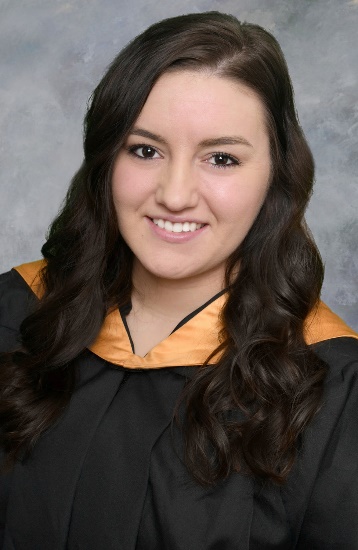 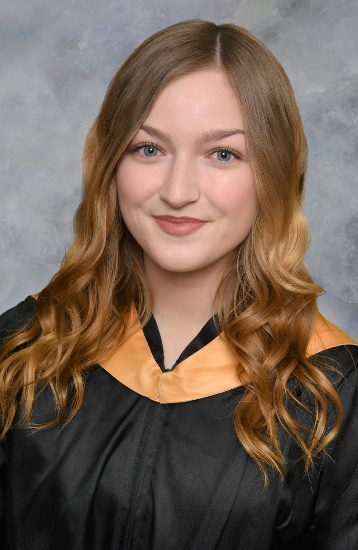 Special Distinction
BSN
Daelyn
DeWitt
Hannah 
Allison
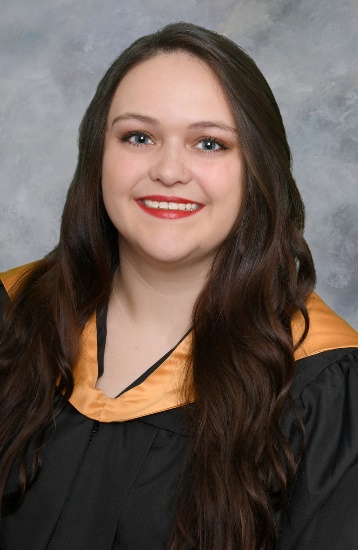 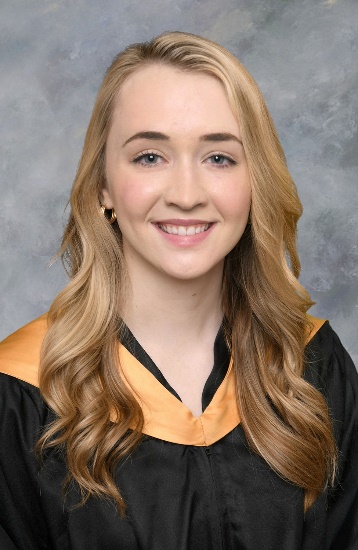 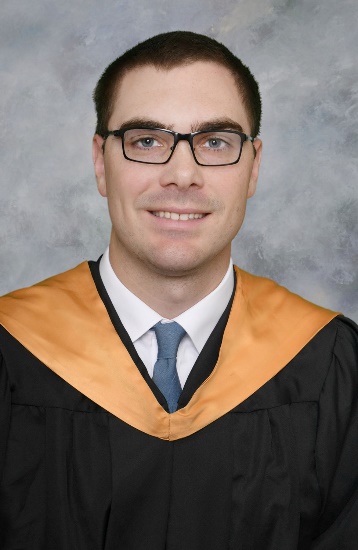 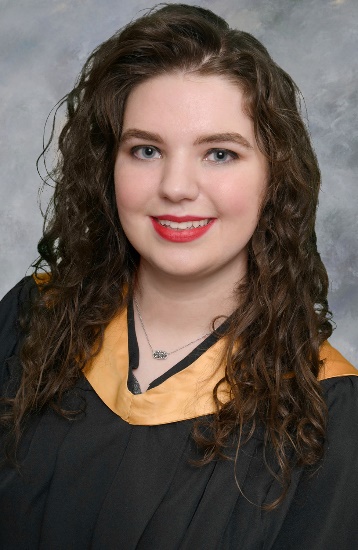 Nicole
Sowards
Justin
Farrar
Teagan
Jackson
Peyton 
King
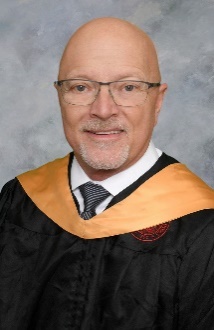 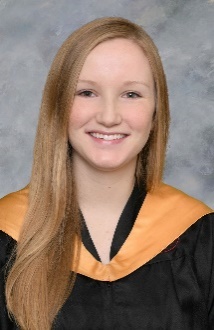 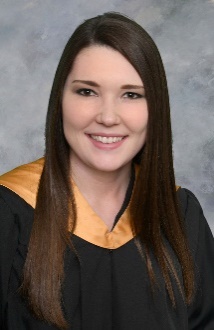 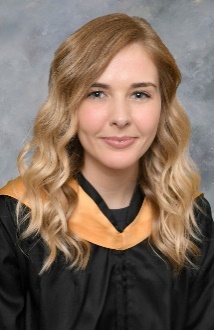 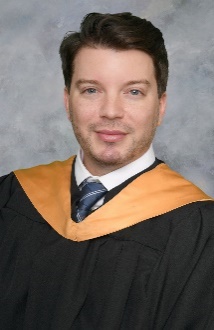 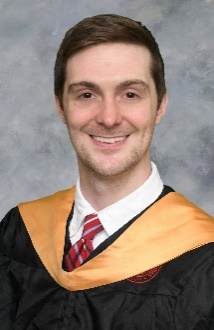 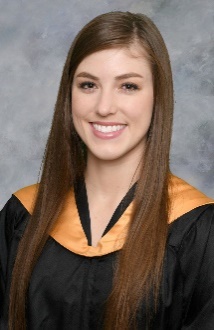 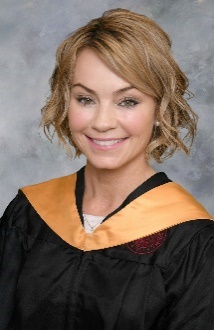 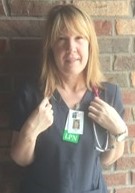 Shelley Autrey        Stephen Barry            Anna Bartlett        Margaret Bennett         Shaina Benson         Cheyenne Colby          John Gibbens             Peter Guzman           Mylee Hewitt
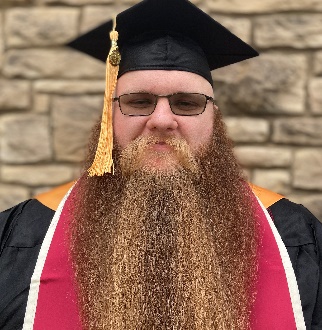 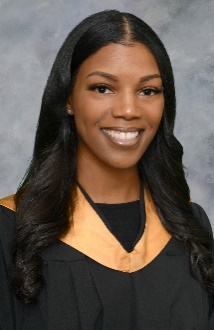 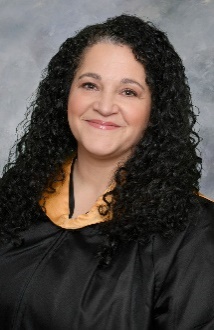 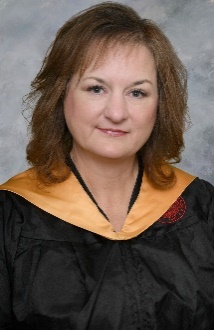 Distinction
BSN
Brittany Hill                 Jarrett Johnson                                                                                                                                                                                  Sonja Johnson        Cheryl McGuire-Howard
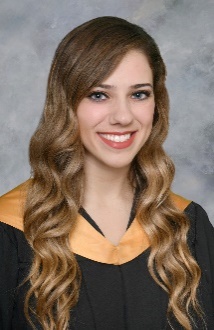 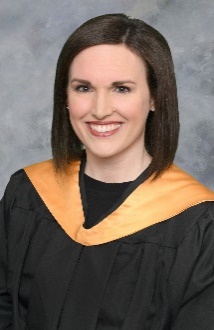 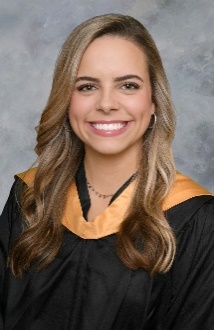 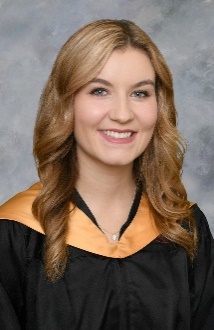 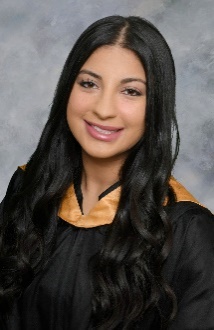 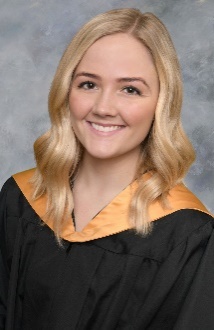 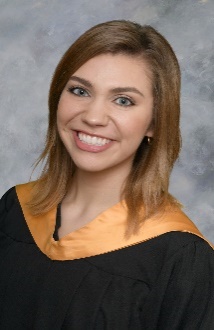 Emily Moran              Jonni Nigro        Leilah Salazar-Khalid    Alyxandra Sestak        Cantlin Simpler          Elizabeth Stevens            Ashley Weeks
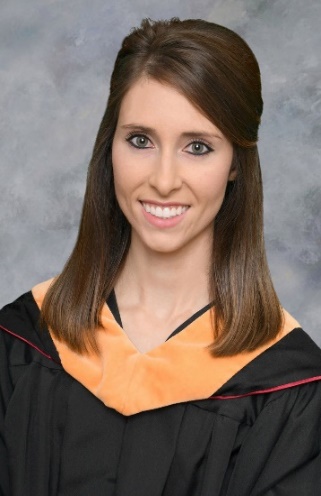 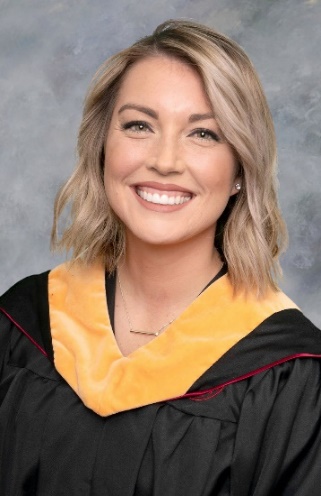 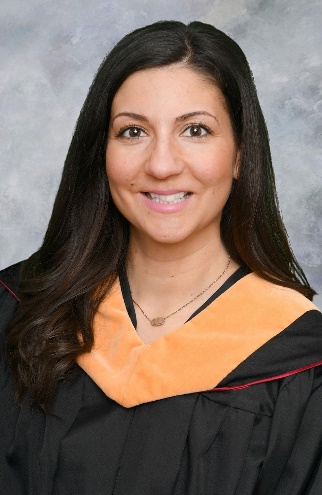 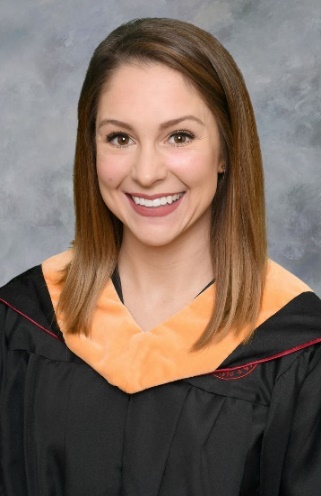 Special Distinction
MSN
Vanessa Brown
Cristina Barnes
Kelsey Brittingham
Mary Chelf
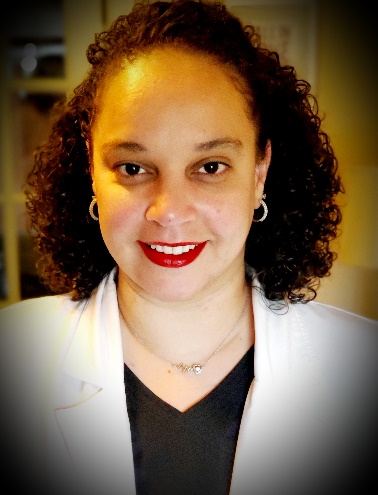 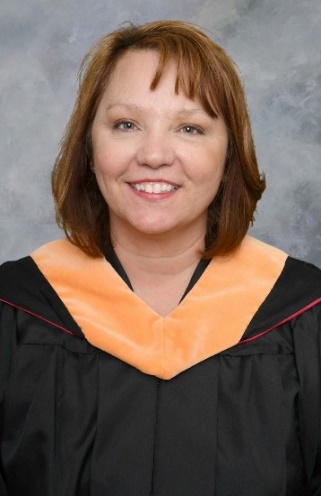 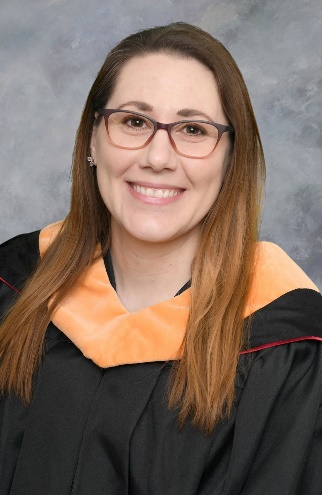 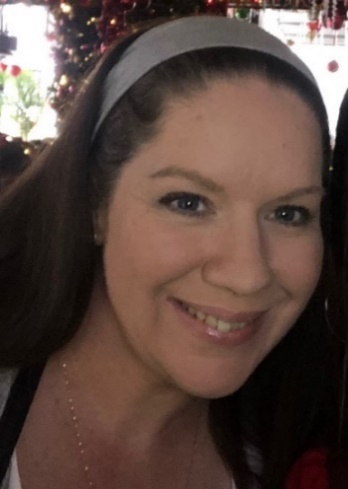 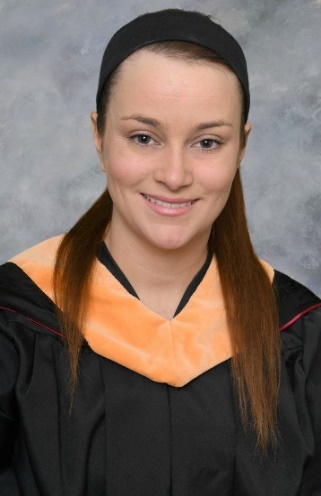 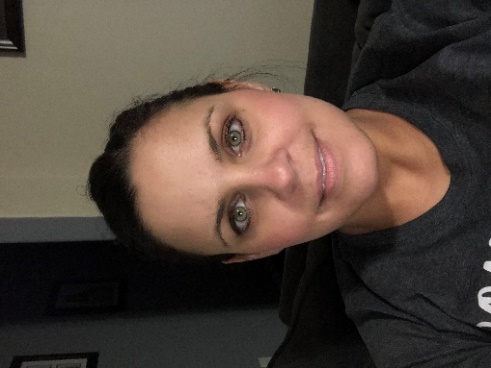 Kallie Garrett
Janae Miller
Julie Kelly
Aimee Kehres
Rachel Shields
Julie Vacin
“I’ve learned that people will
forget what you said, people will 
forget what you did, but people
will never forget how you made 
them feel.”
Maya Angelou
Clinical Nursing Practice
Award
Traditional Program
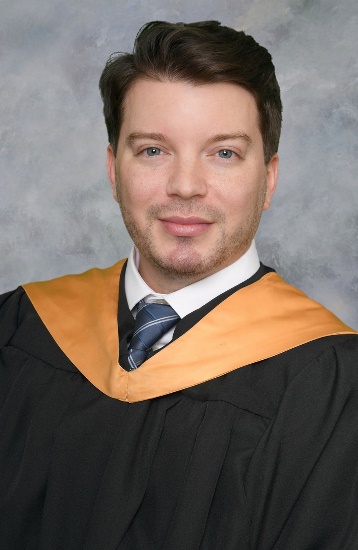 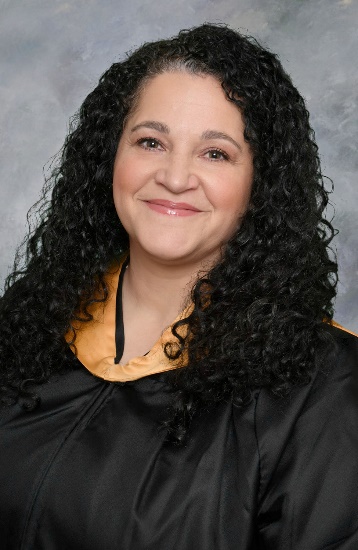 John
Gibbens
Sonja 
Johnson
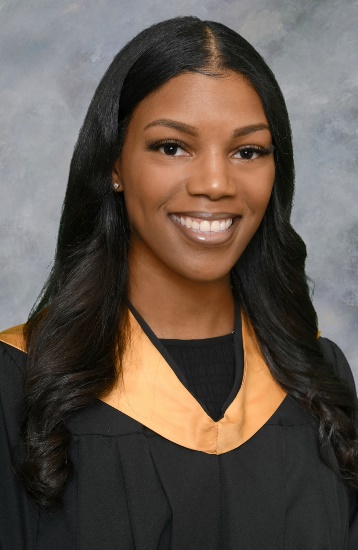 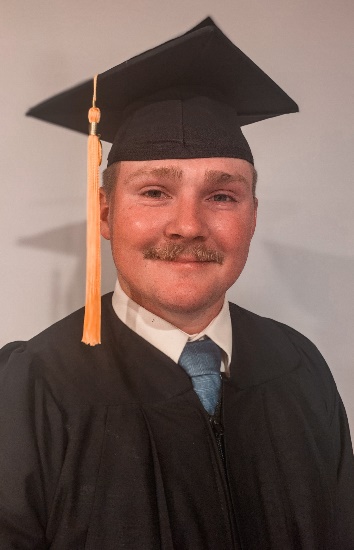 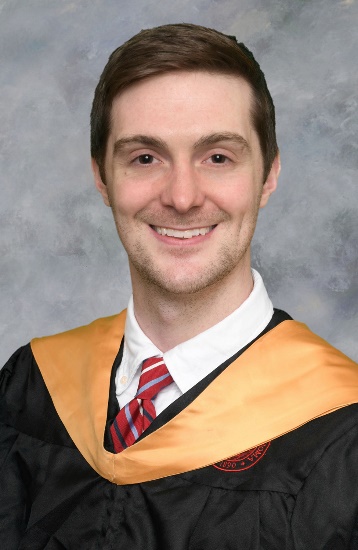 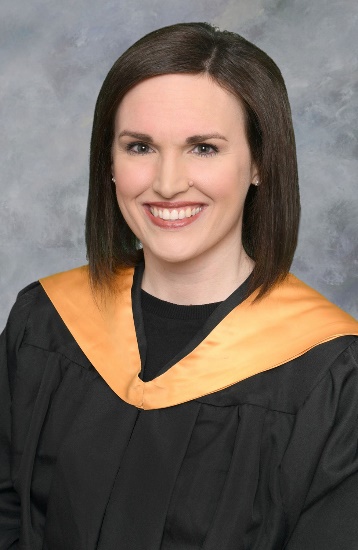 Peter
Guzman
Ashley
Weeks
Kory
Kemp
Brittany
Hill
Clinical Nursing Practice
Award
Degree Completion Program
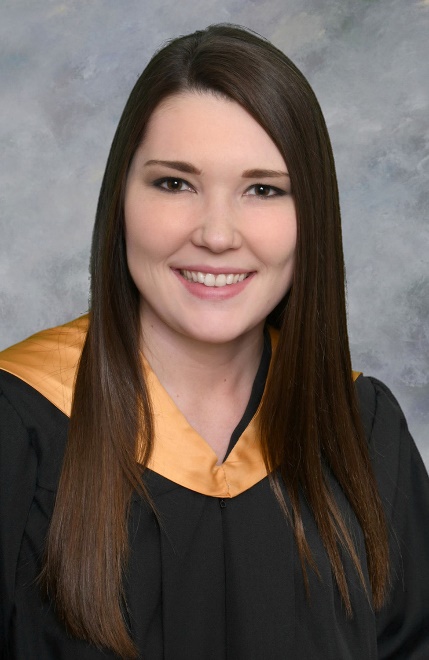 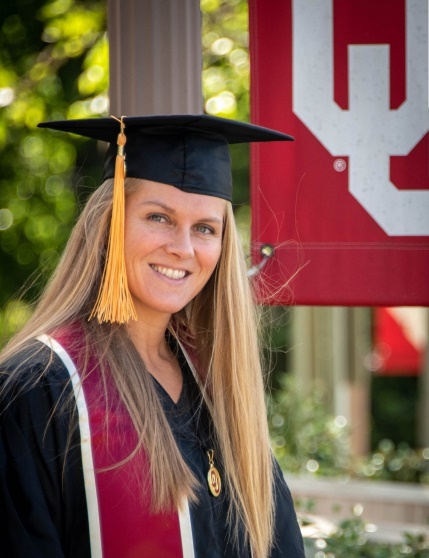 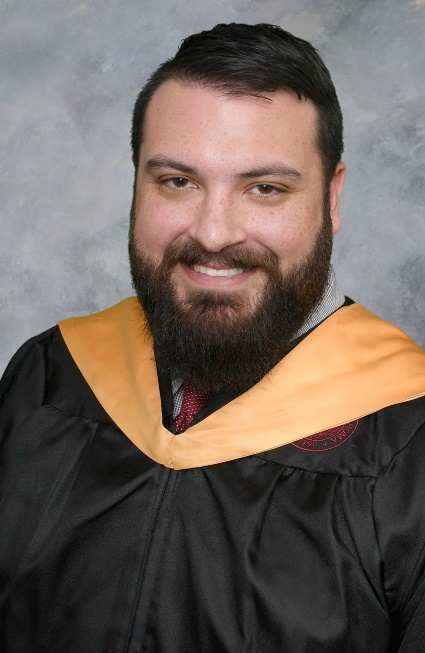 Shaina
Benson
Krystal
Roth
Aaron
Boggs
Outstanding Professional Service
Award
Traditional Program
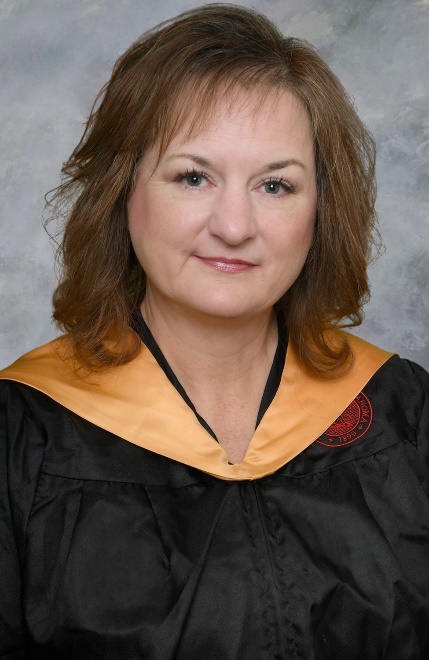 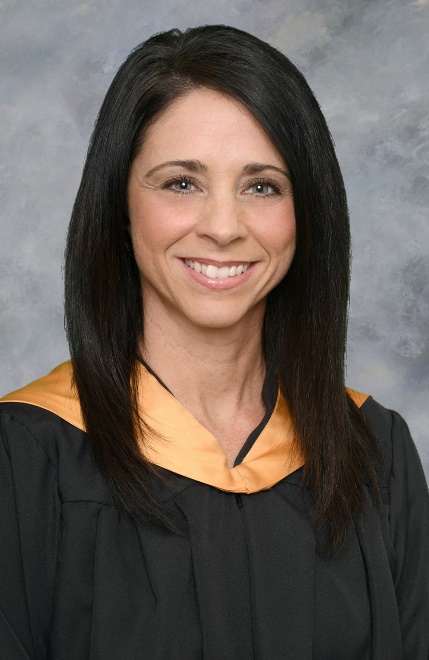 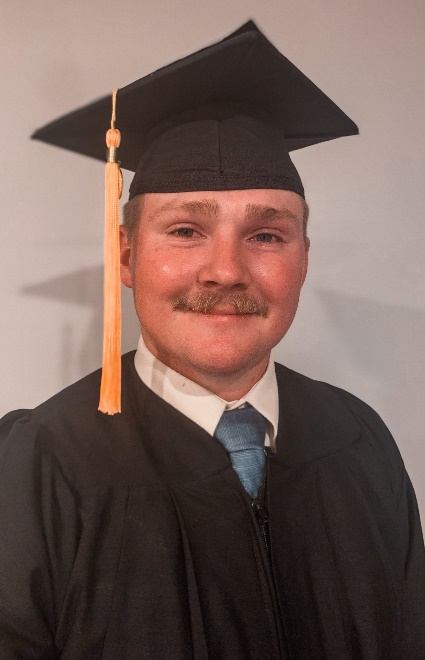 Amanda
Burch
Cheryl
McGuire-Howard
Kory
Kemp
Leadership Award
Traditional Program
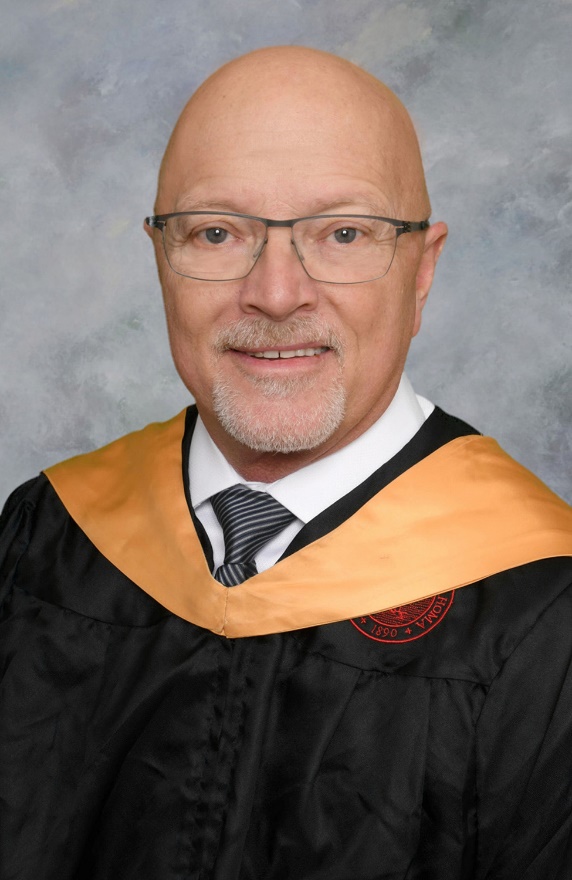 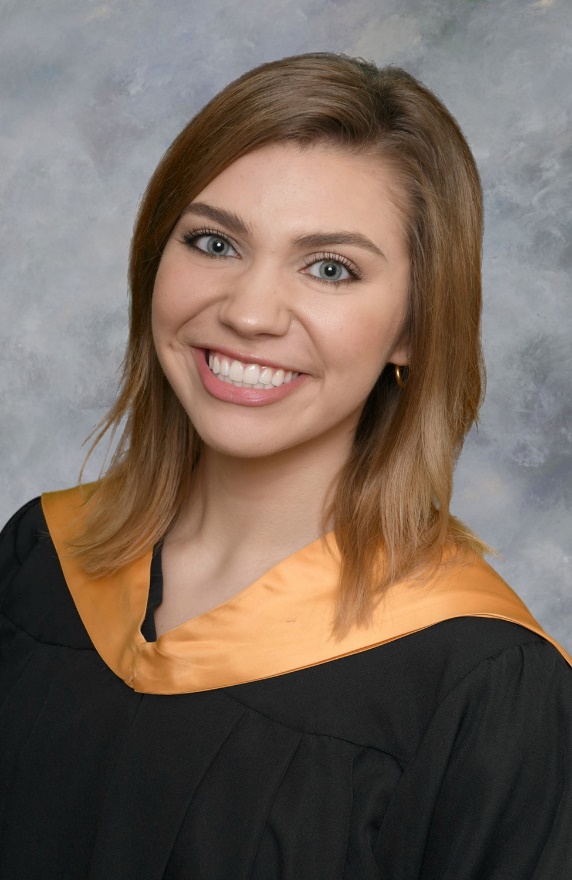 Alyxandra
Sestak
Stephen
Barry
Leadership Award
Degree Completion Programs
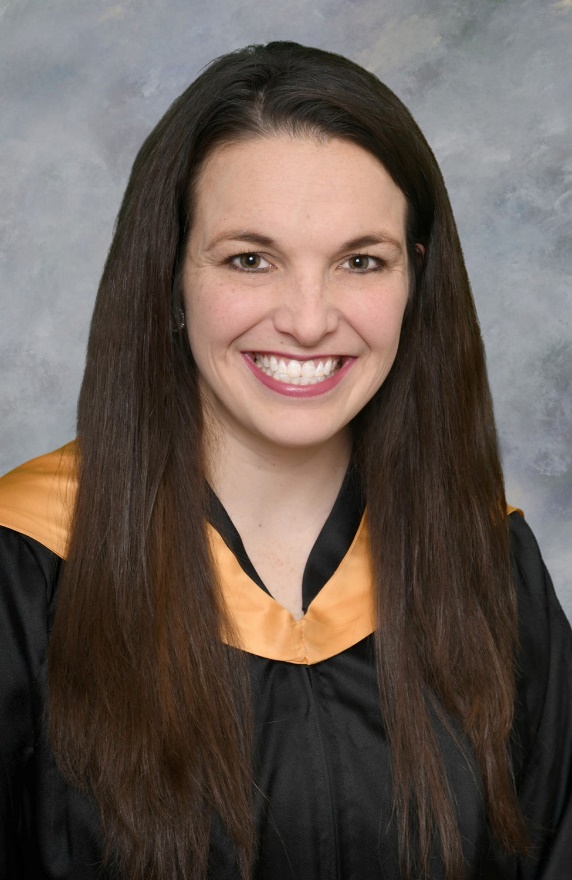 Kelsey
Hancock
Clinical Nursing Practice
Award
  MSN
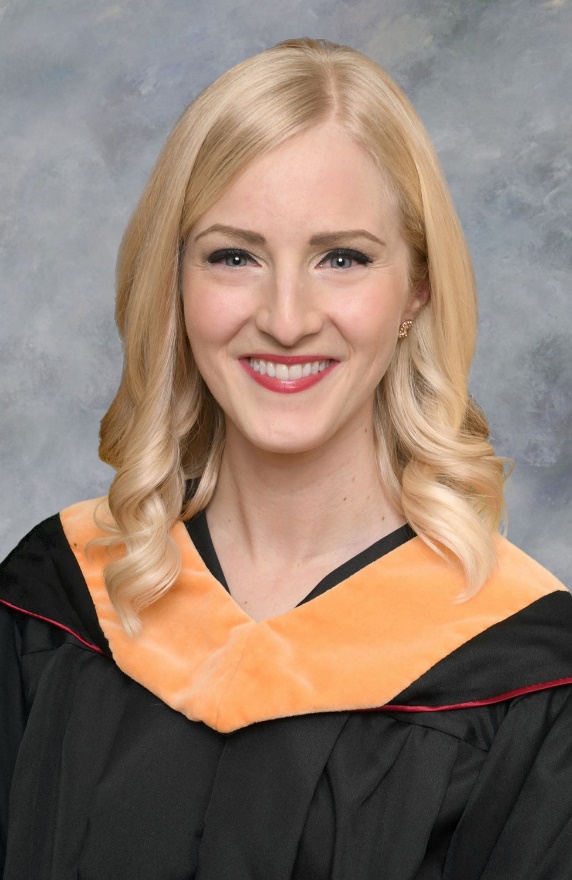 Sheryl
Klenovich
Outstanding Professional Service
Award
  MSN
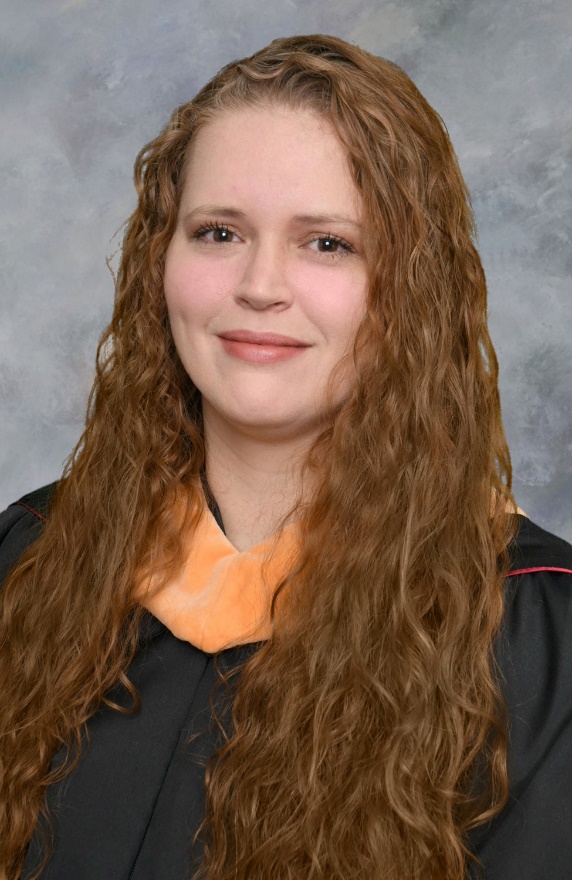 Brianna
Reyes
Excellence in Research
Award
MSN
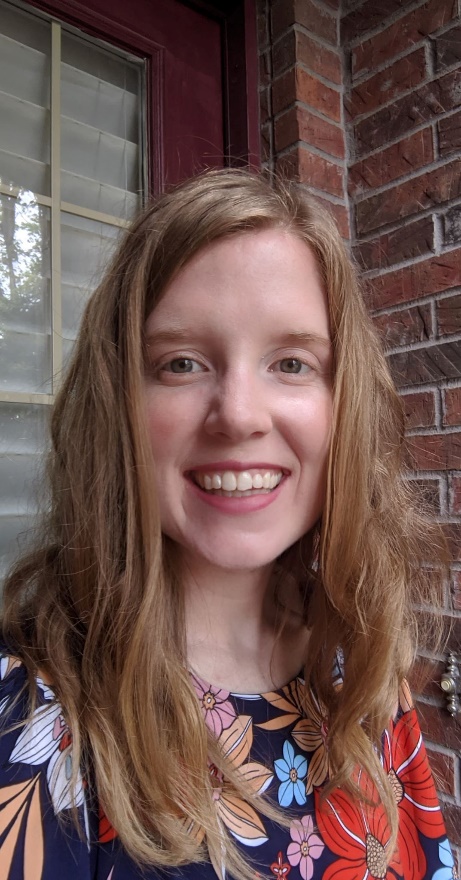 Bethany
Smith
“Success is peace of mind in
knowing that you did your best
to become the best that you are
capable of becoming. “

John Wooden
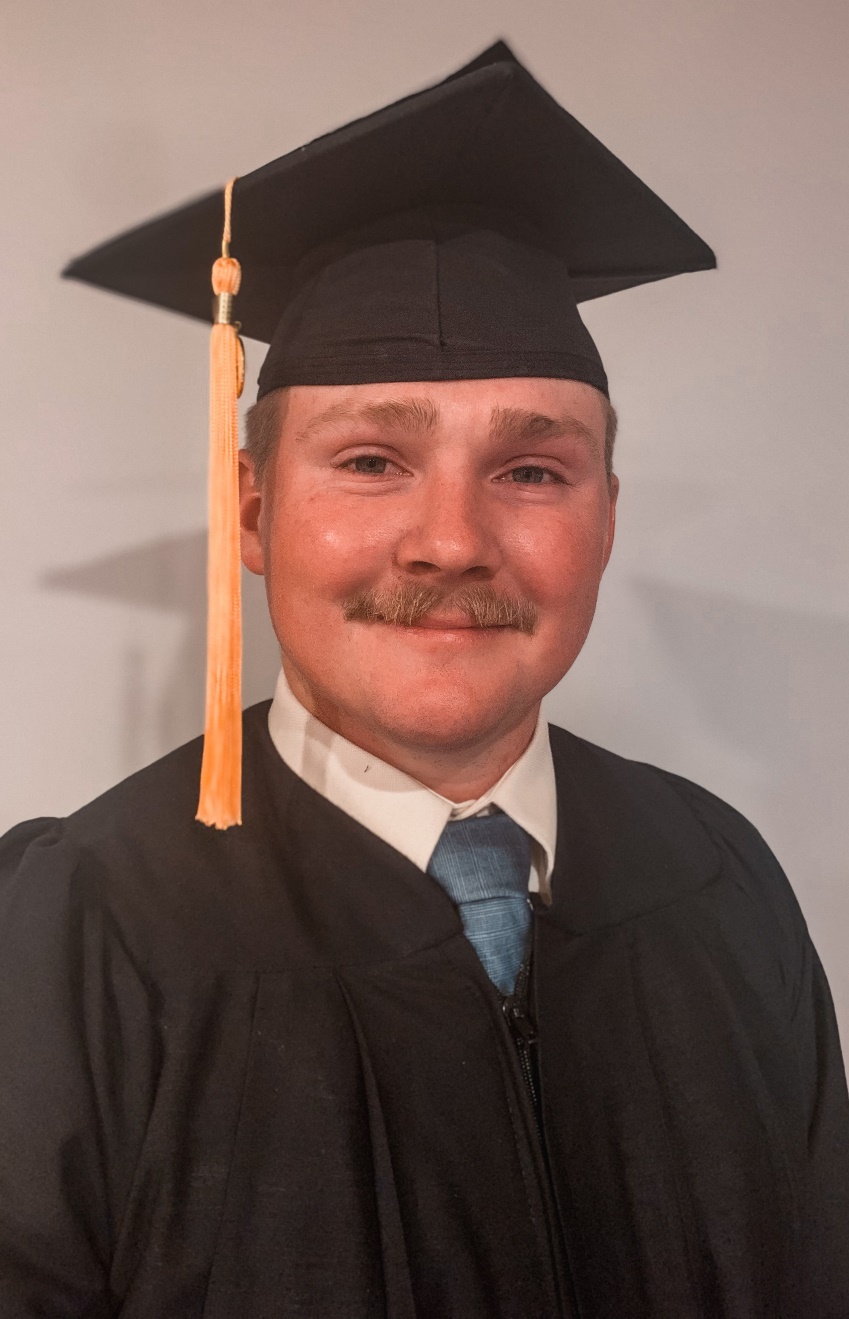 Outstanding Student
Traditional Program
Kory Kemp
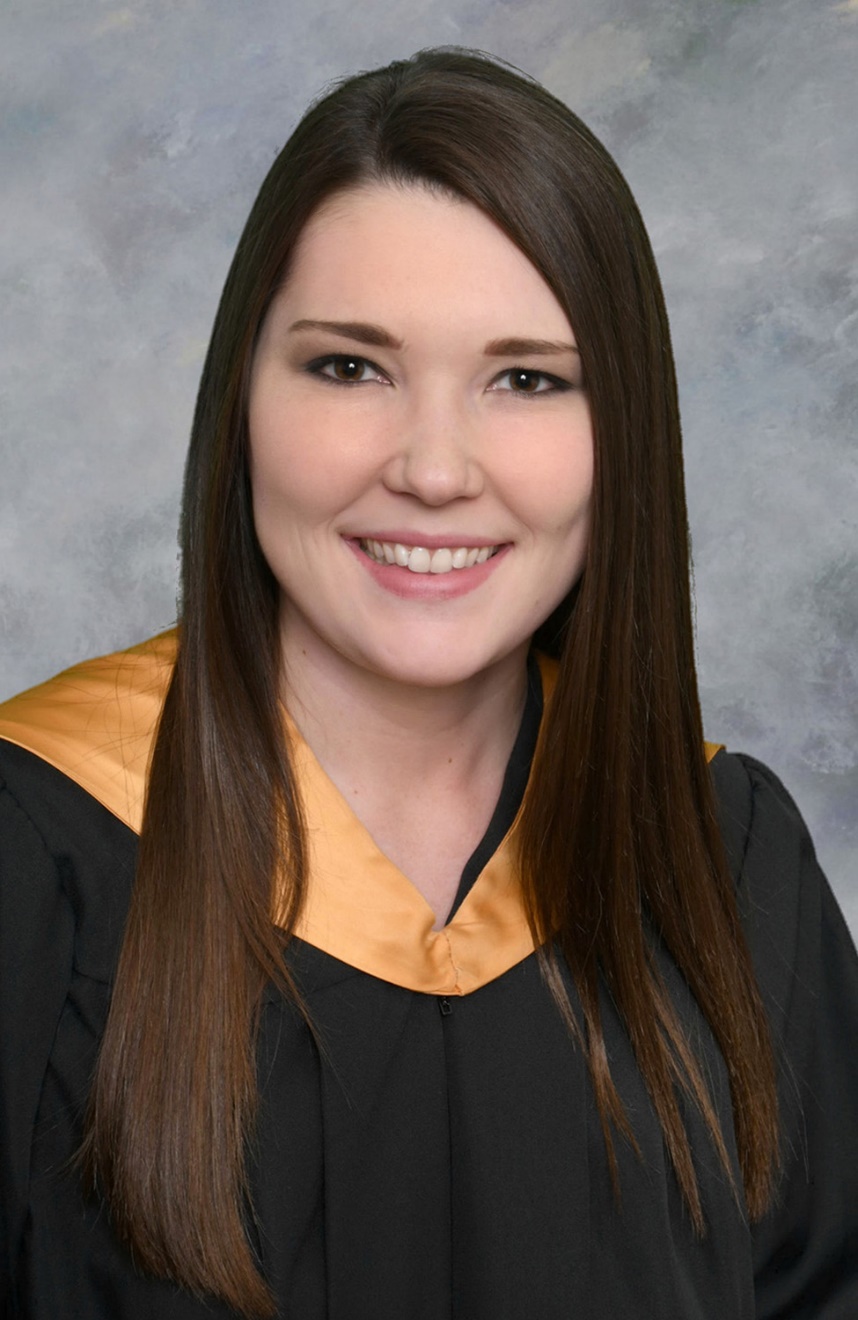 Outstanding Student
Degree Completion Programs
Shaina Benson
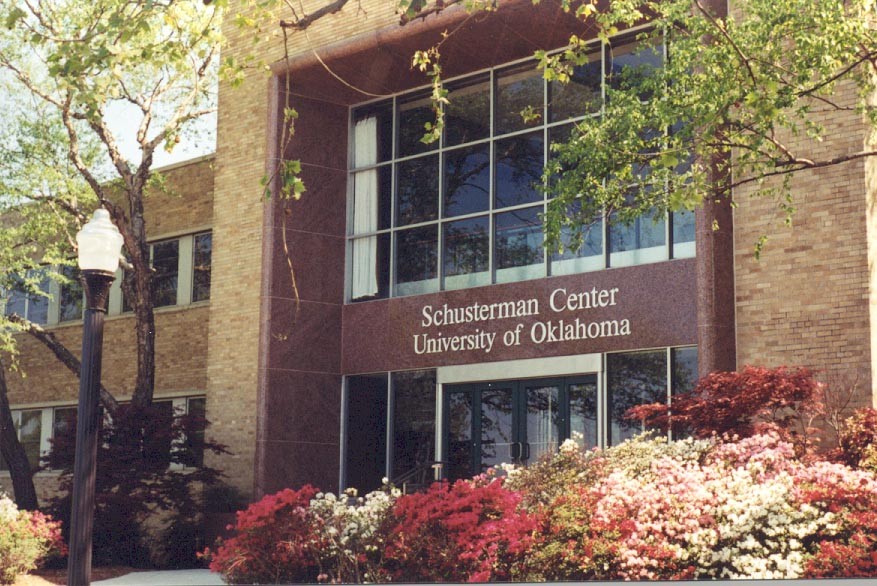 Master 
of 
Science in Nursing
Candidates
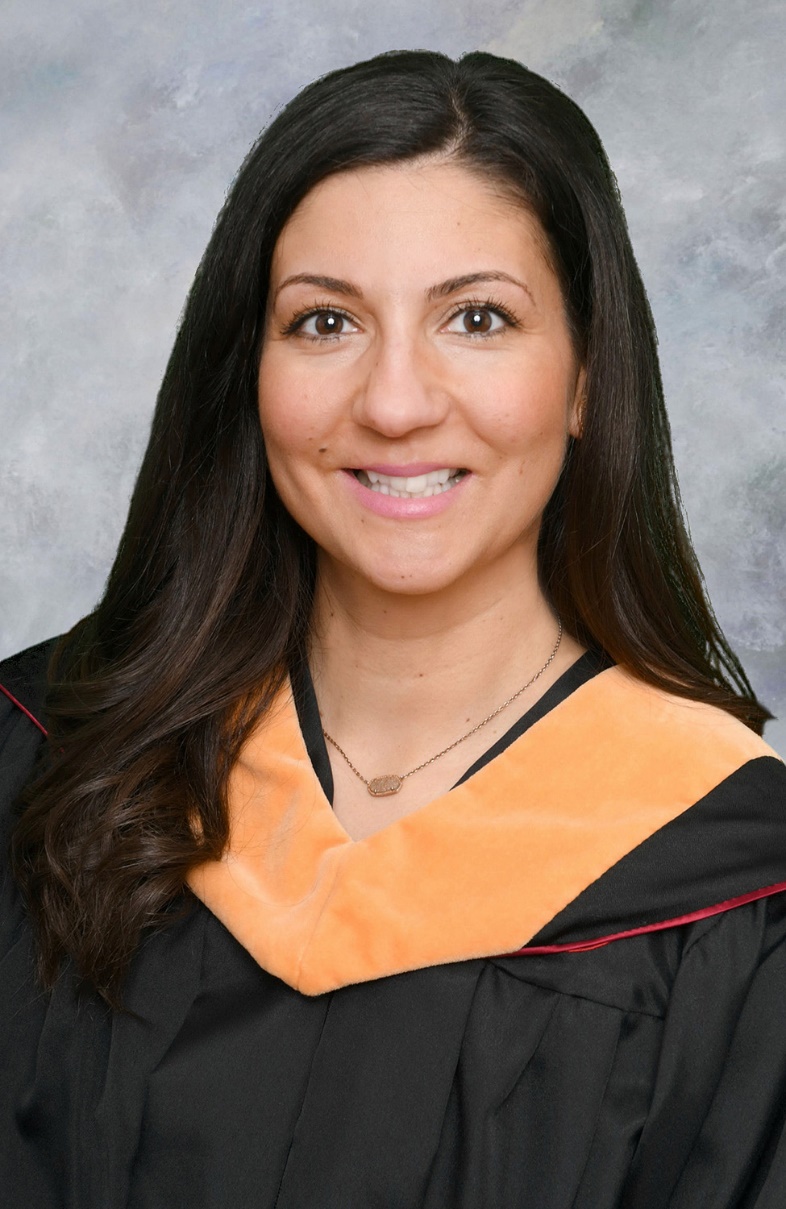 Cristina Barnes
Family Nurse Practitioner
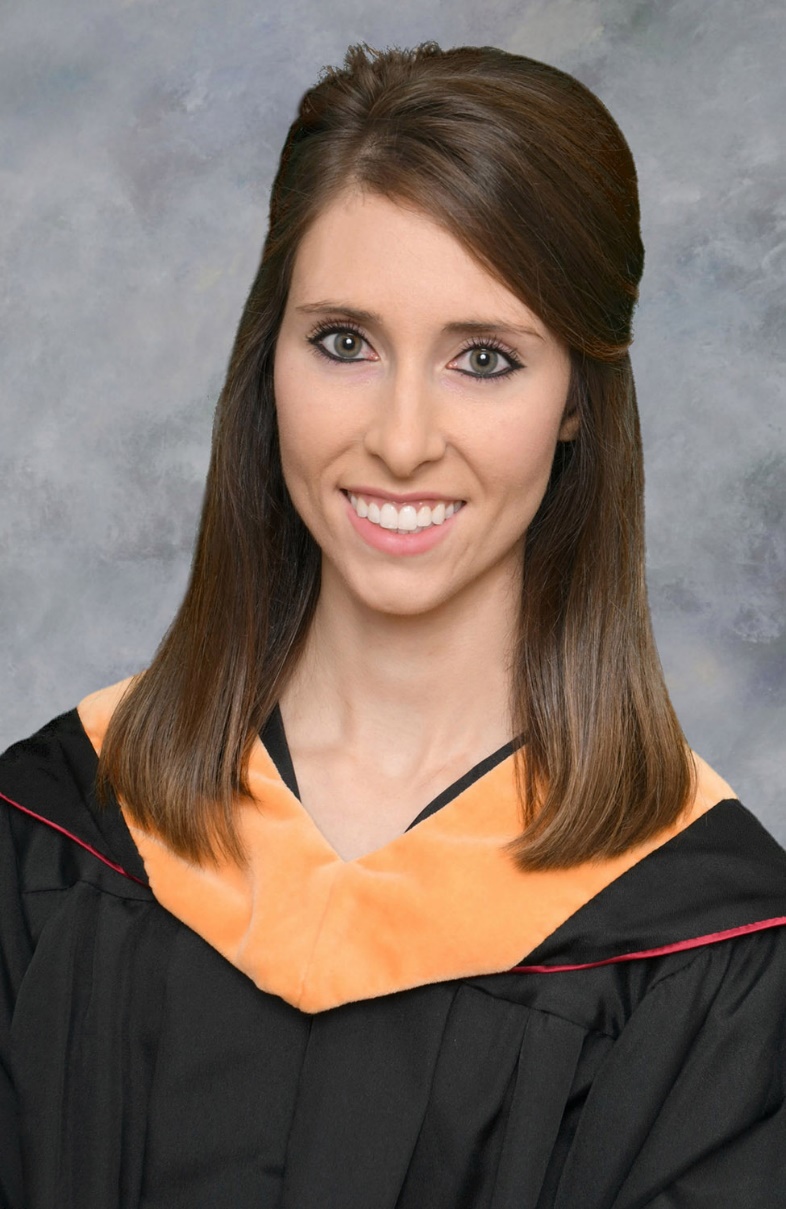 Kelsey Brittingham
Family Nurse Practitioner
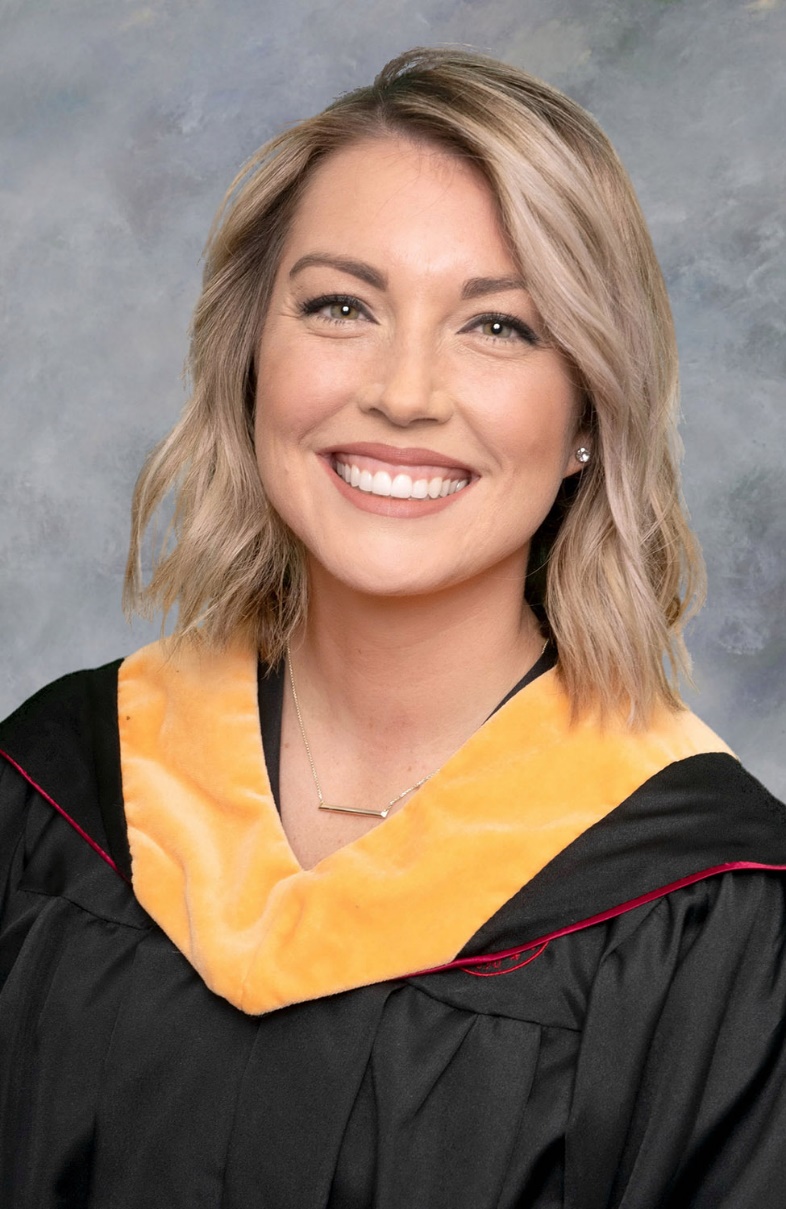 Vanessa Brown
Family Nurse Practitioner
Tammie Caves
Administration Management
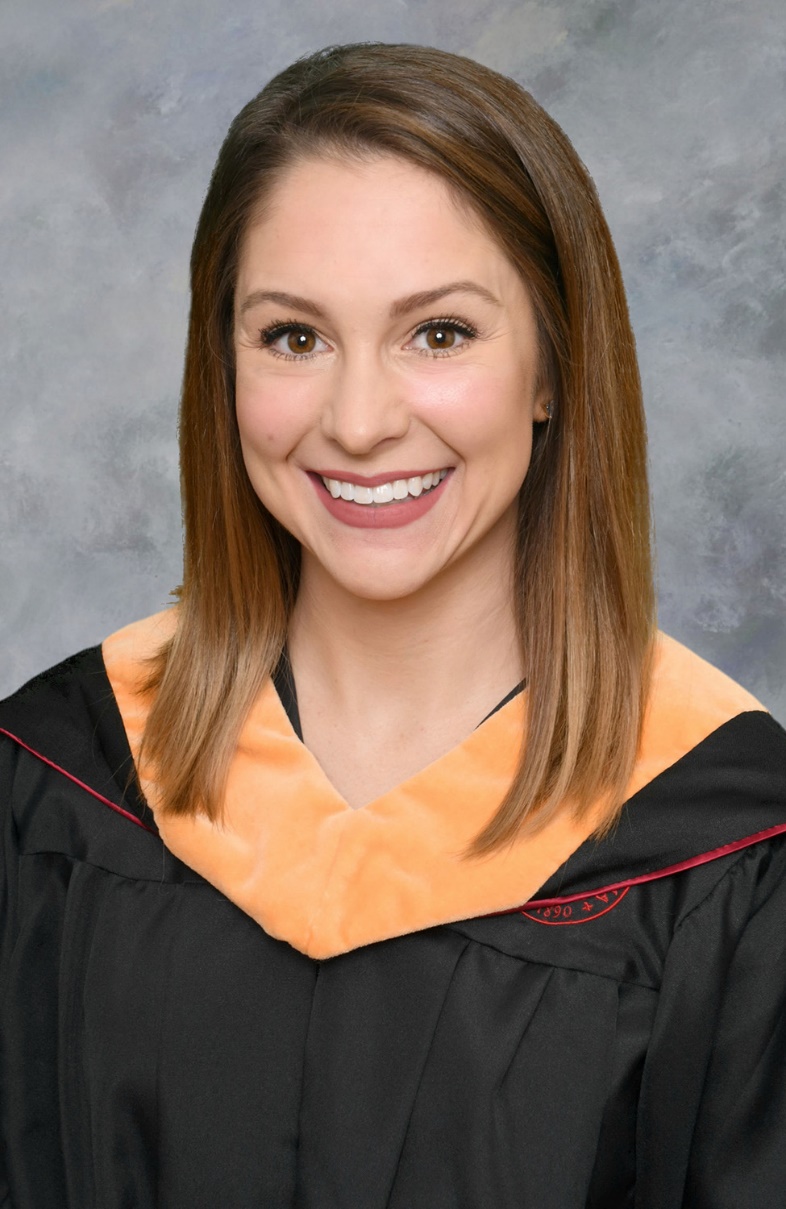 Mary Chelf
Family Nurse Practitioner
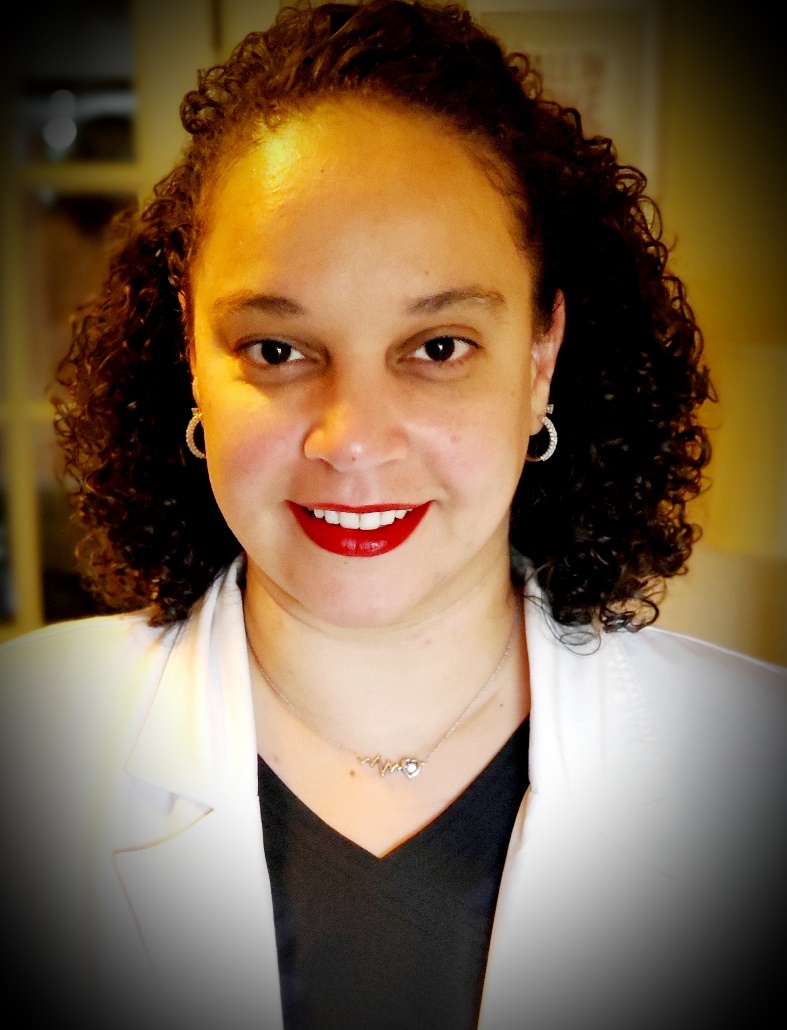 Kallie Garrett
Clinical Nurse Specialist
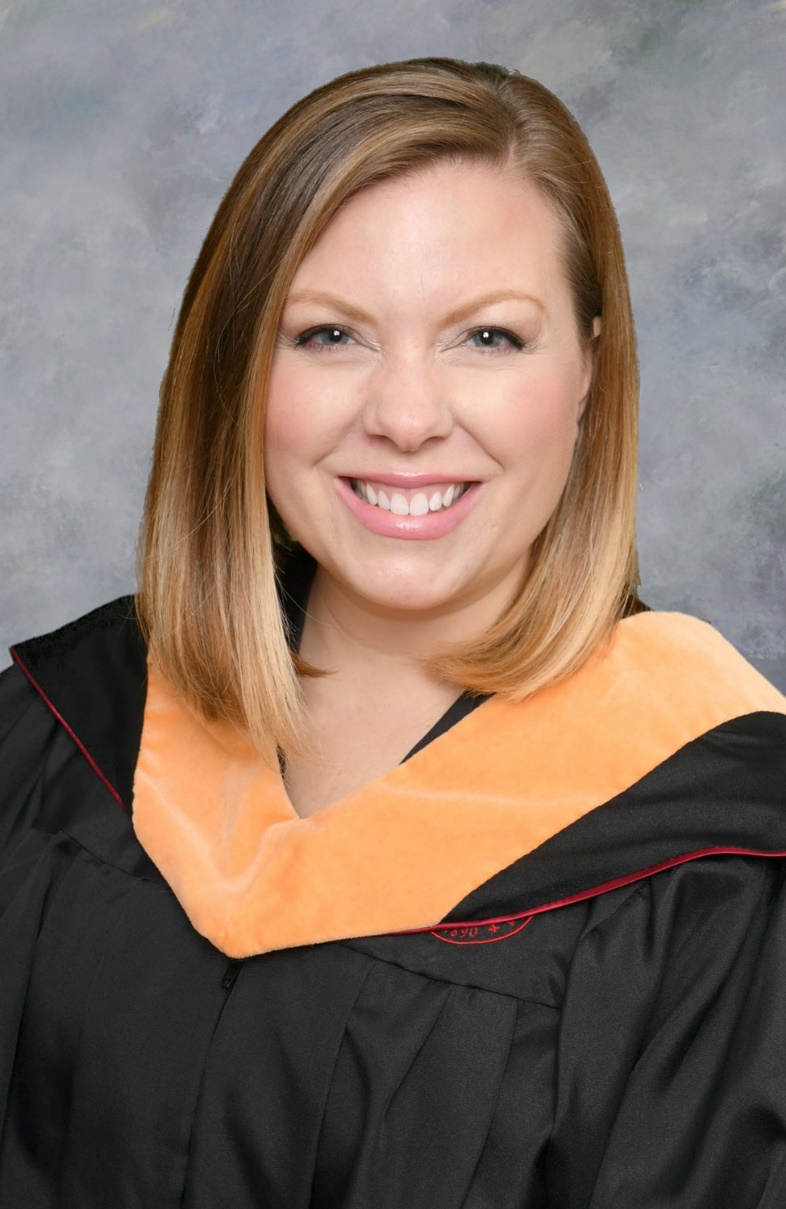 Lora Beth Horton
Family Nurse Practitioner
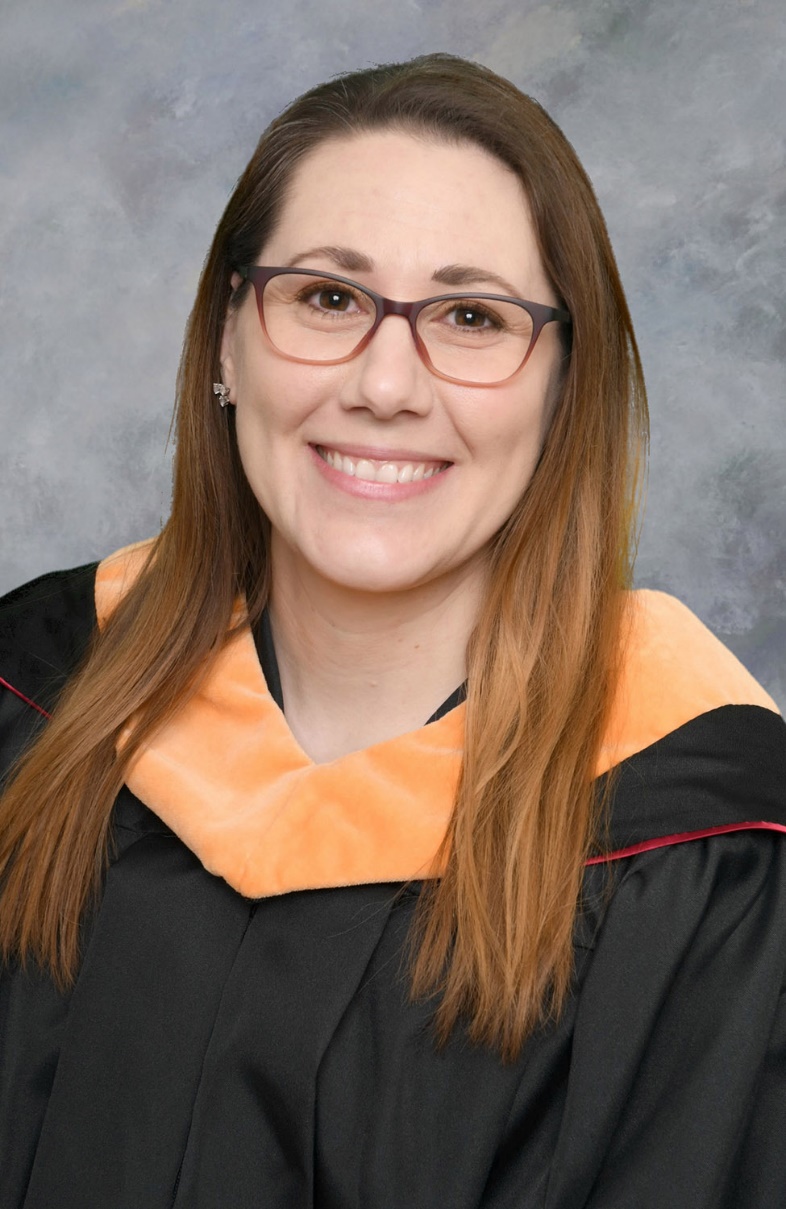 Aimee Kehres
Family Nurse Practitioner
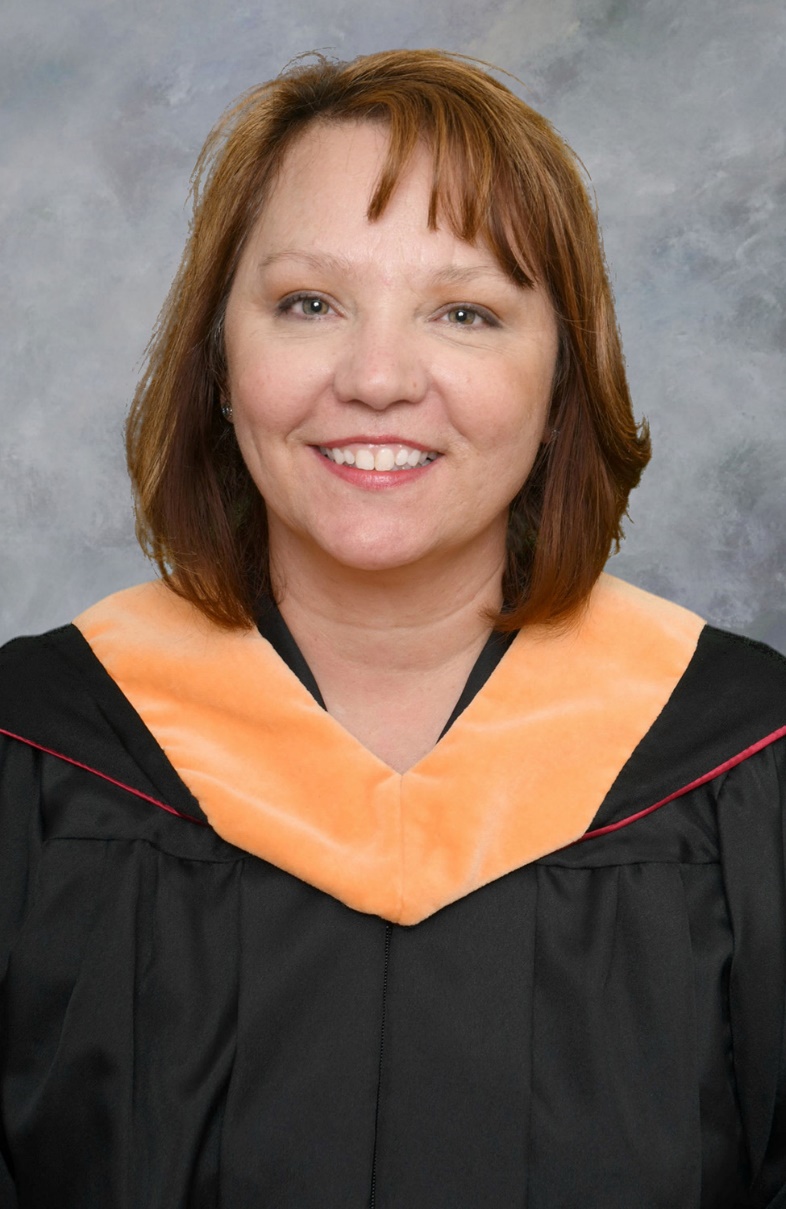 Julie Kelly
Family Nurse Practitioner
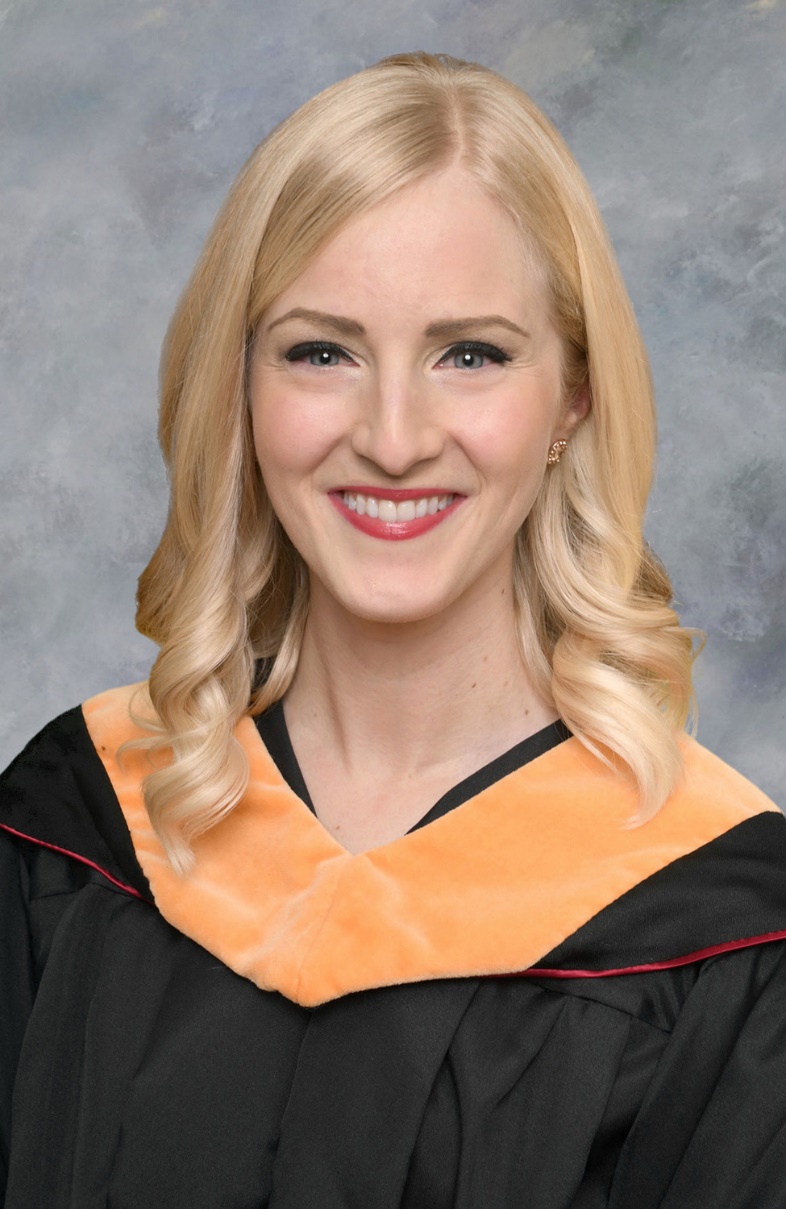 Sheryl Klenovich
Education
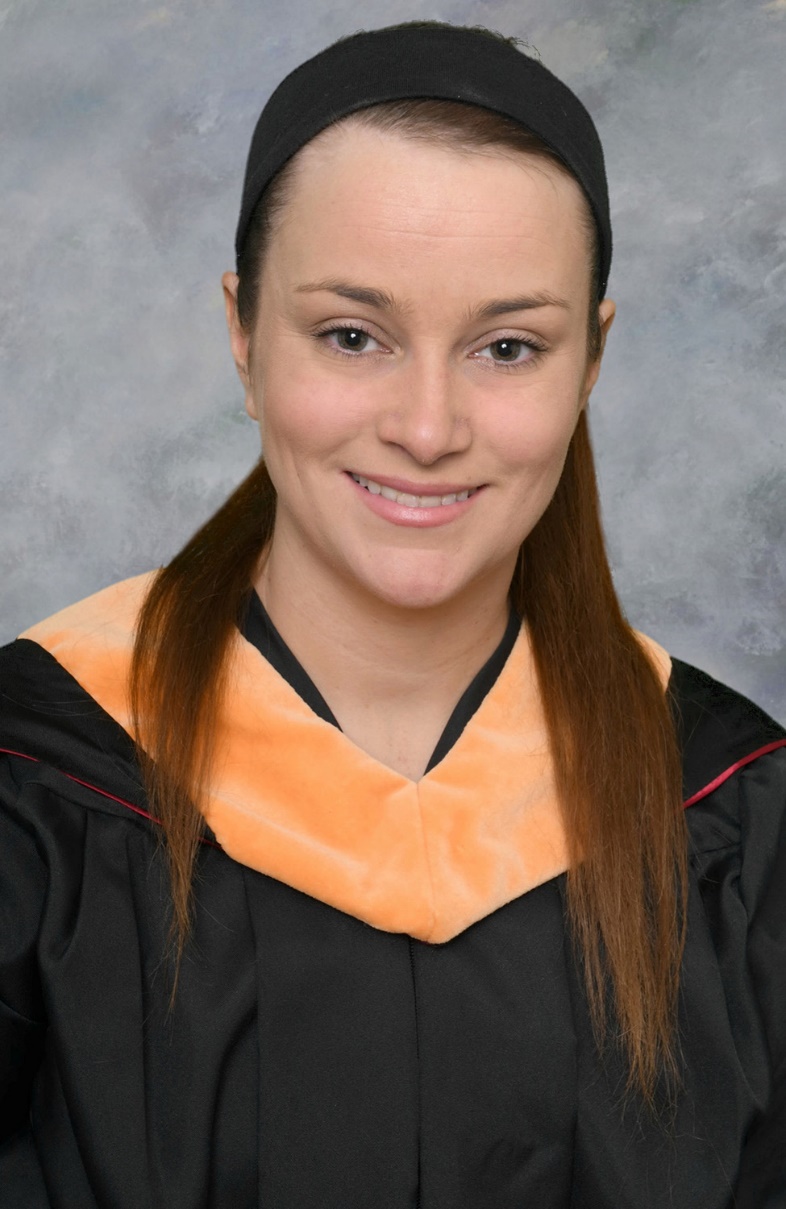 Janae Miller
Family Nurse Practitioner
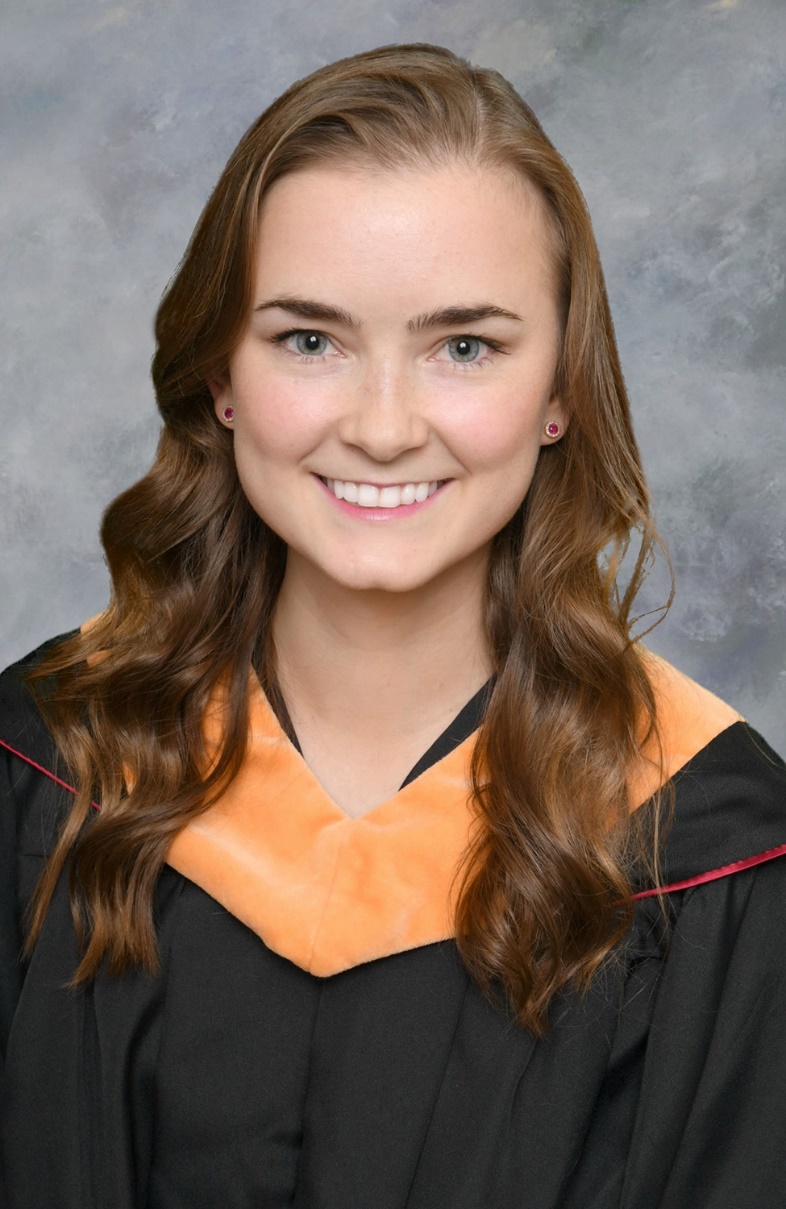 Christine Munoz
Family Nurse Practitioner
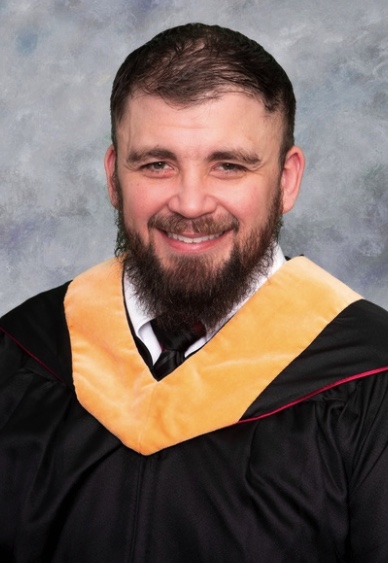 Michael Porter
Administration Management
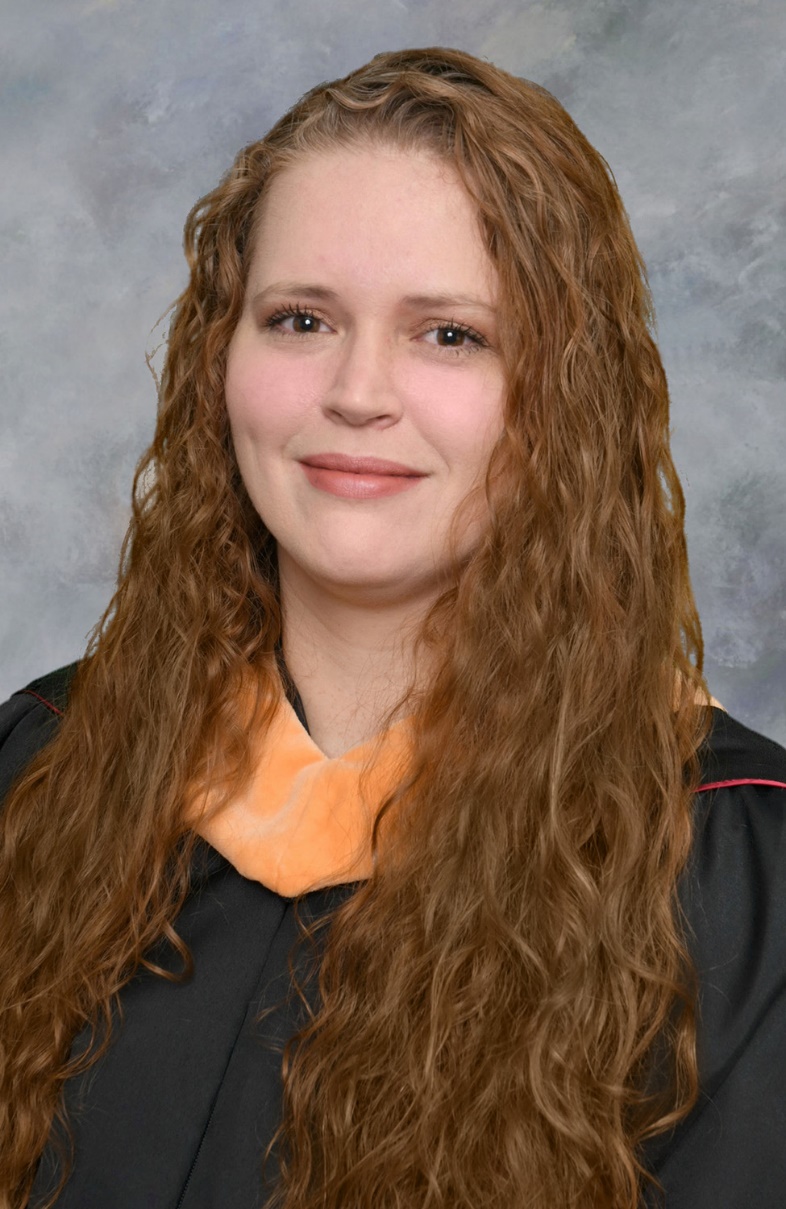 Brianna Reyes
Family Nurse Practitioner
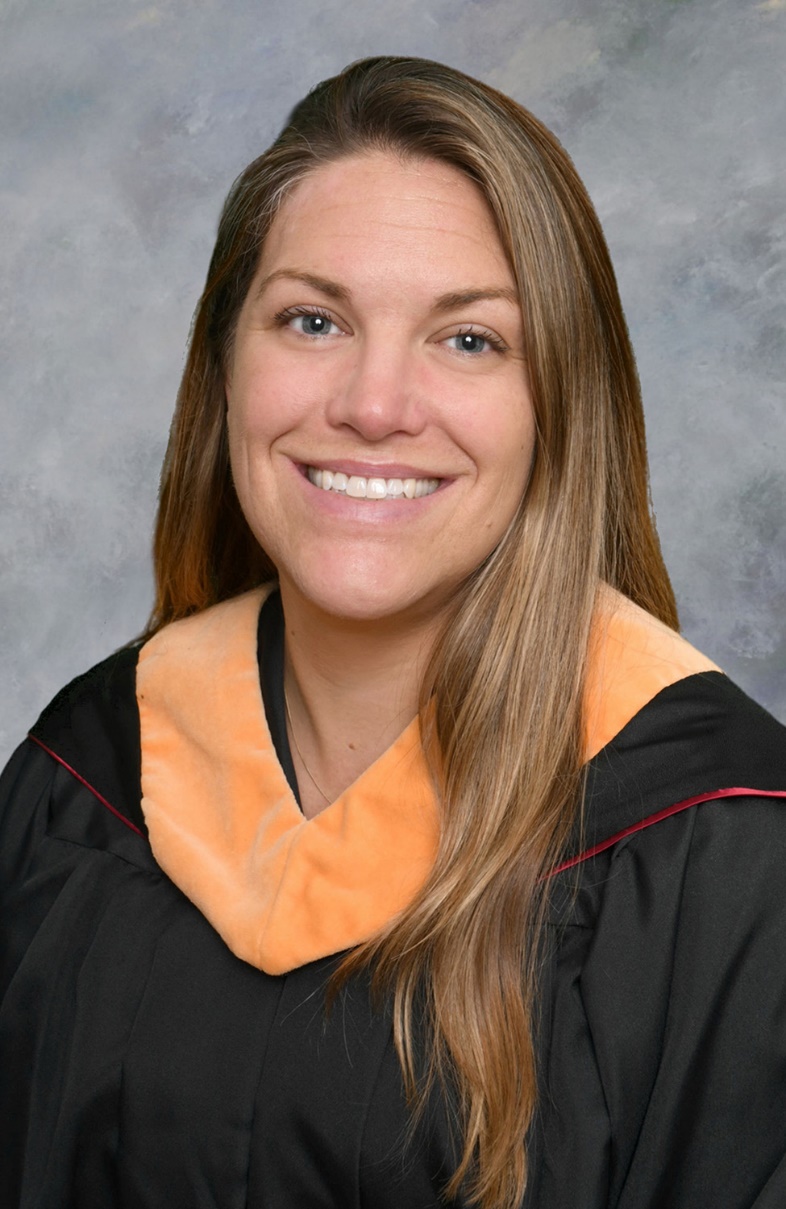 Susan Roberts
Family Nurse Practitioner
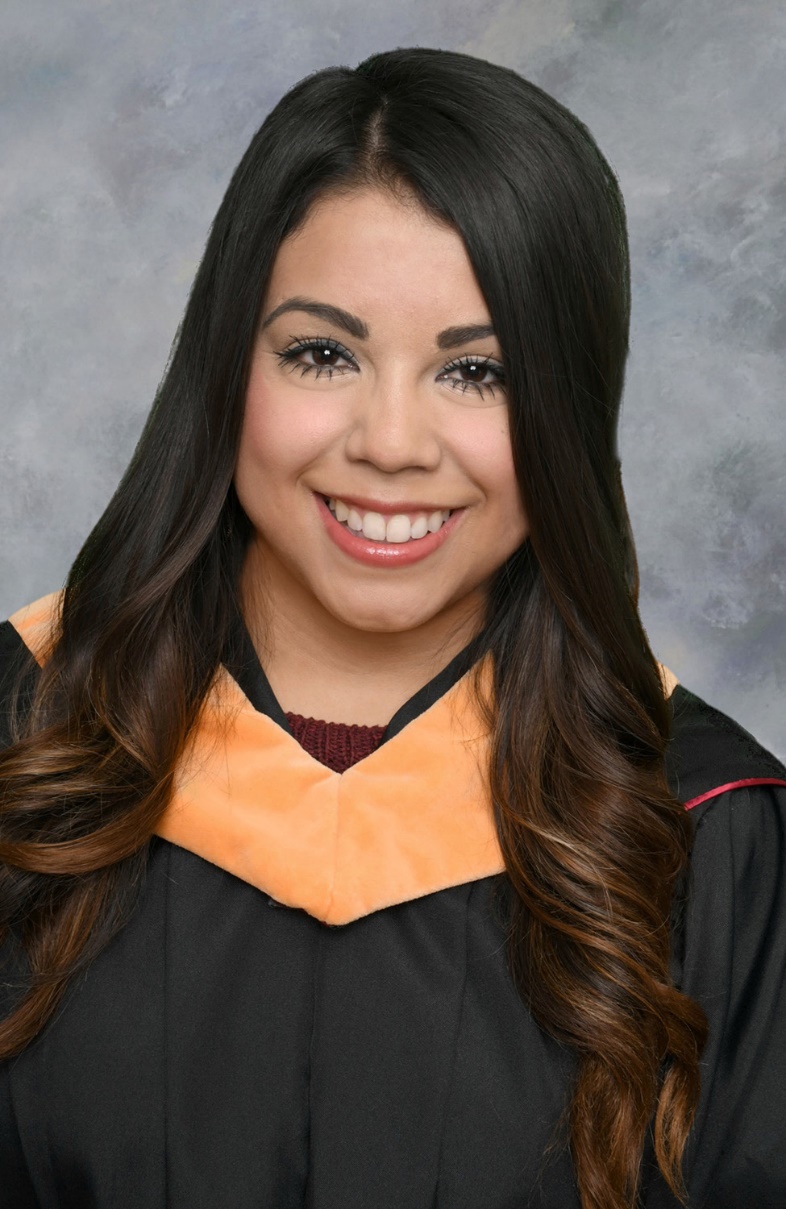 Itzel Daniela Romo
Family Nurse Practitioner
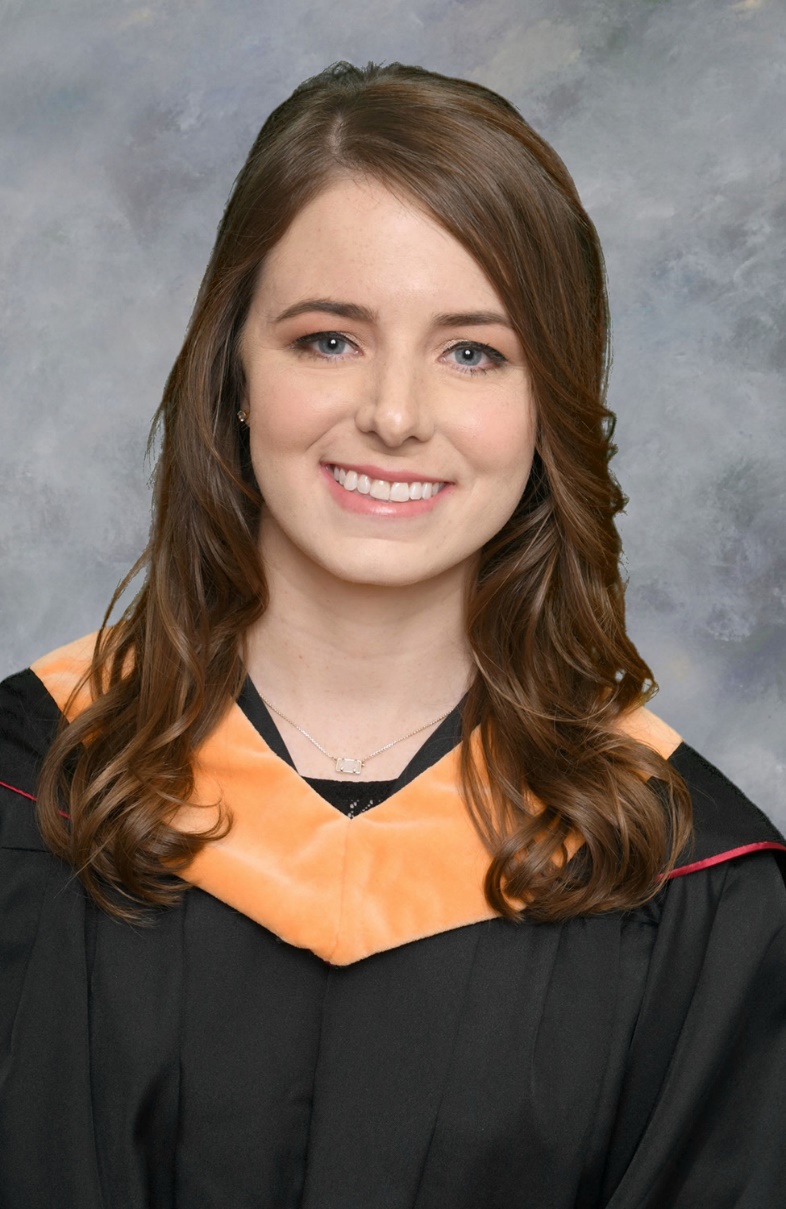 Taylor Russell
Family Nurse Practitioner
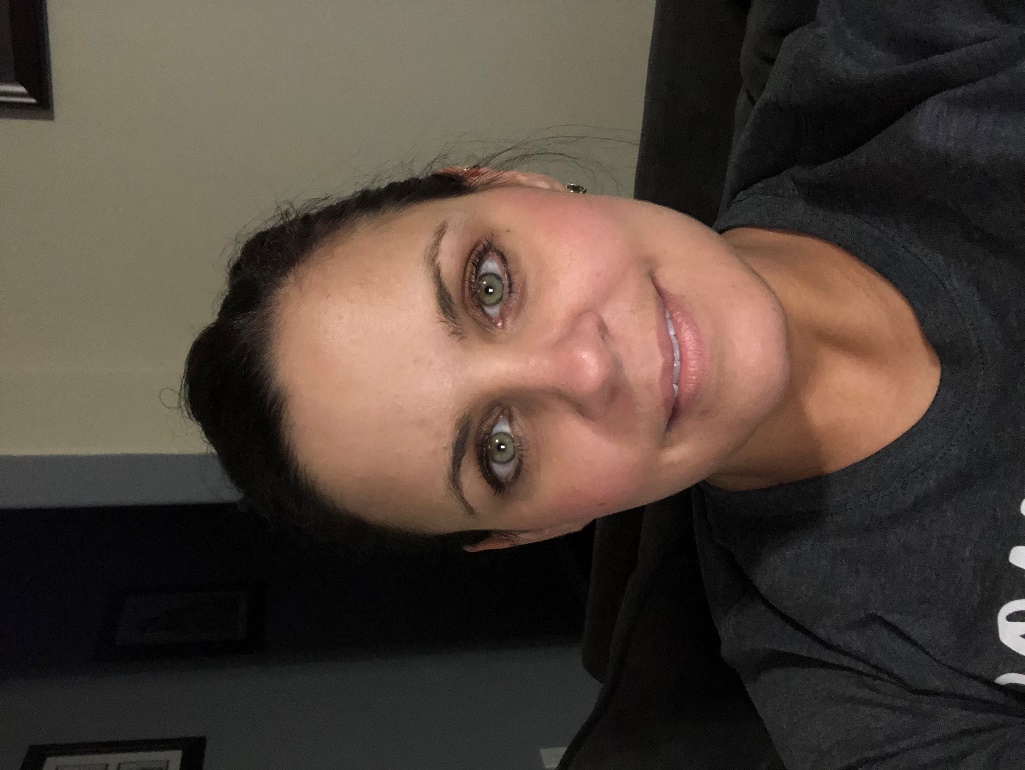 Rachel Shields
Administration Management
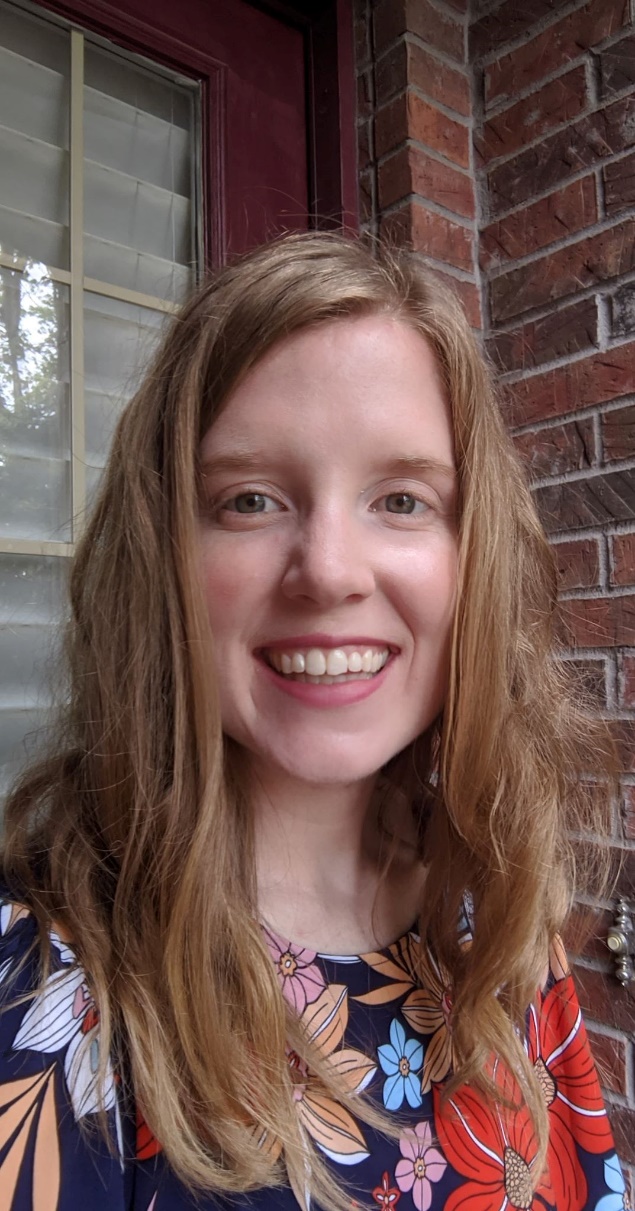 Bethany Smith
Education
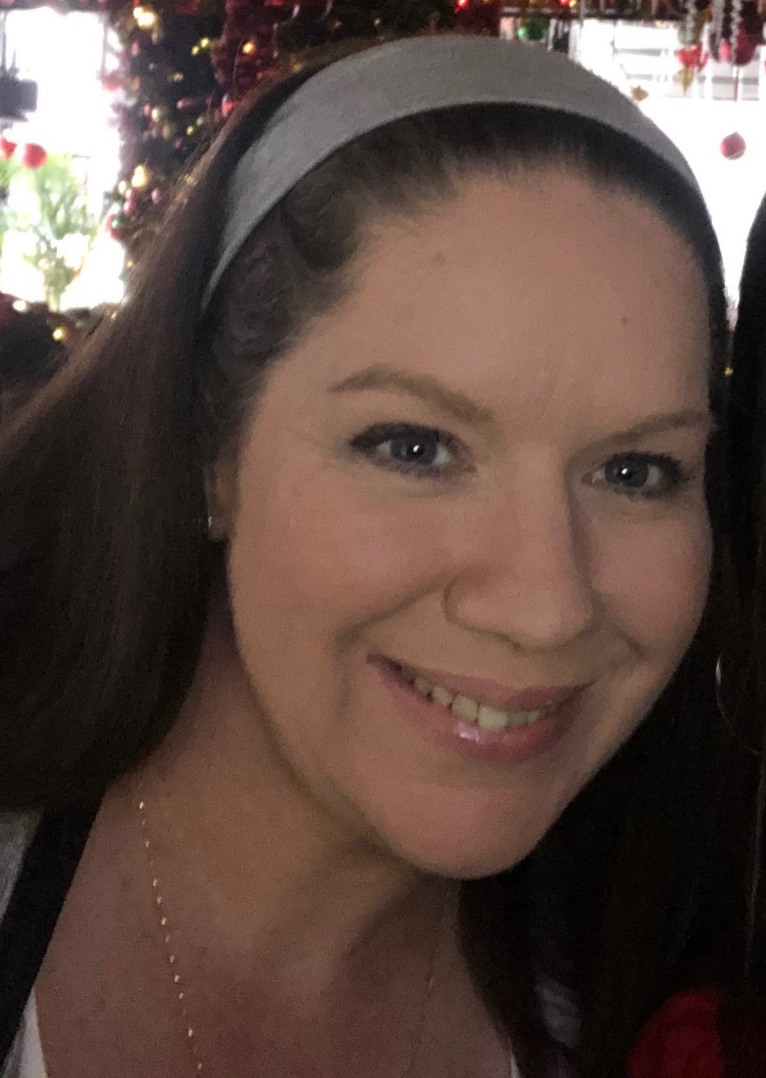 Julie Vacin
Administration Management
Bachelor 
of 
Science in Nursing
Candidates
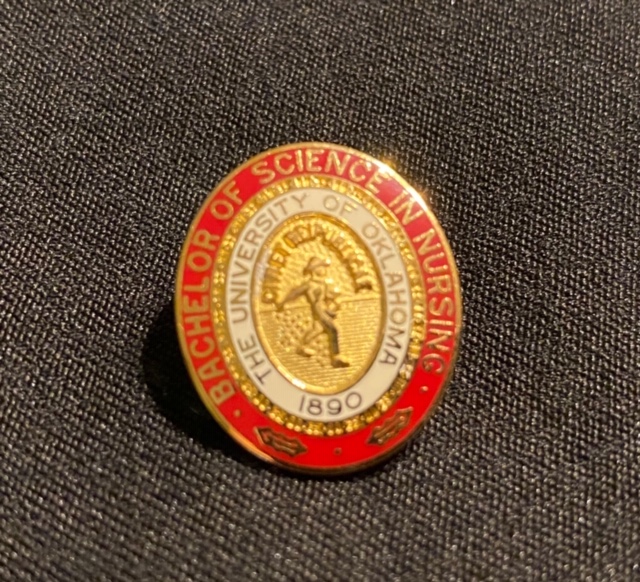 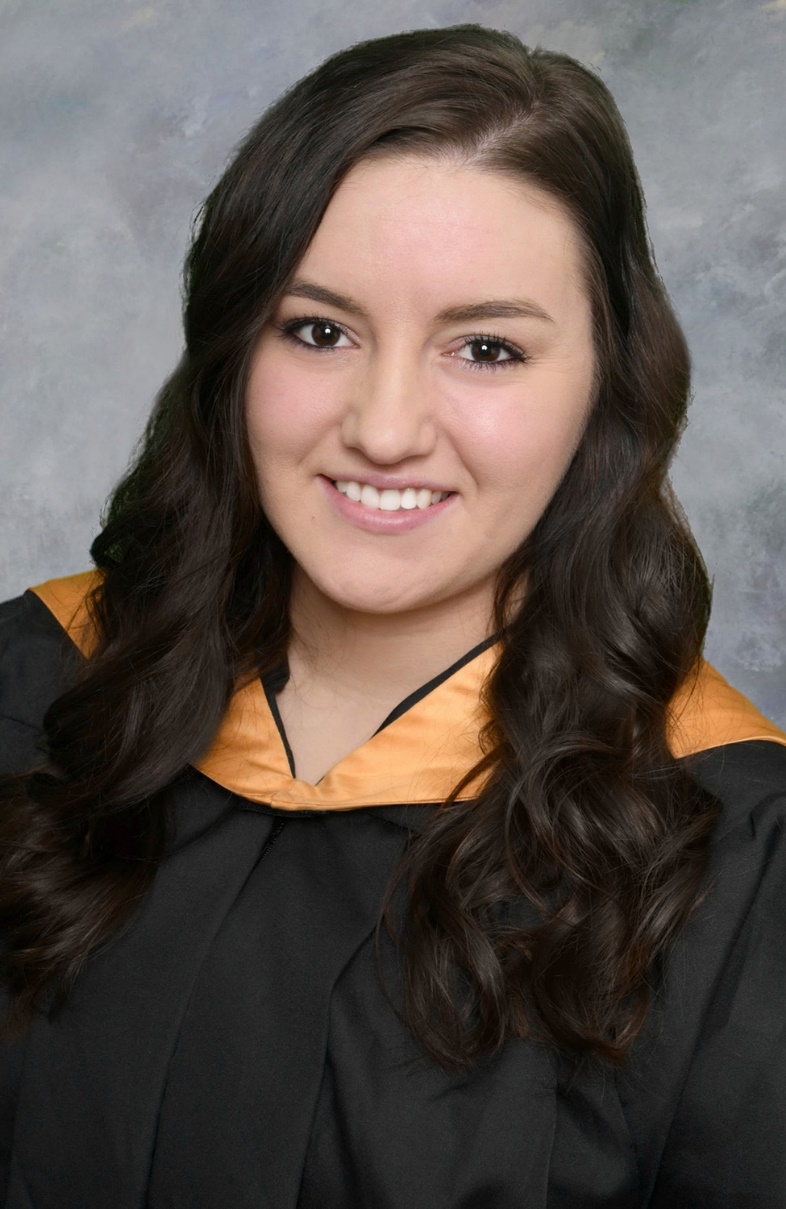 Hannah Allison
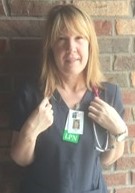 Shelley Autrey
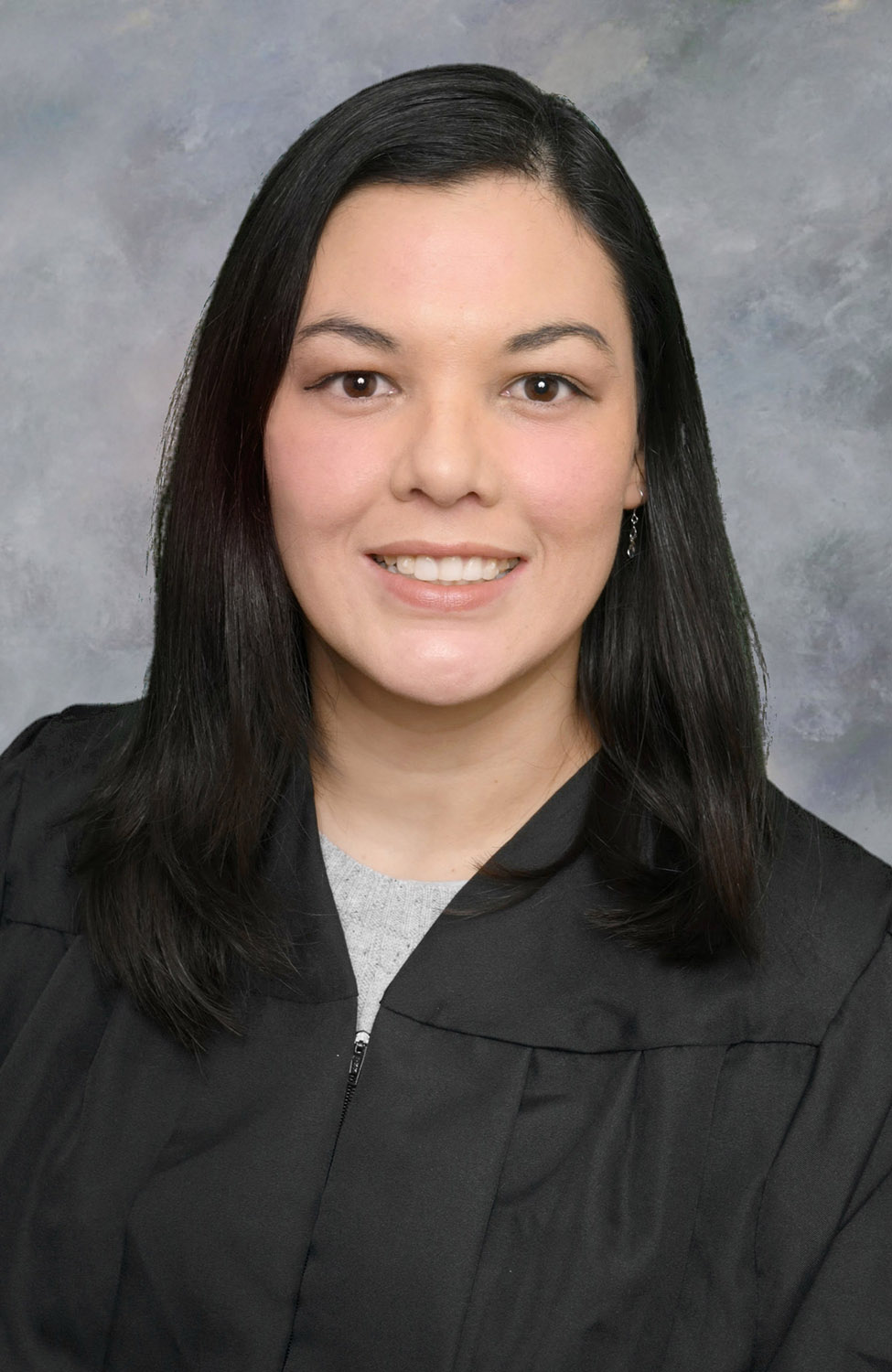 Julieth Barlow
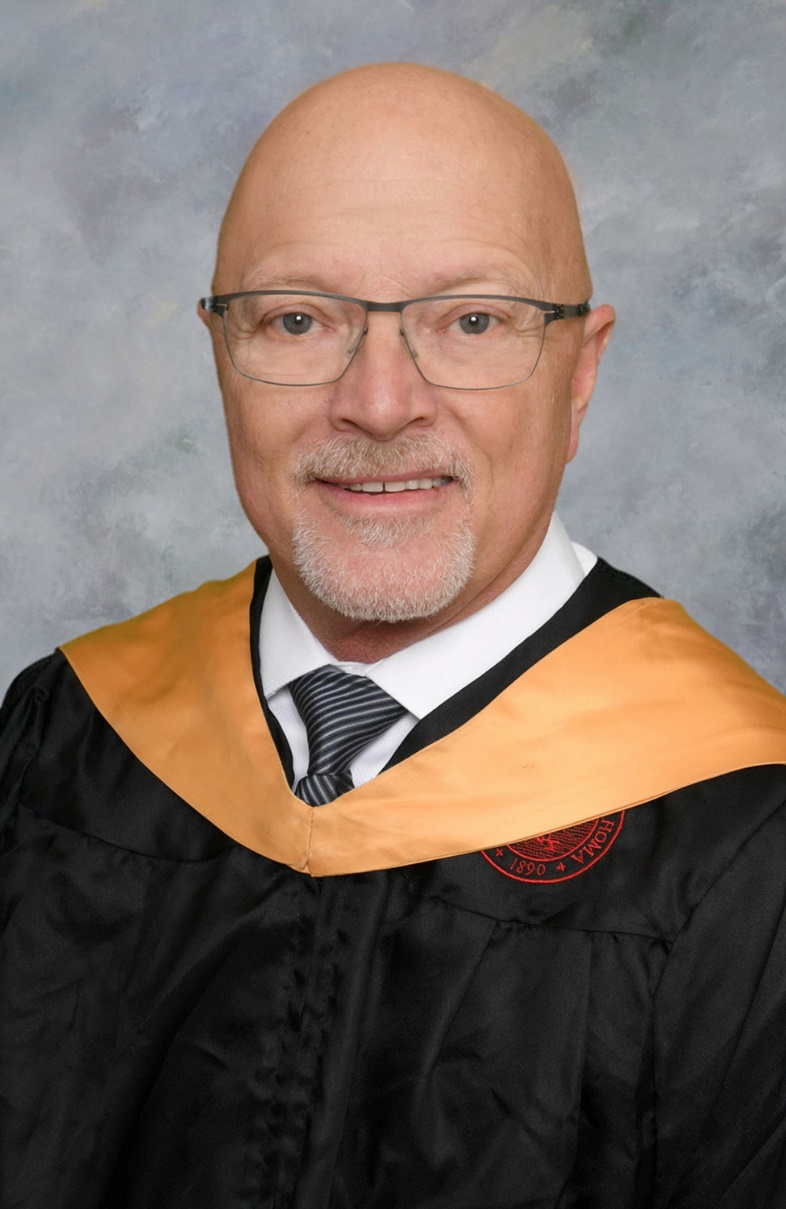 Stephen Barry
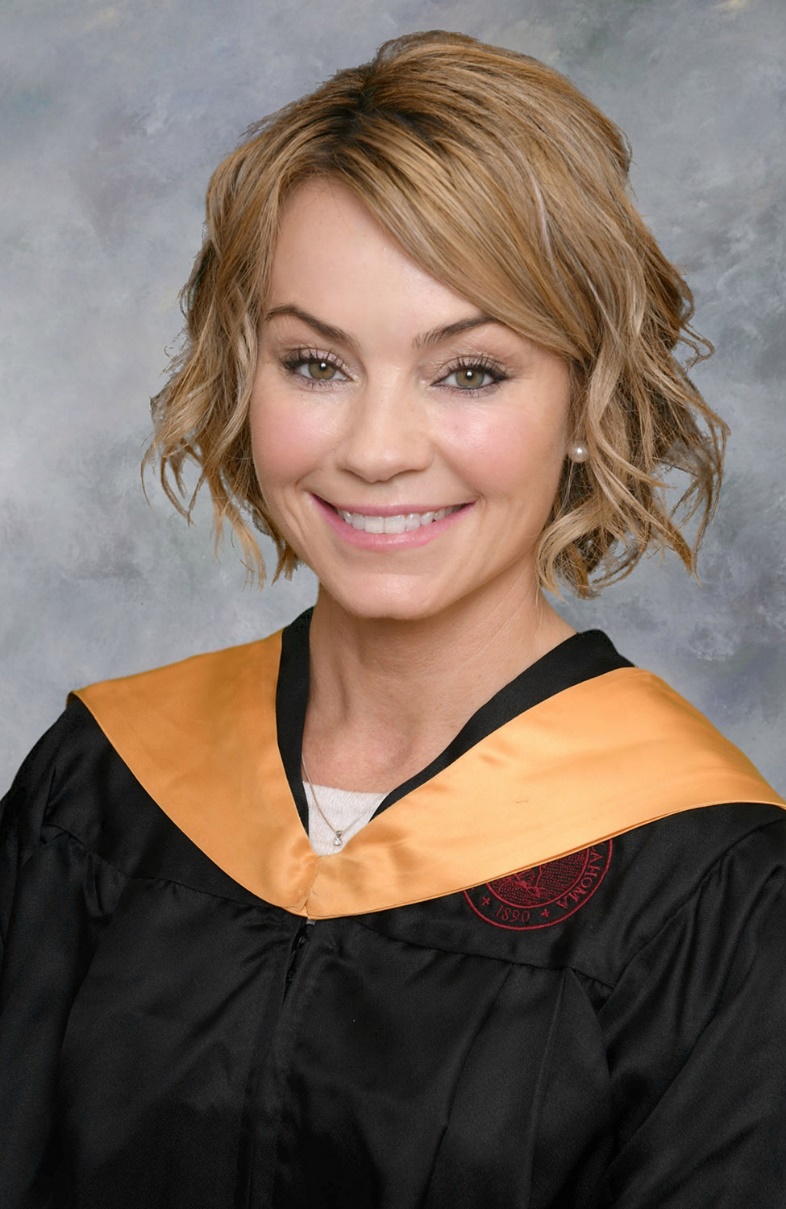 Anna Bartlett
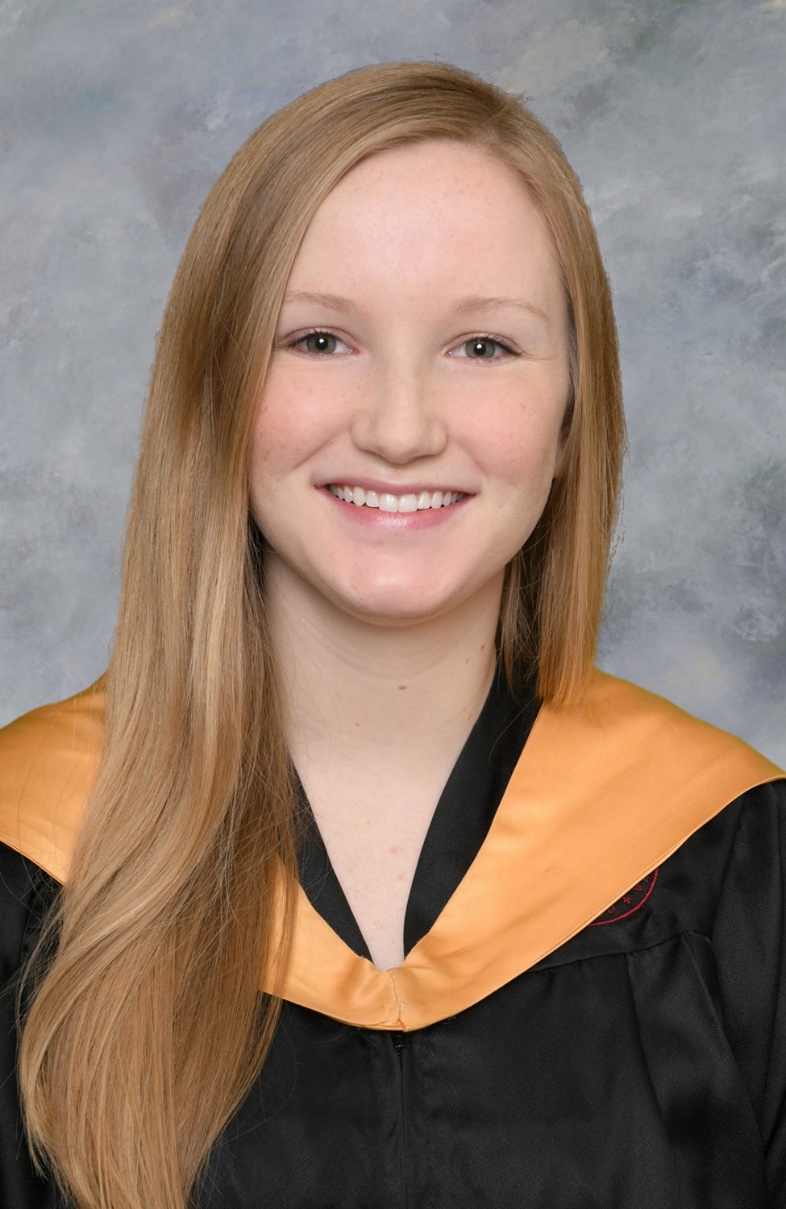 Margaret Bennett
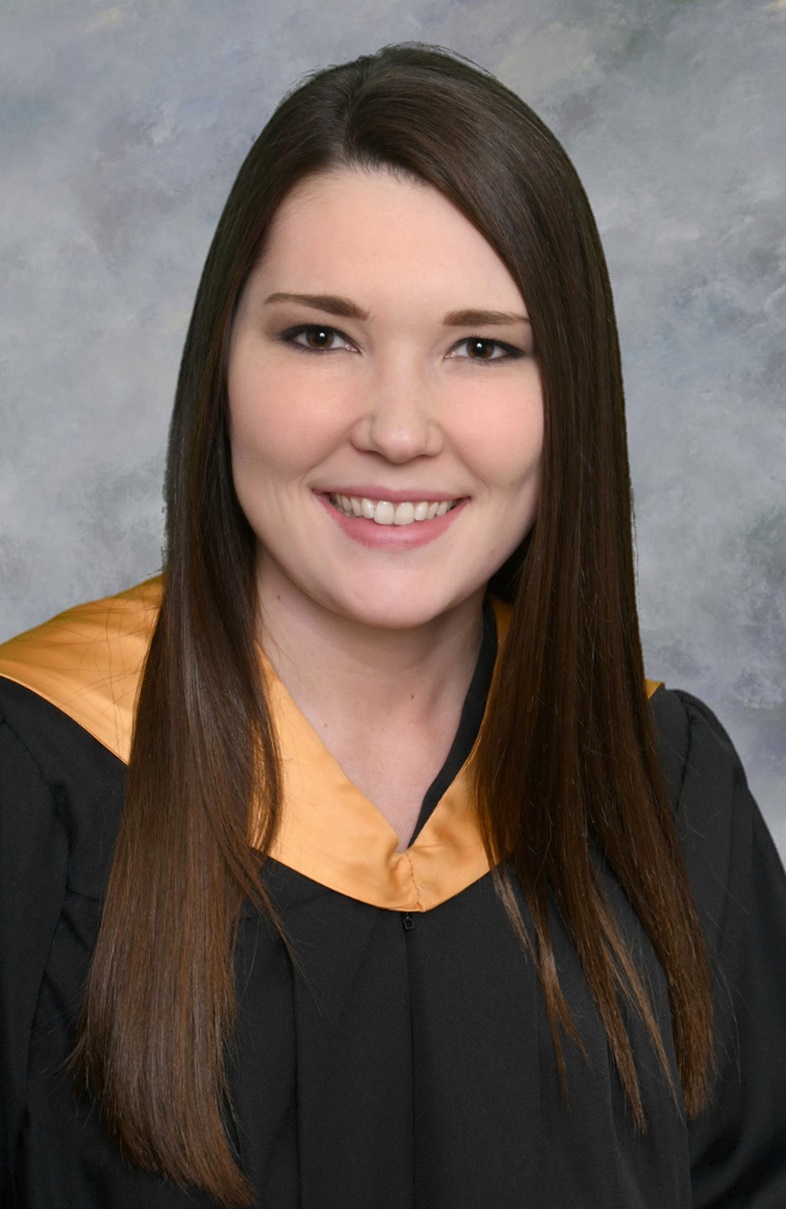 Shaina Benson
Adrian Bernal
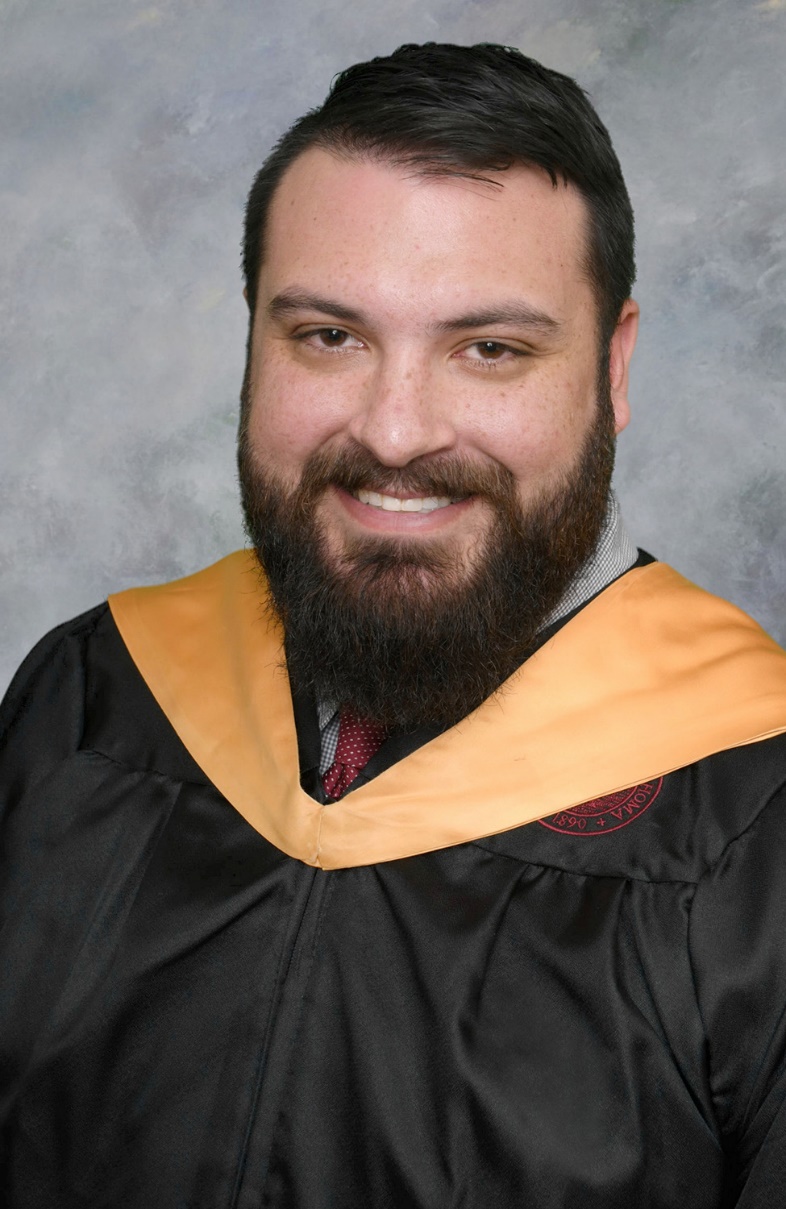 Aaron Boggs
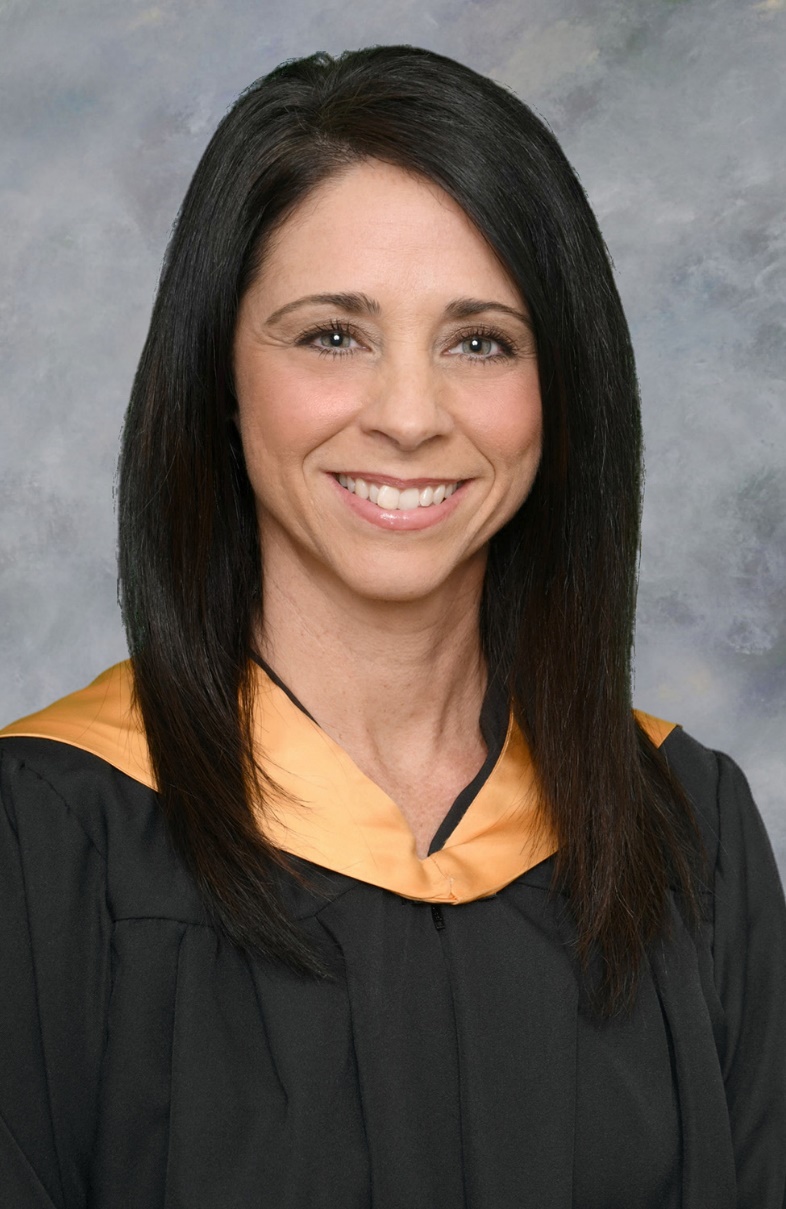 Amanda Burch
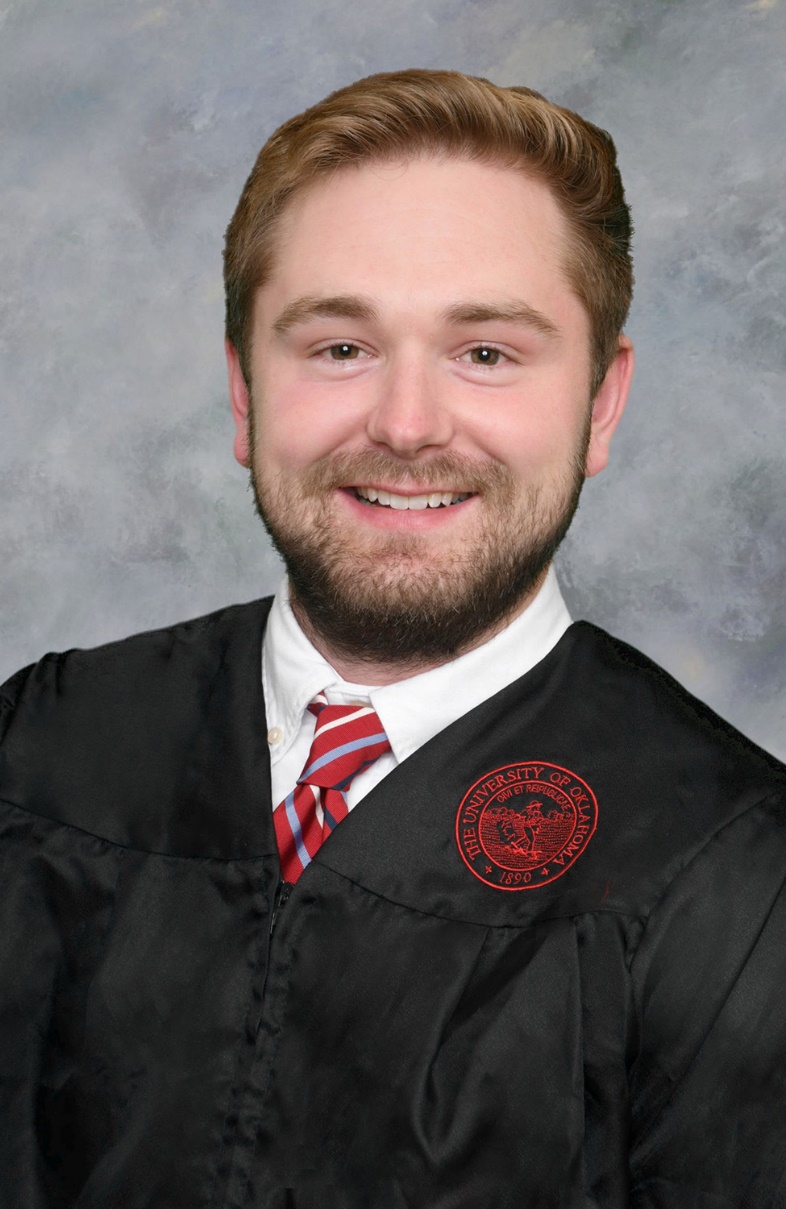 Tyler Chanley
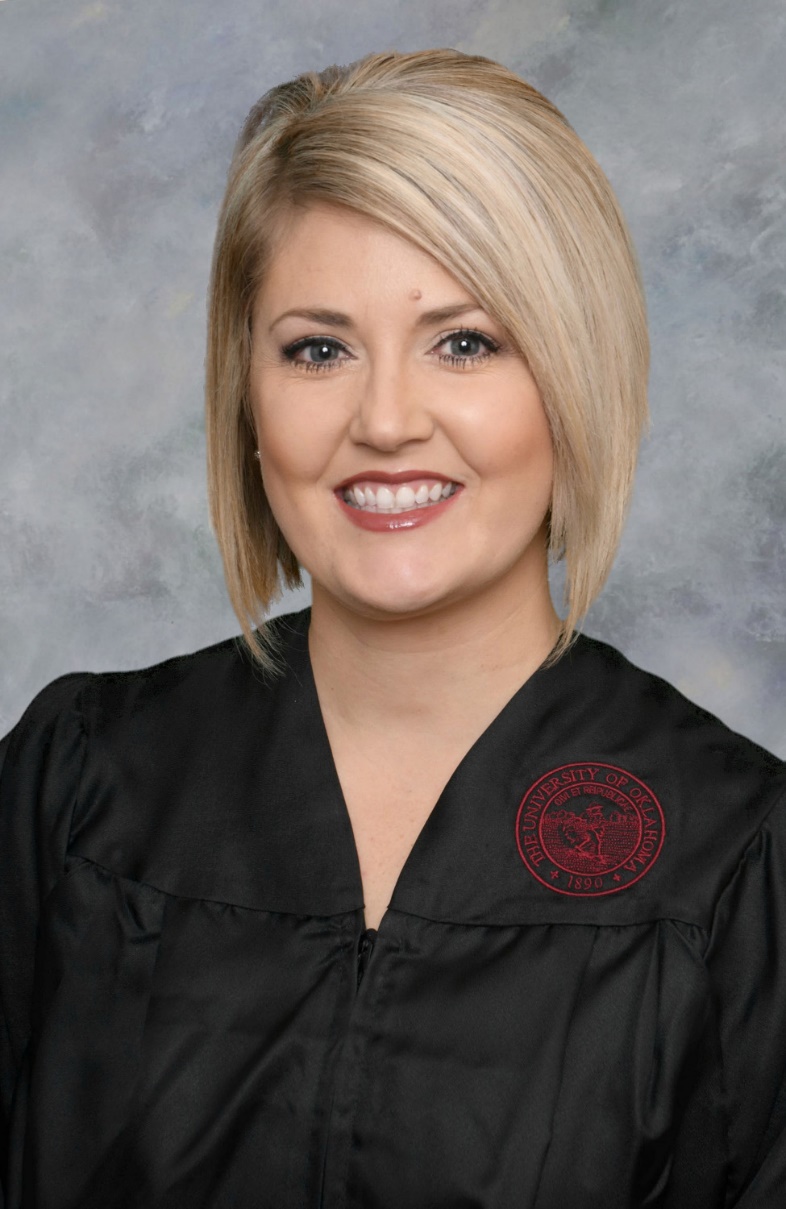 Brawna Chowins
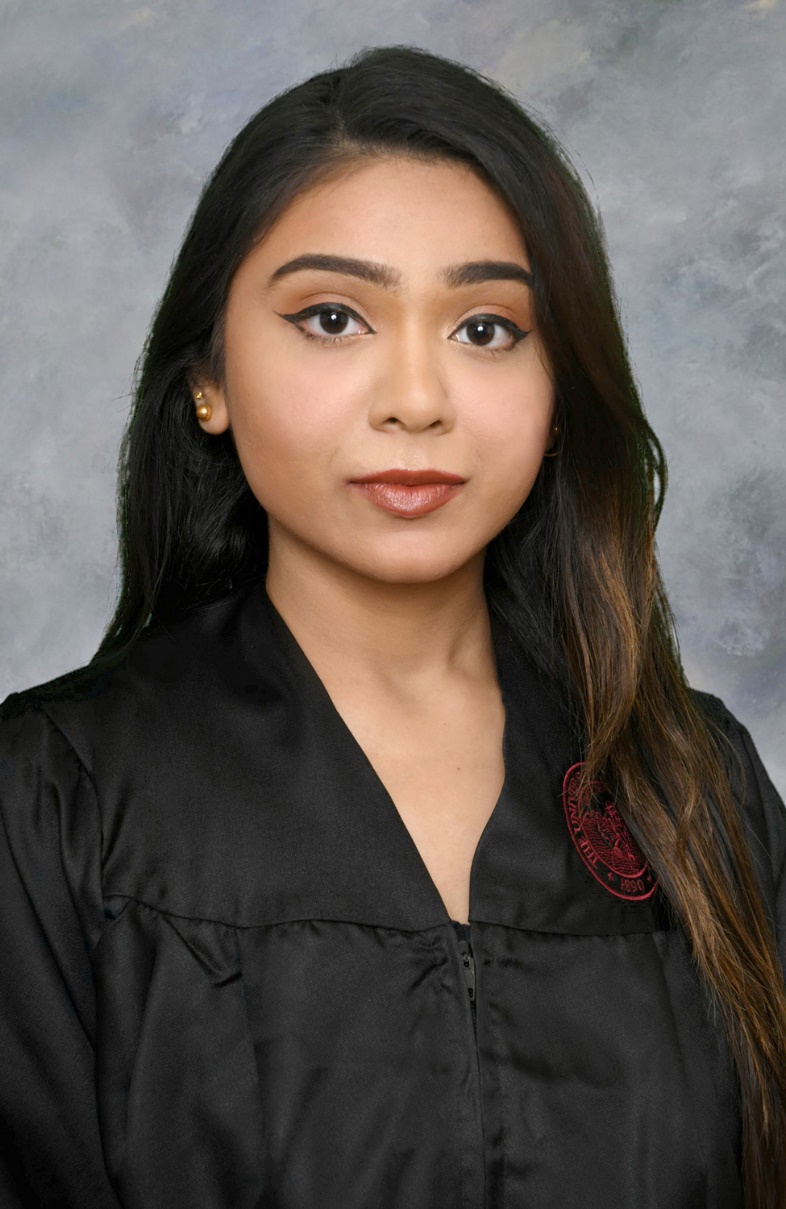 Glory Christian
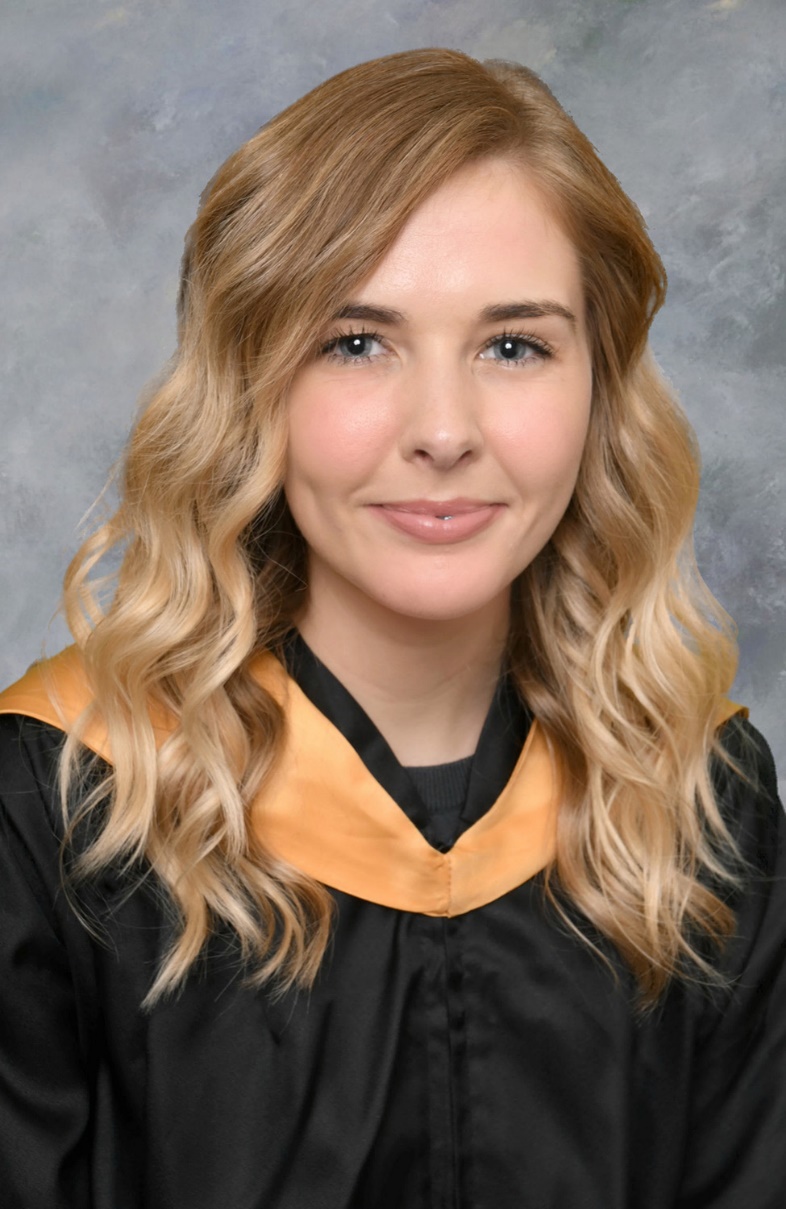 Cheyenne Colby
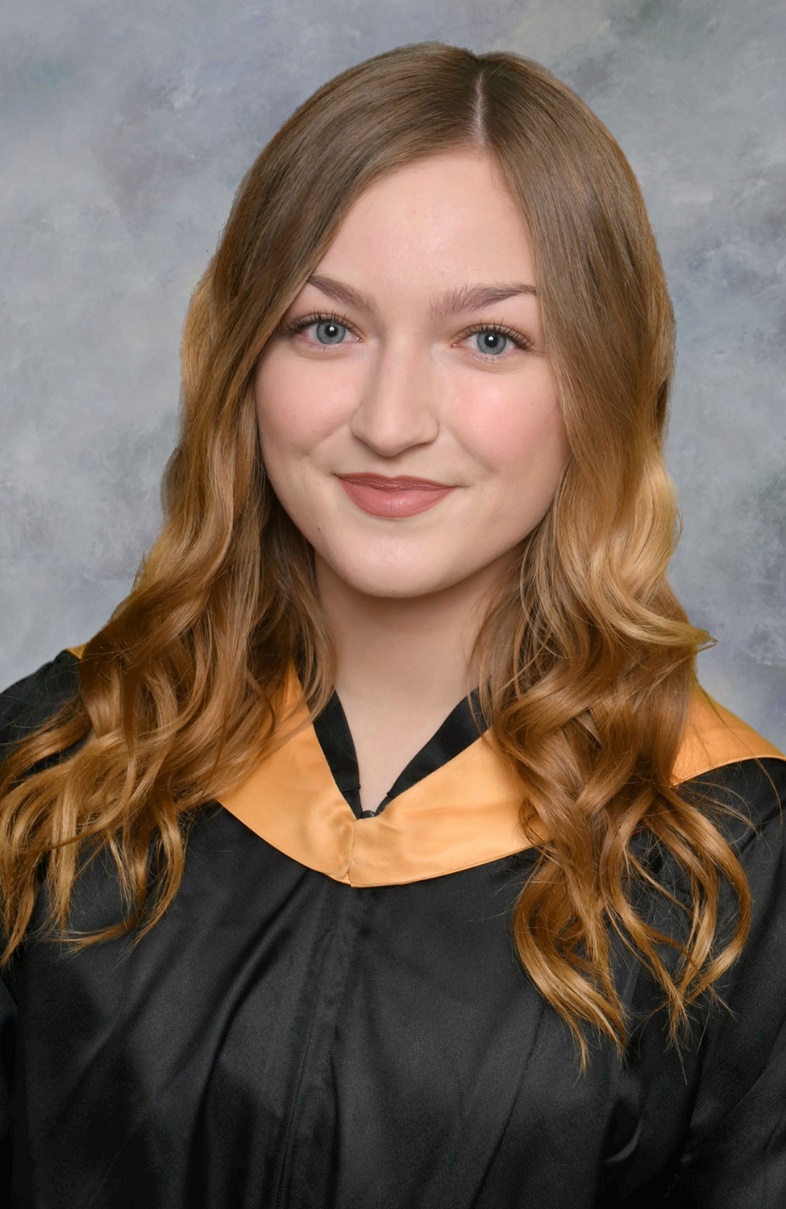 Daelyn DeWitt
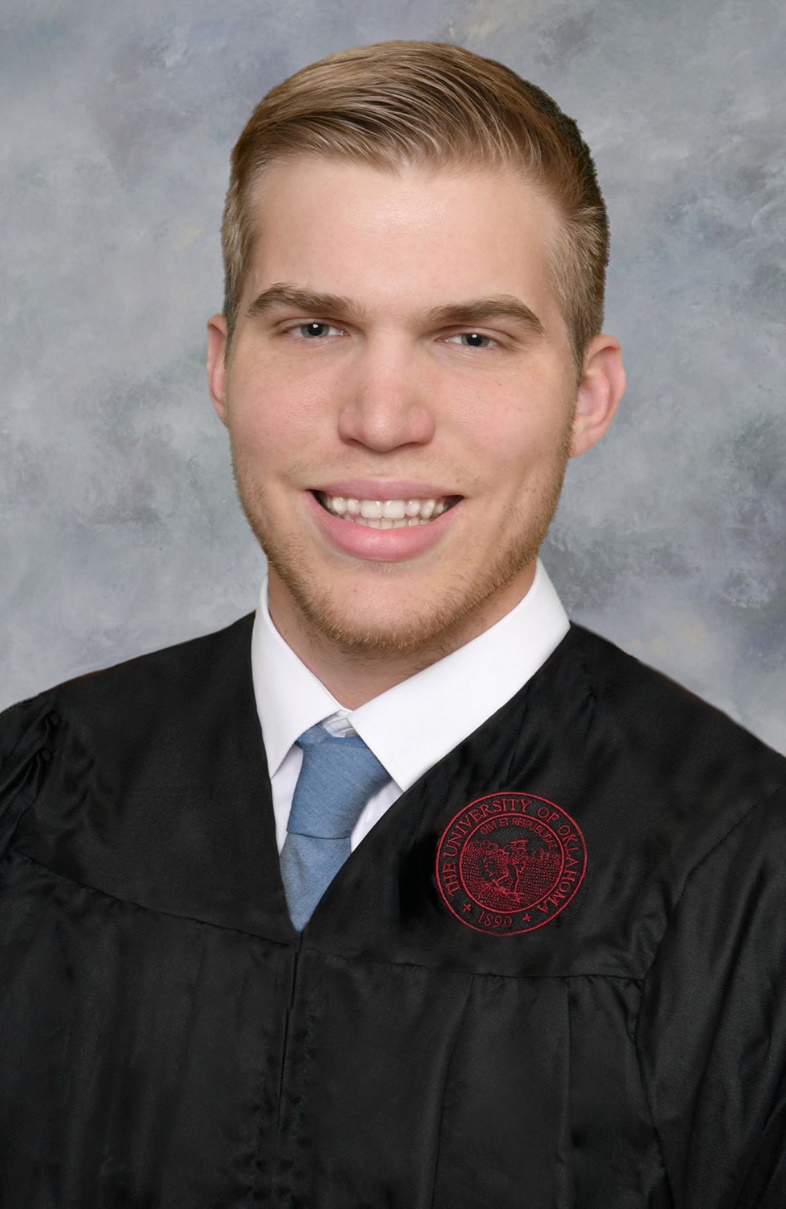 Steven Dittmer
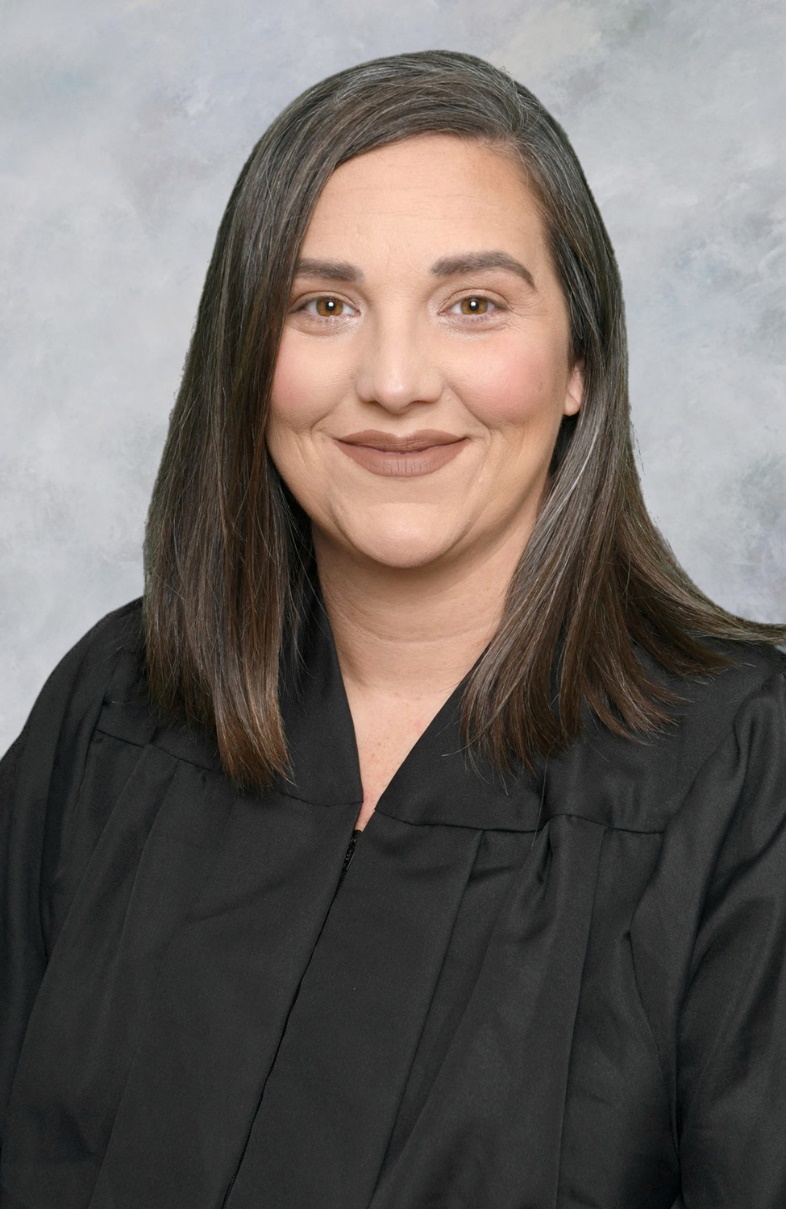 Callee Donaho-Moore
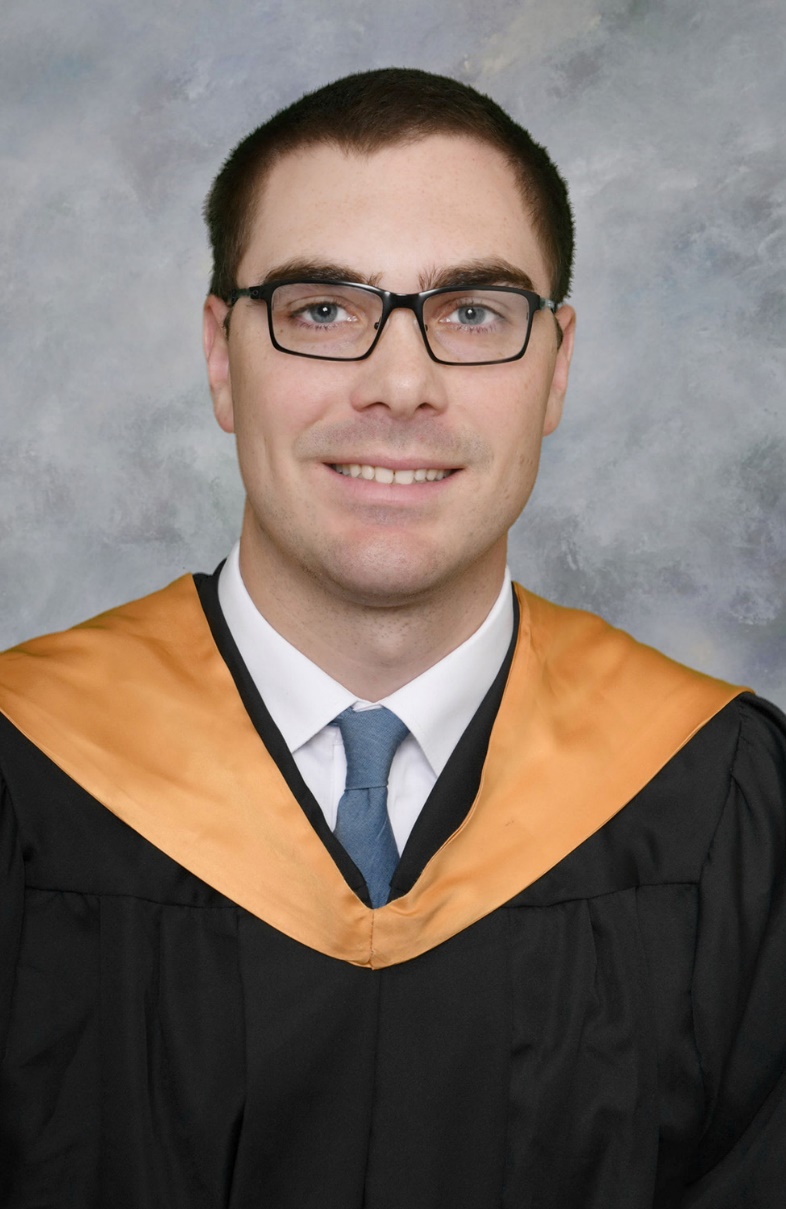 Justin Farrar
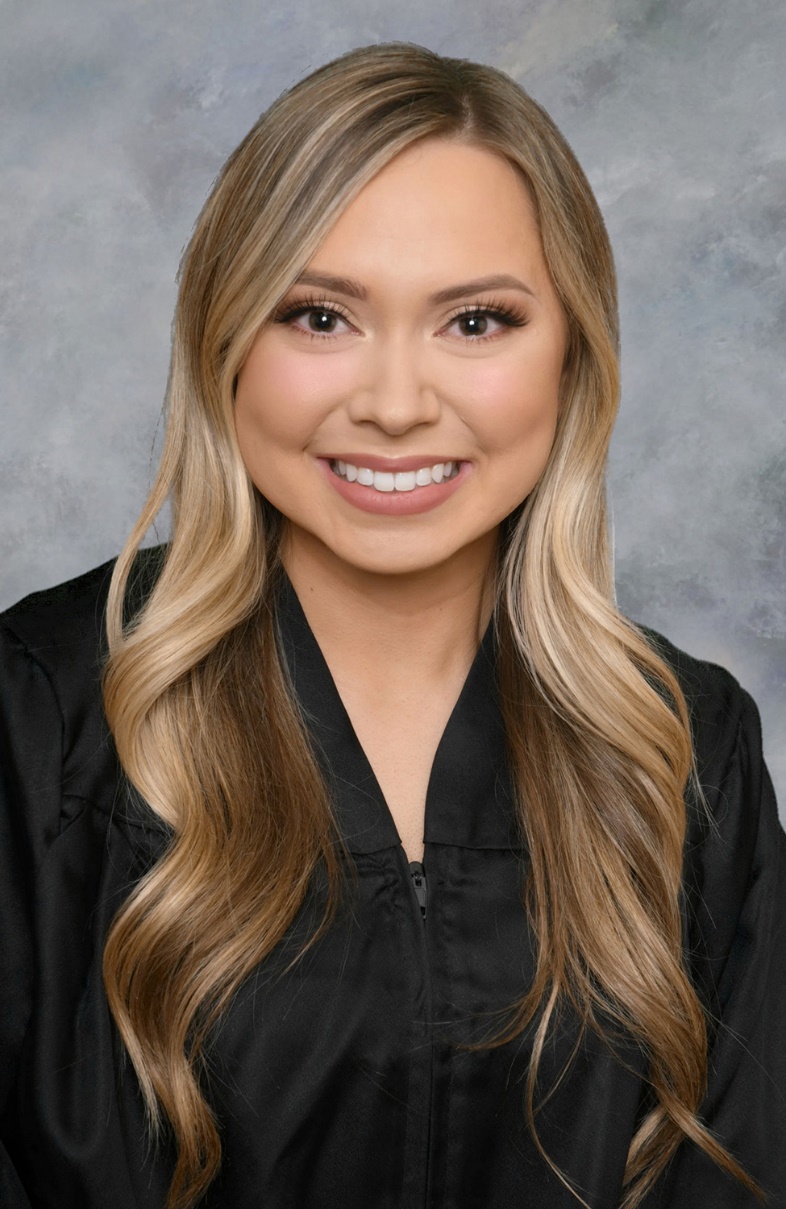 Madeline Gaffney
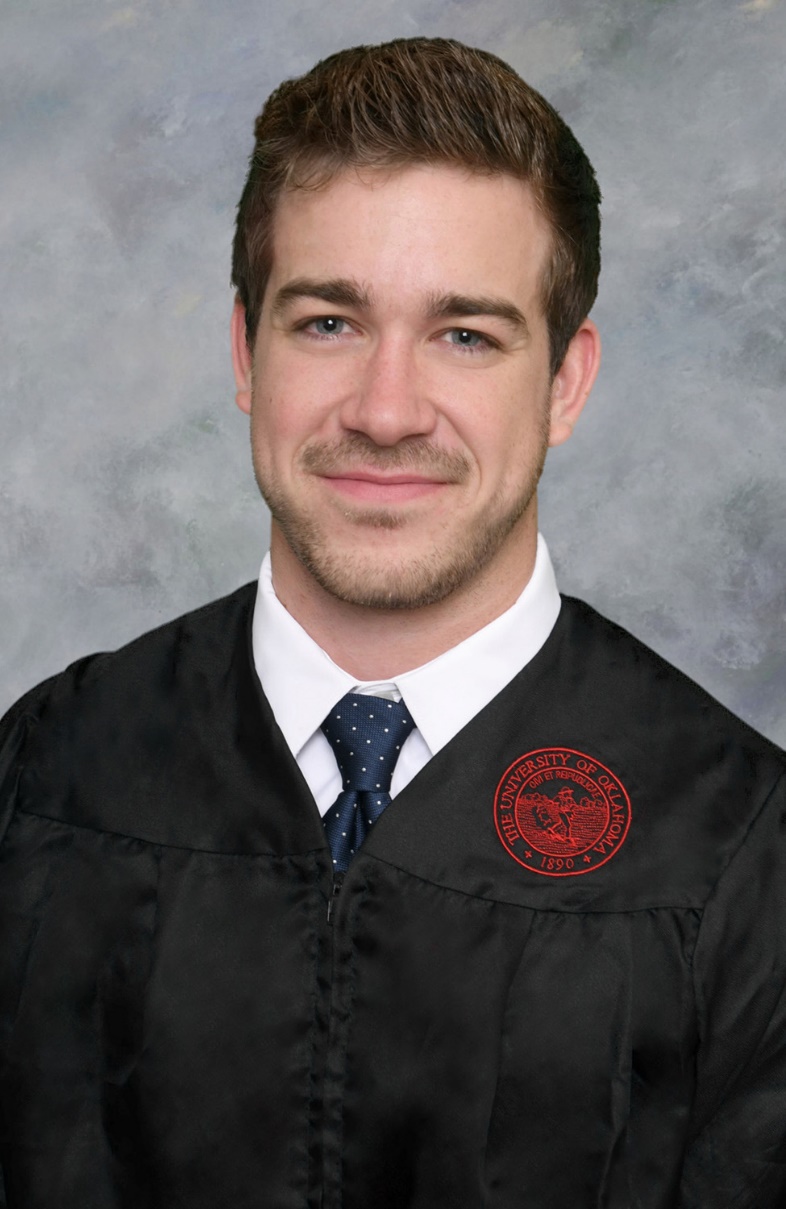 Joshua Garrison
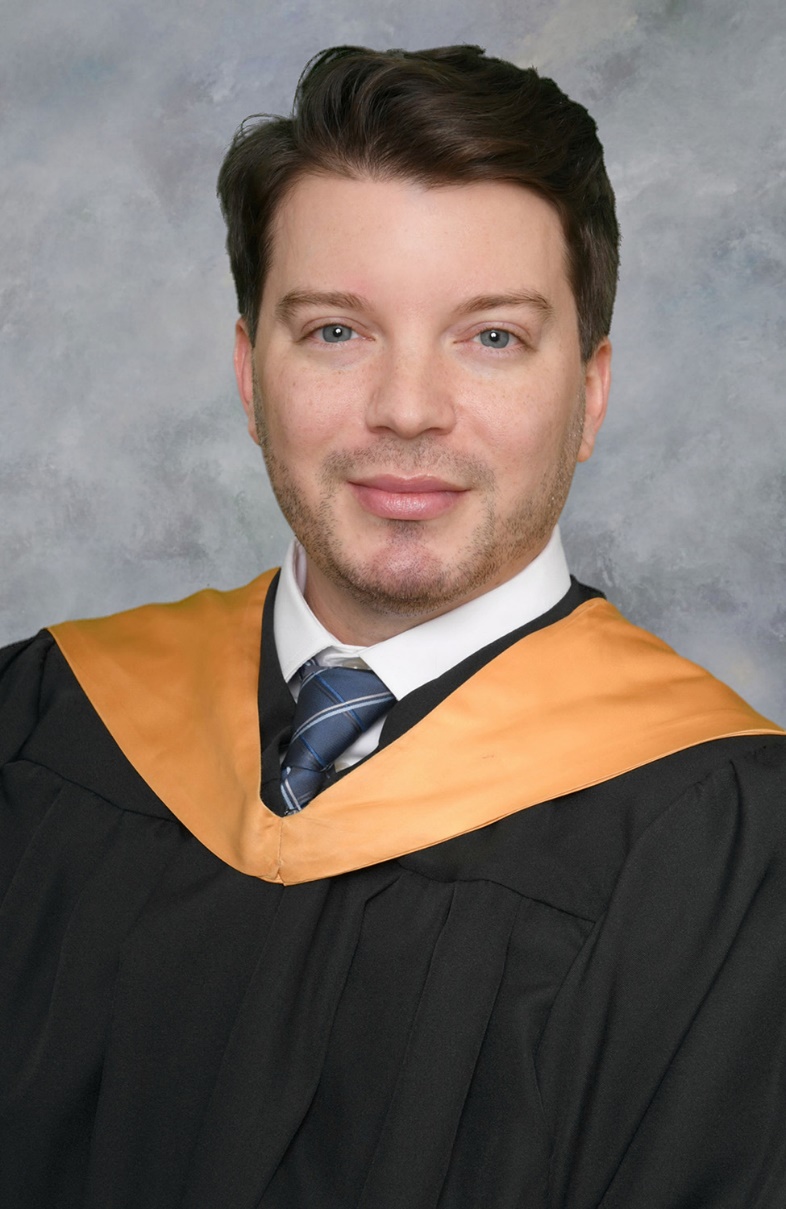 John Gibbens
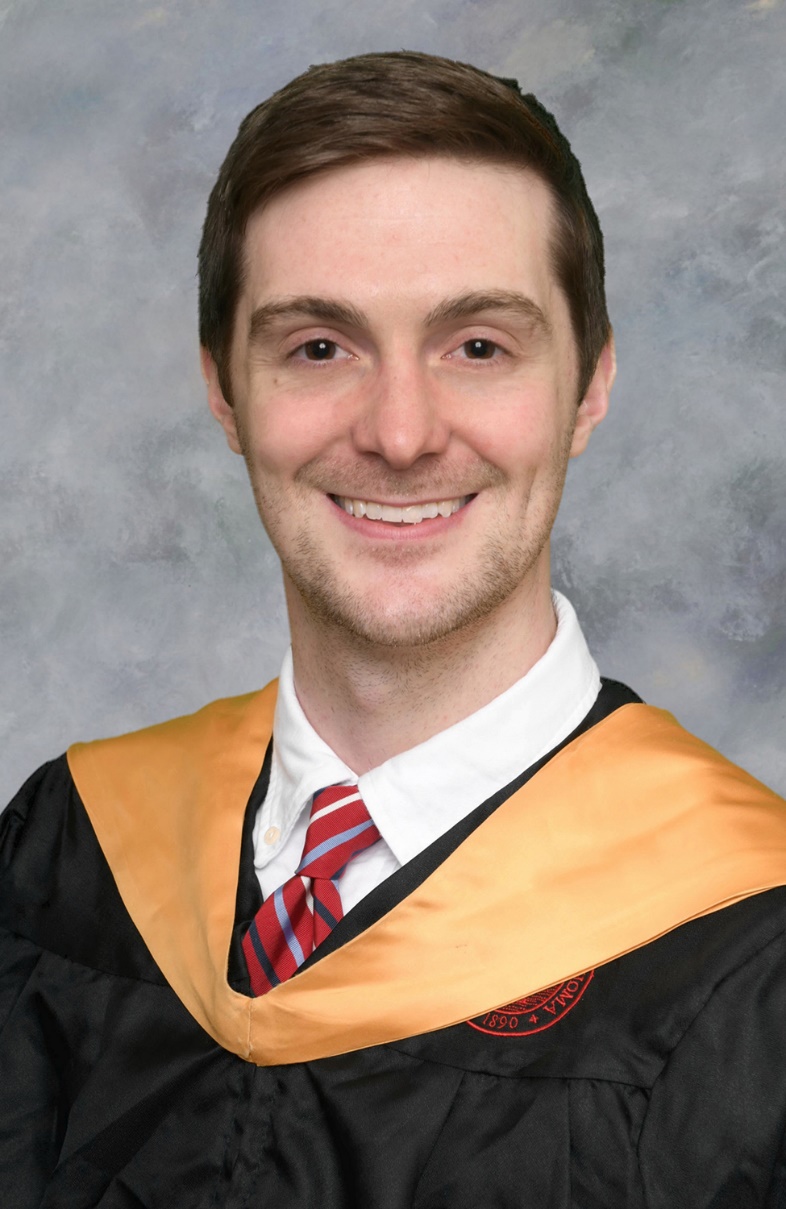 Peter Guzman
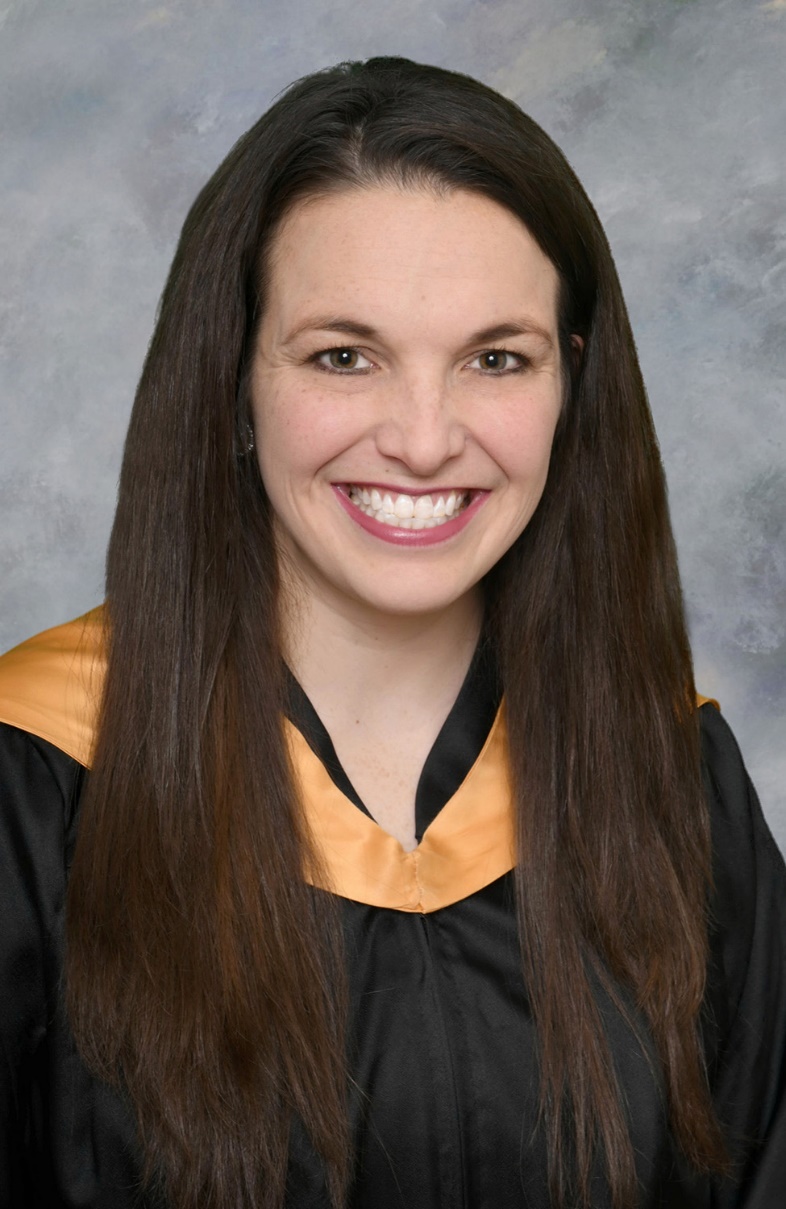 Kelsey Hancock
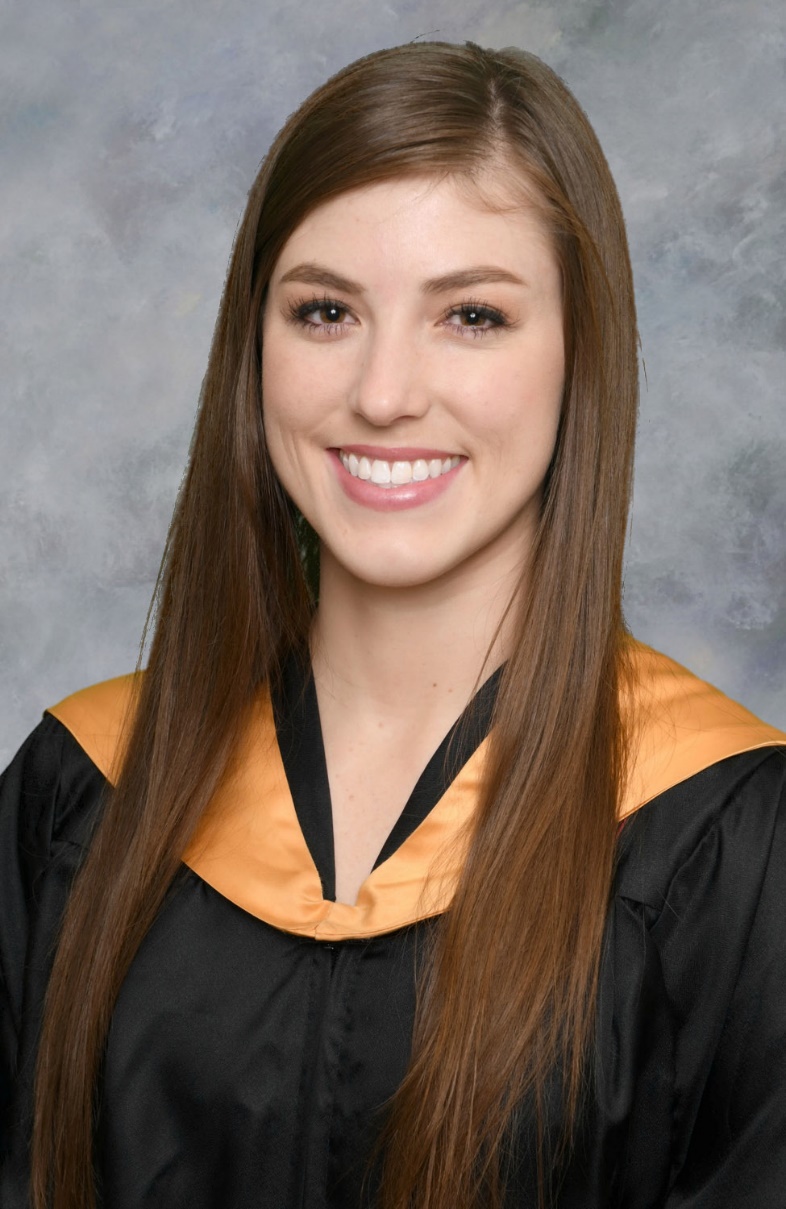 Mylee Hewitt
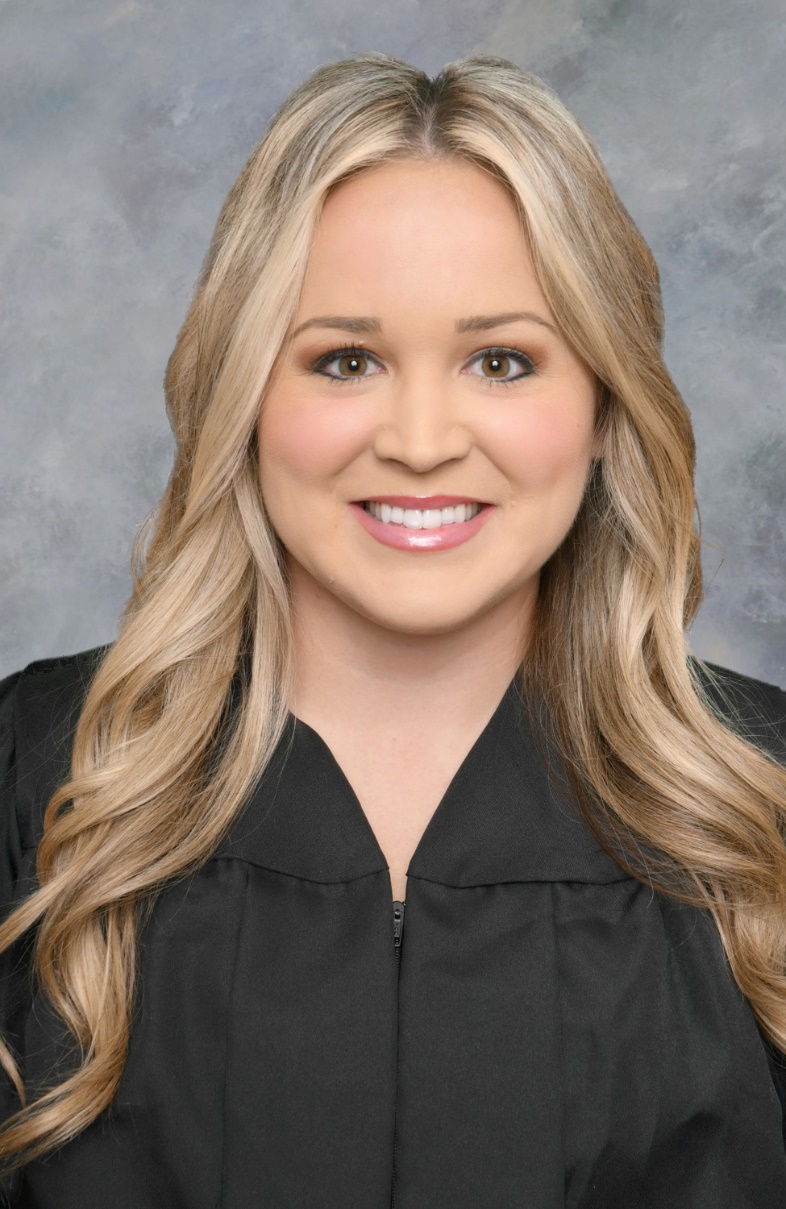 Cheyenne Higgins
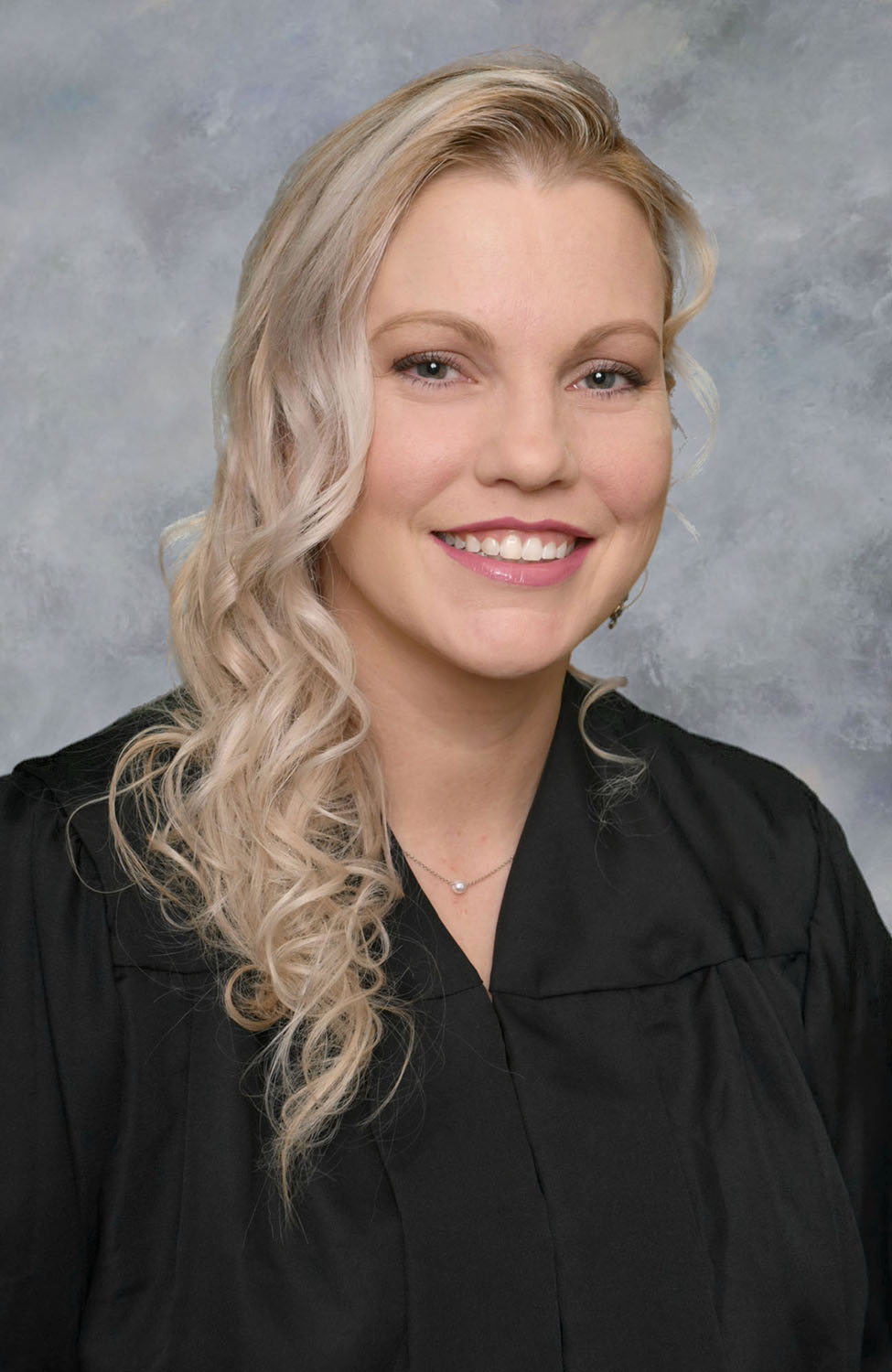 Shawnte’ Hildebrandt
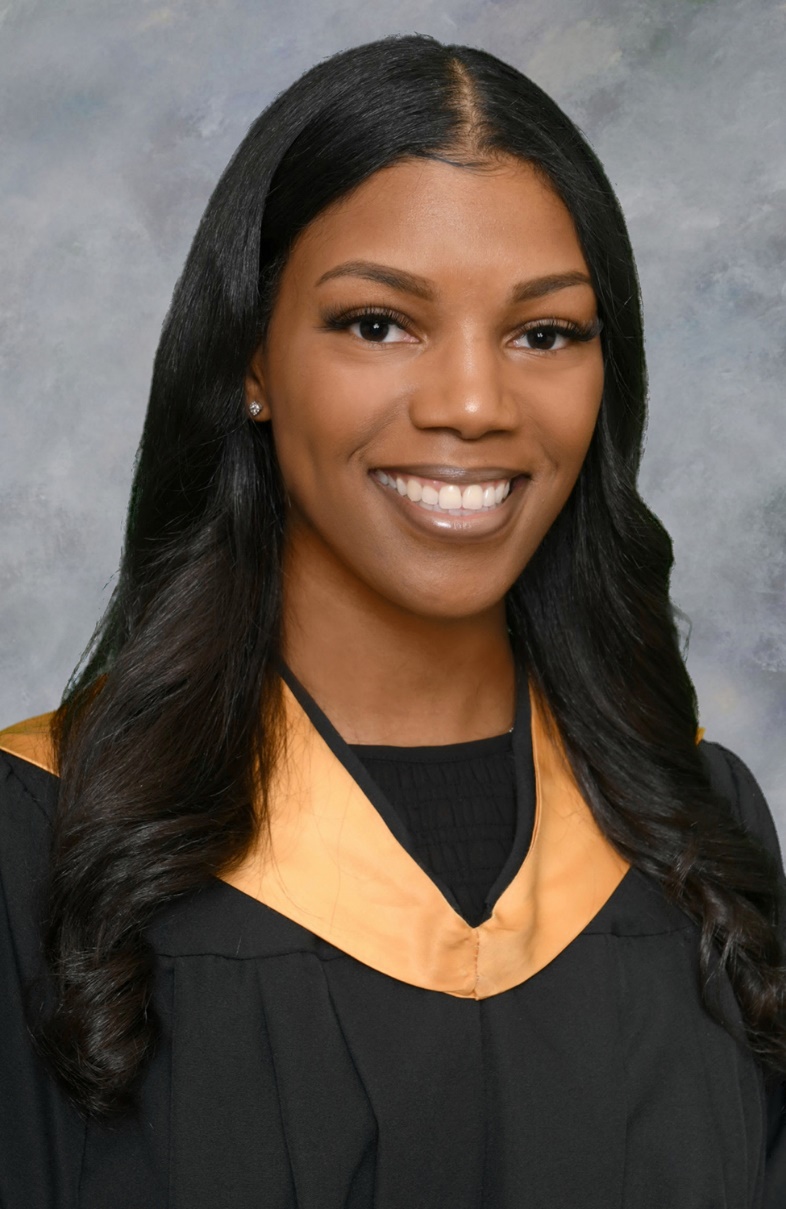 Brittany Hill
Brian Hixson
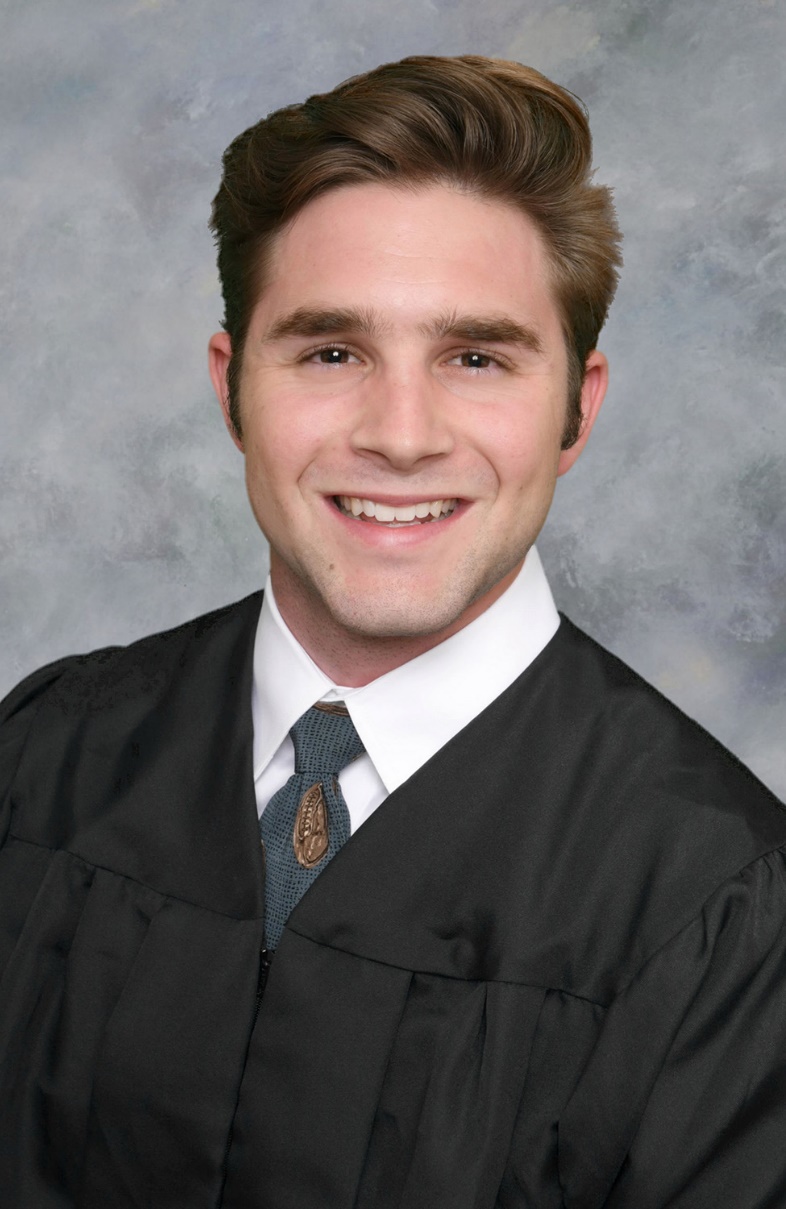 Dillon Hyden
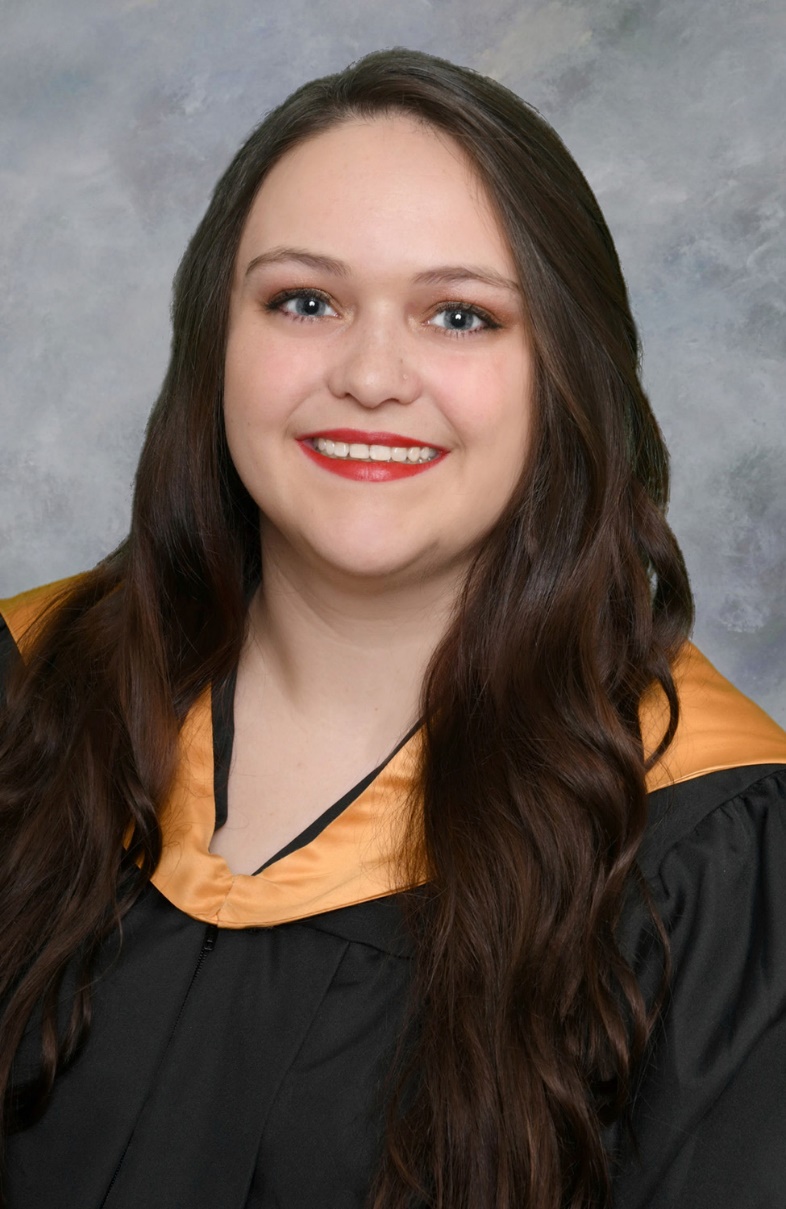 Teagan Jackson
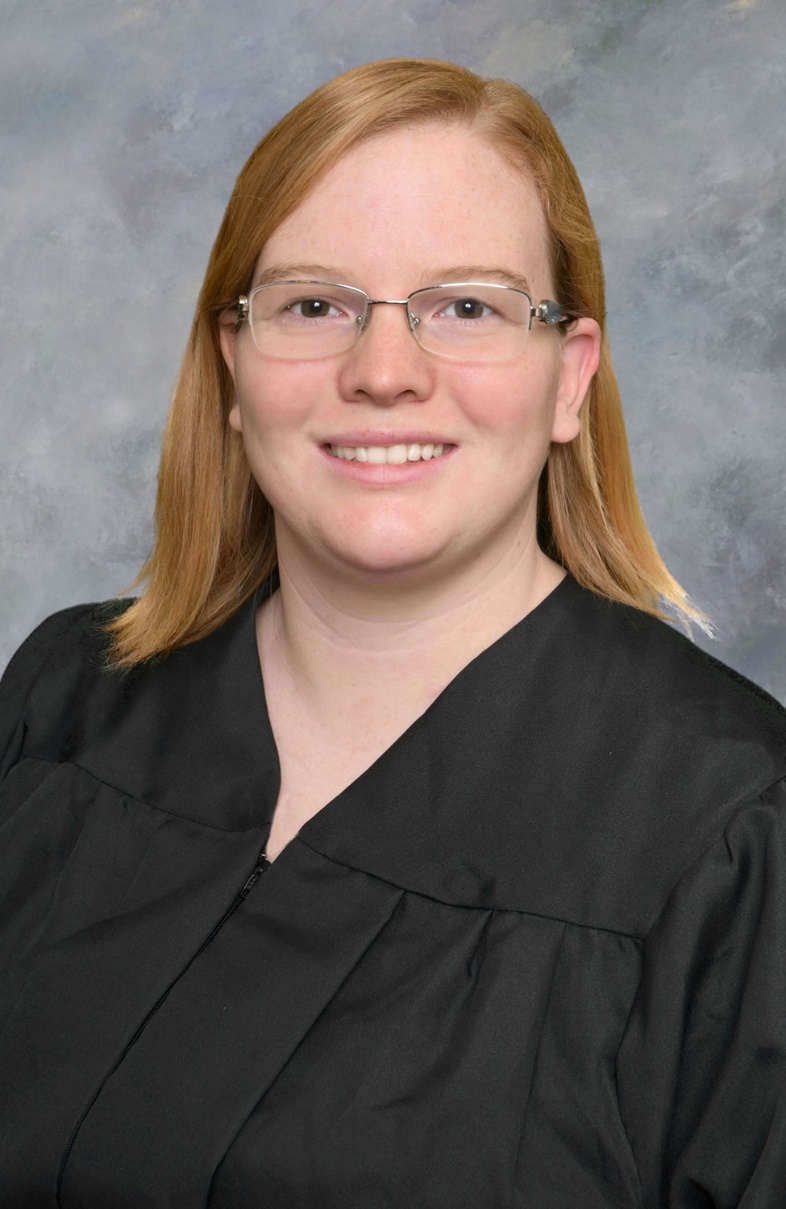 Brenda Johnson
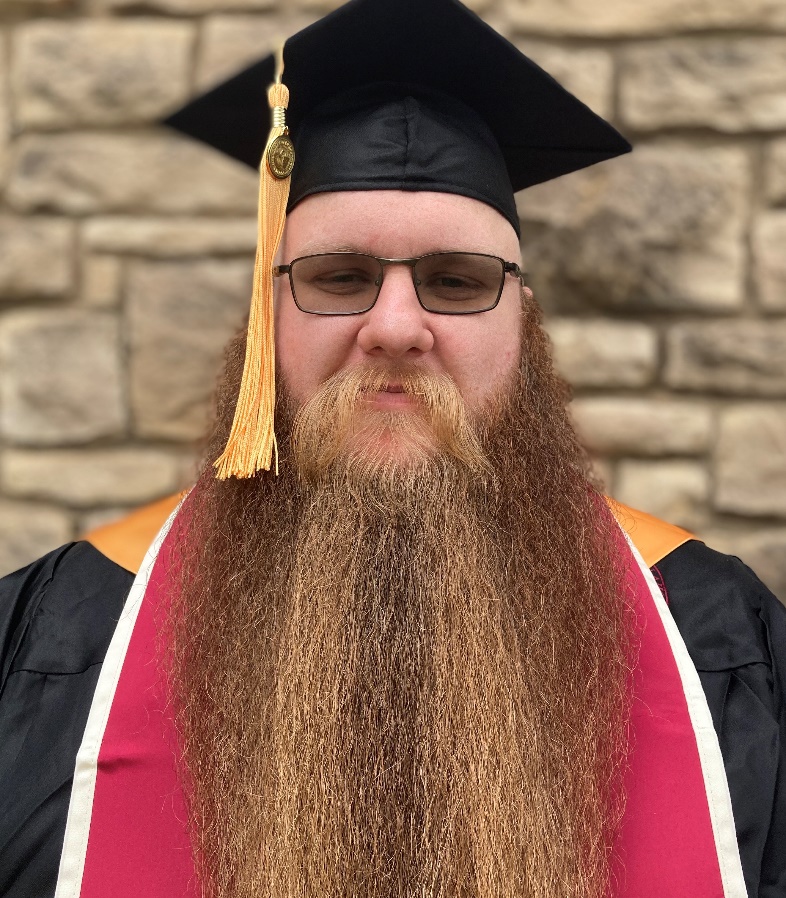 Jarrett Johnson
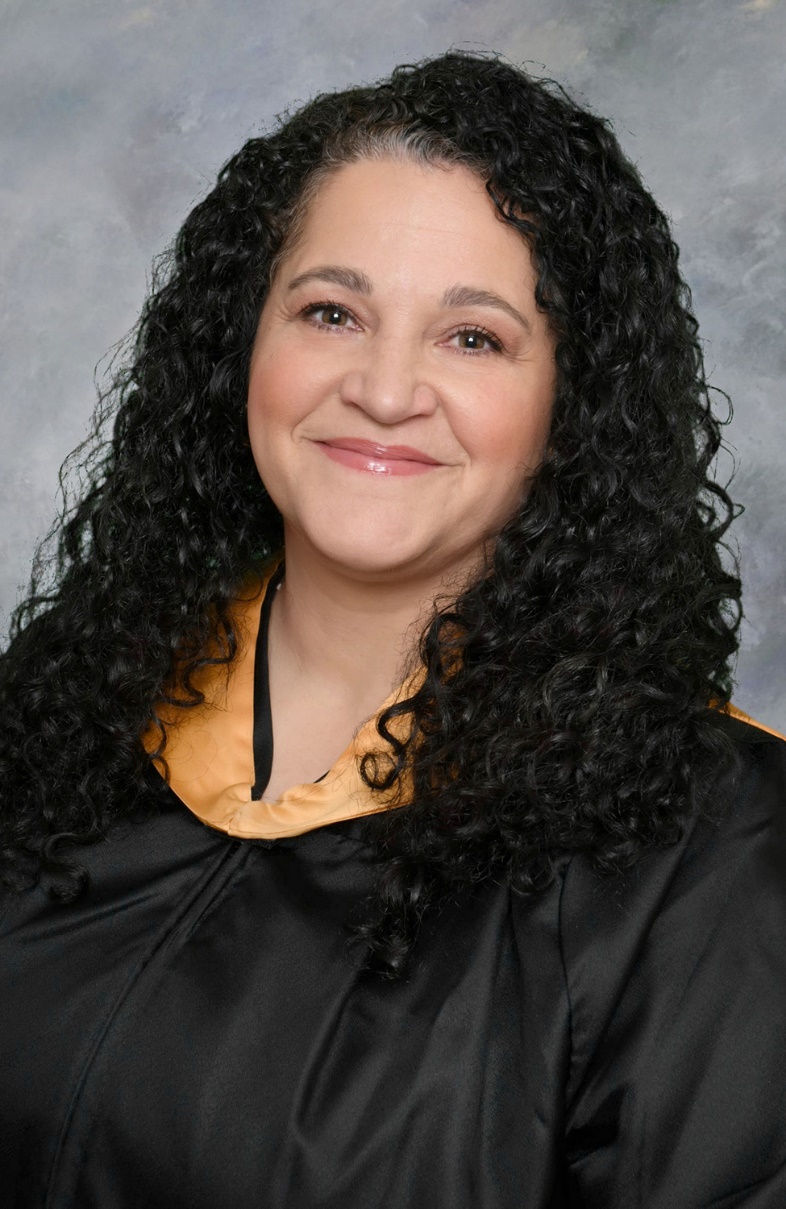 Sonja Johnson
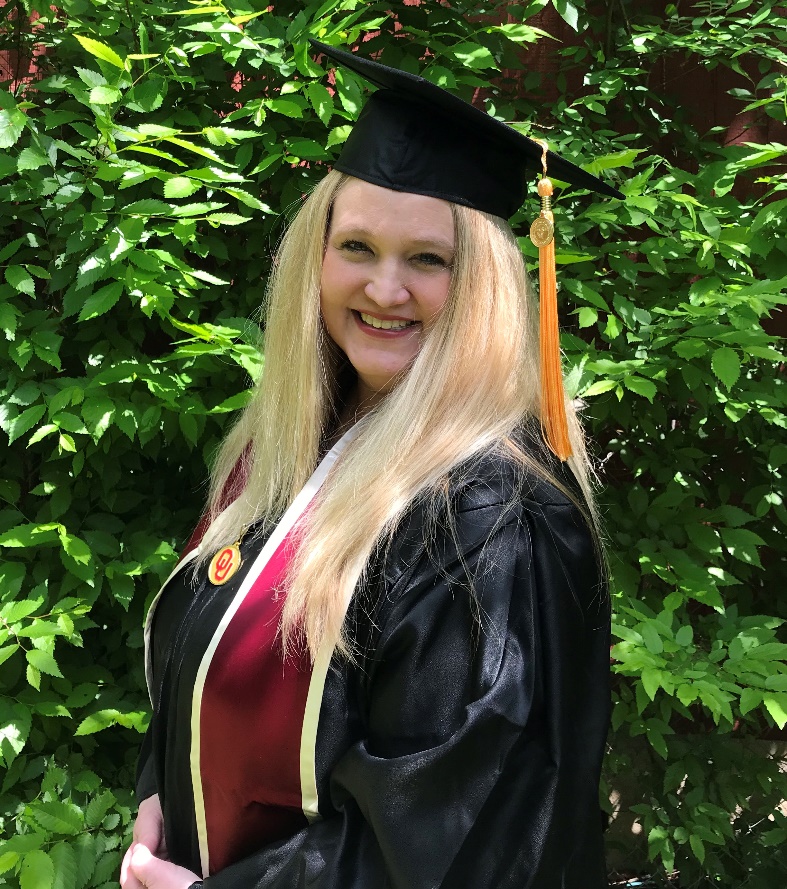 Whitney Johnson
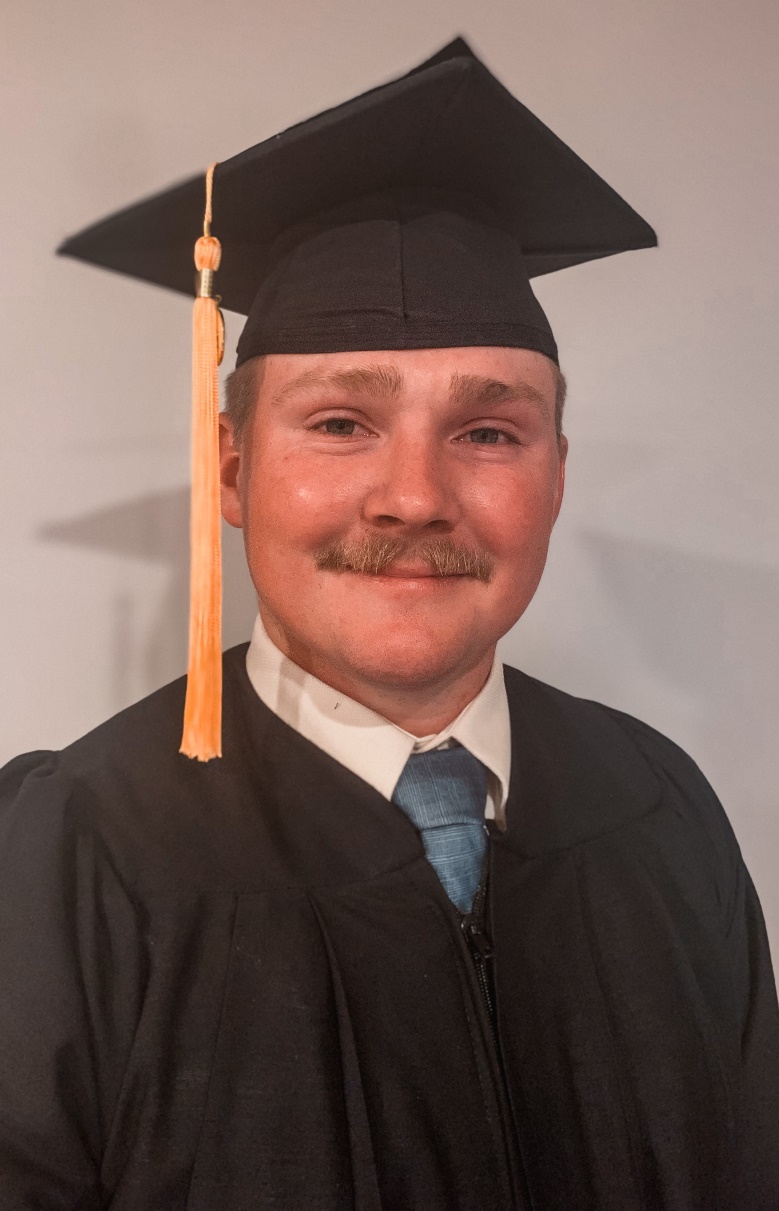 Kory Kemp
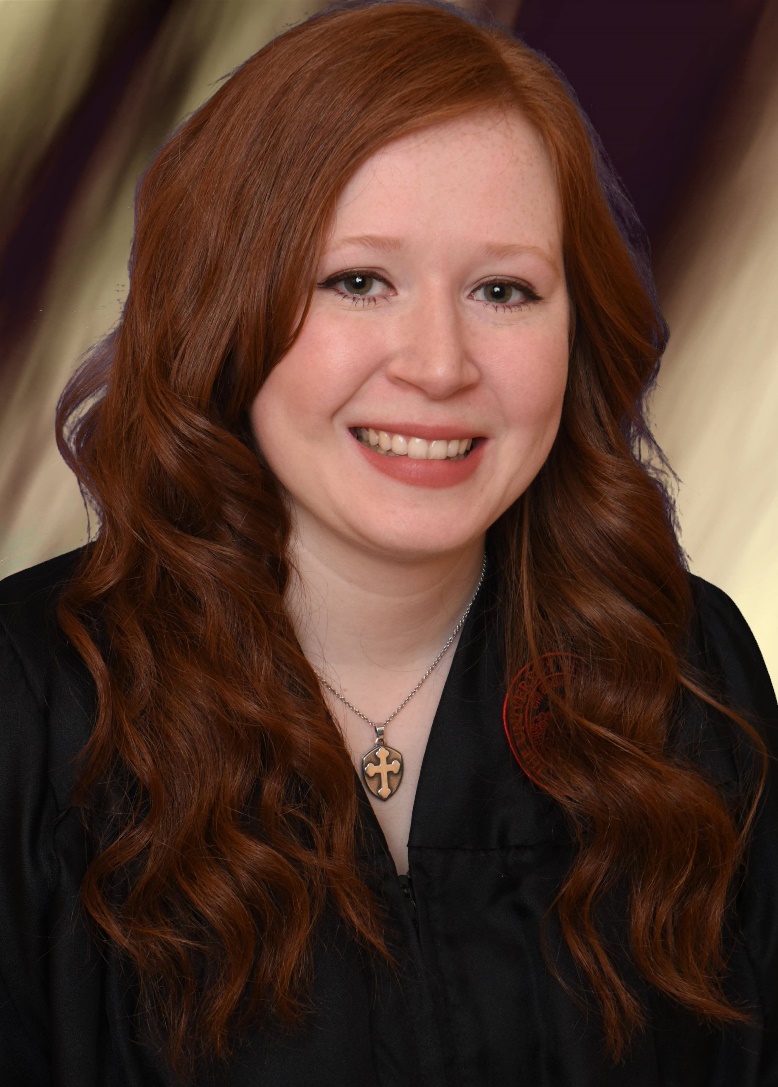 Ariel Kidwell
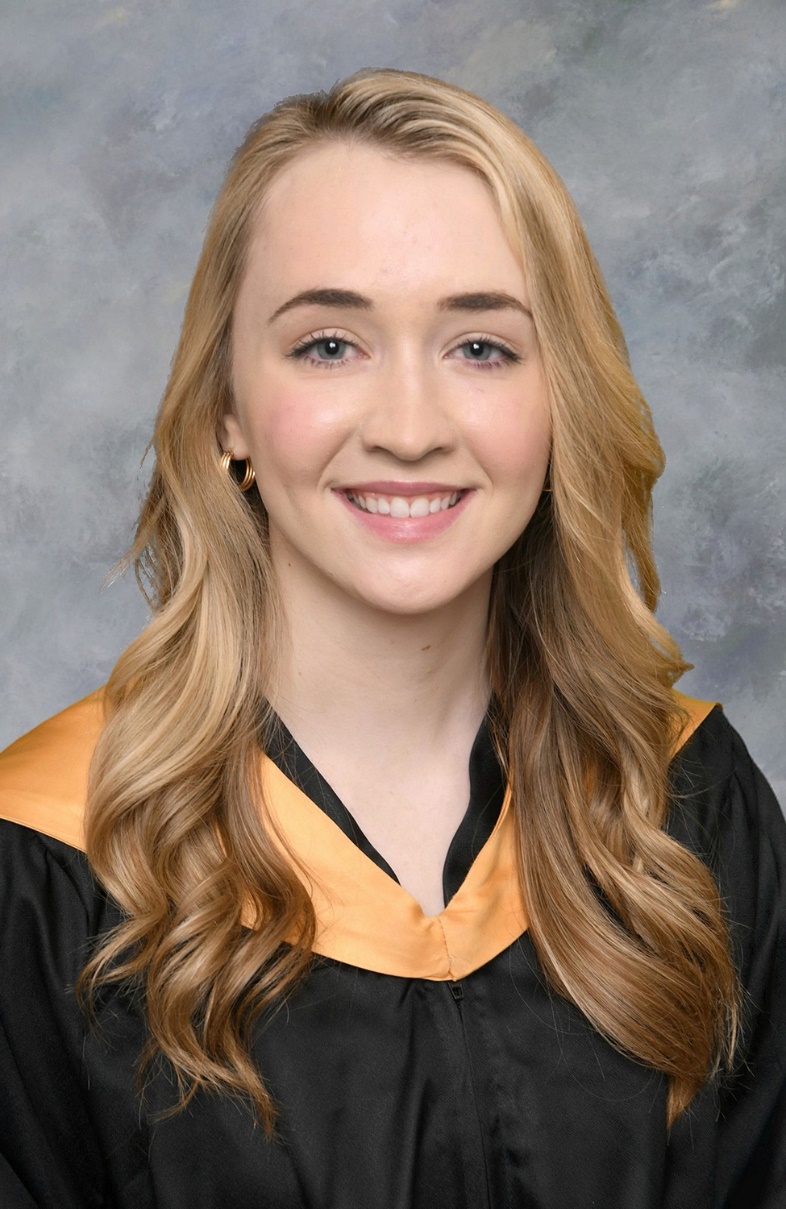 Peyton King
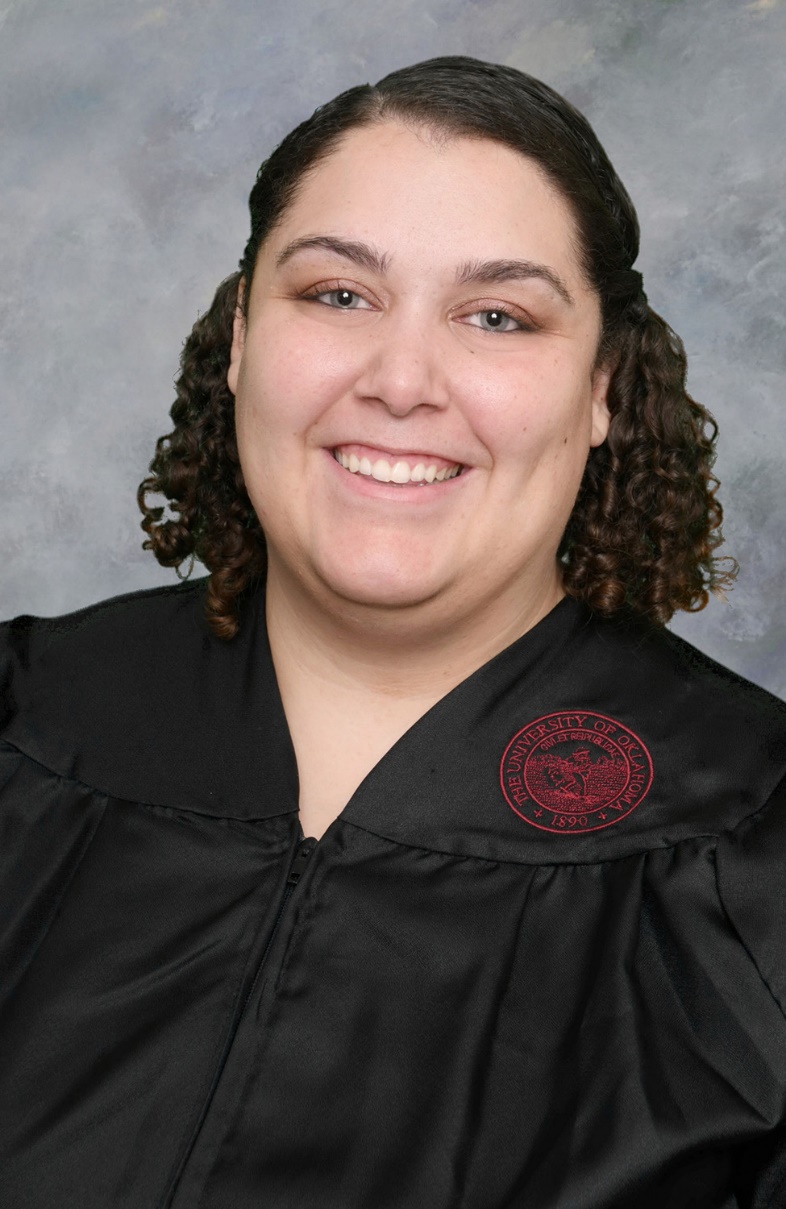 Brittny Lowery
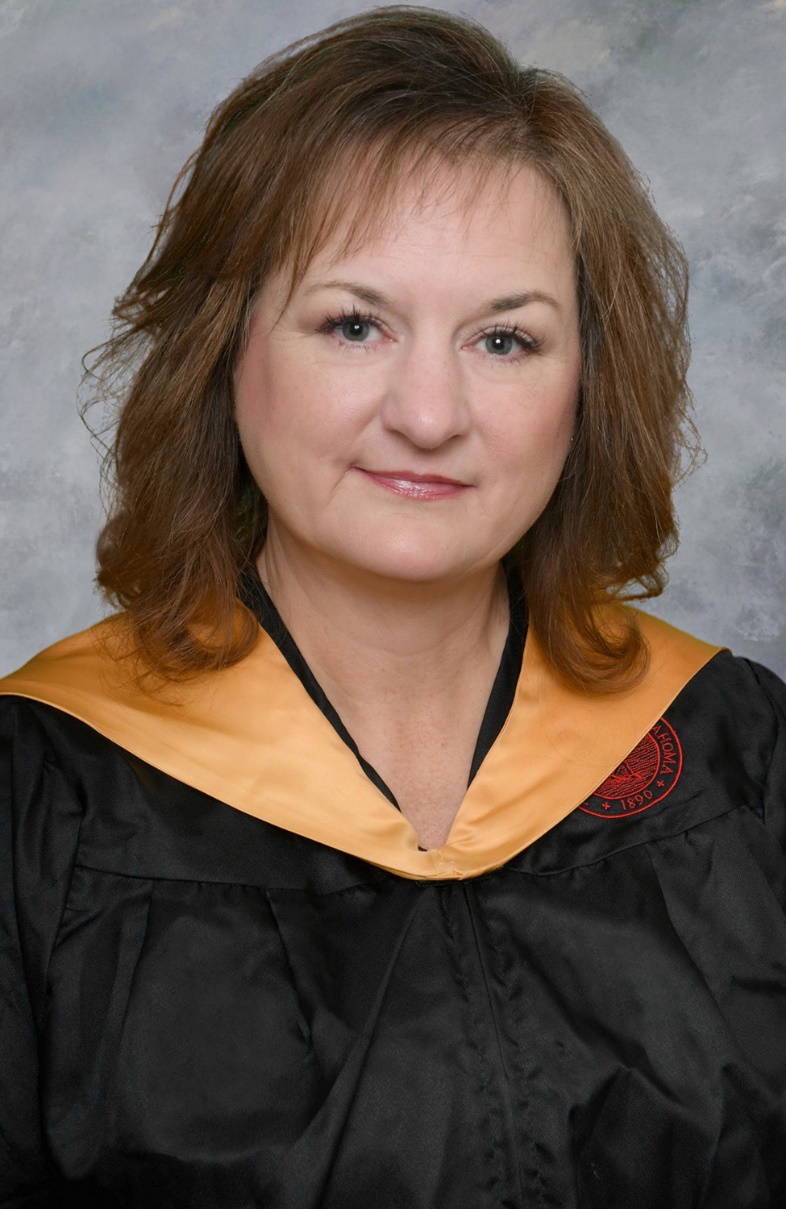 Cheryl McGuire-Howard
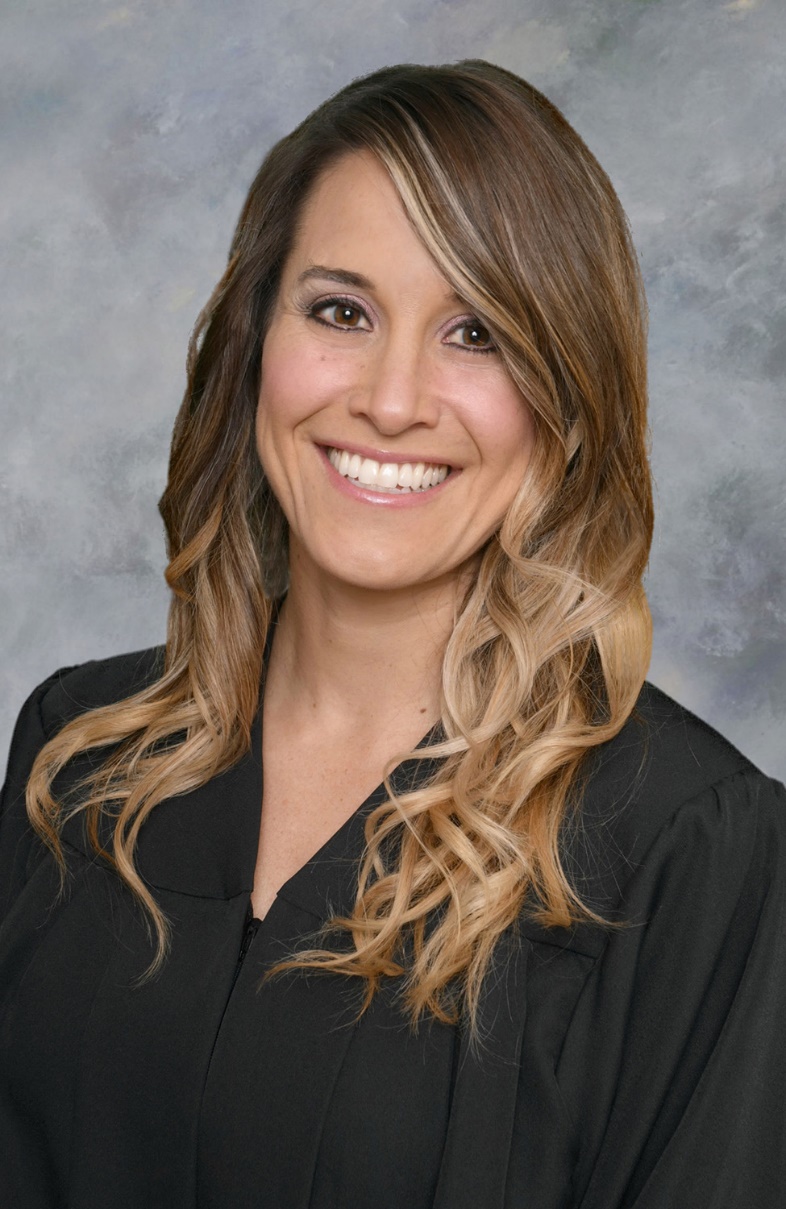 Rachel Metcalf-Jacoby
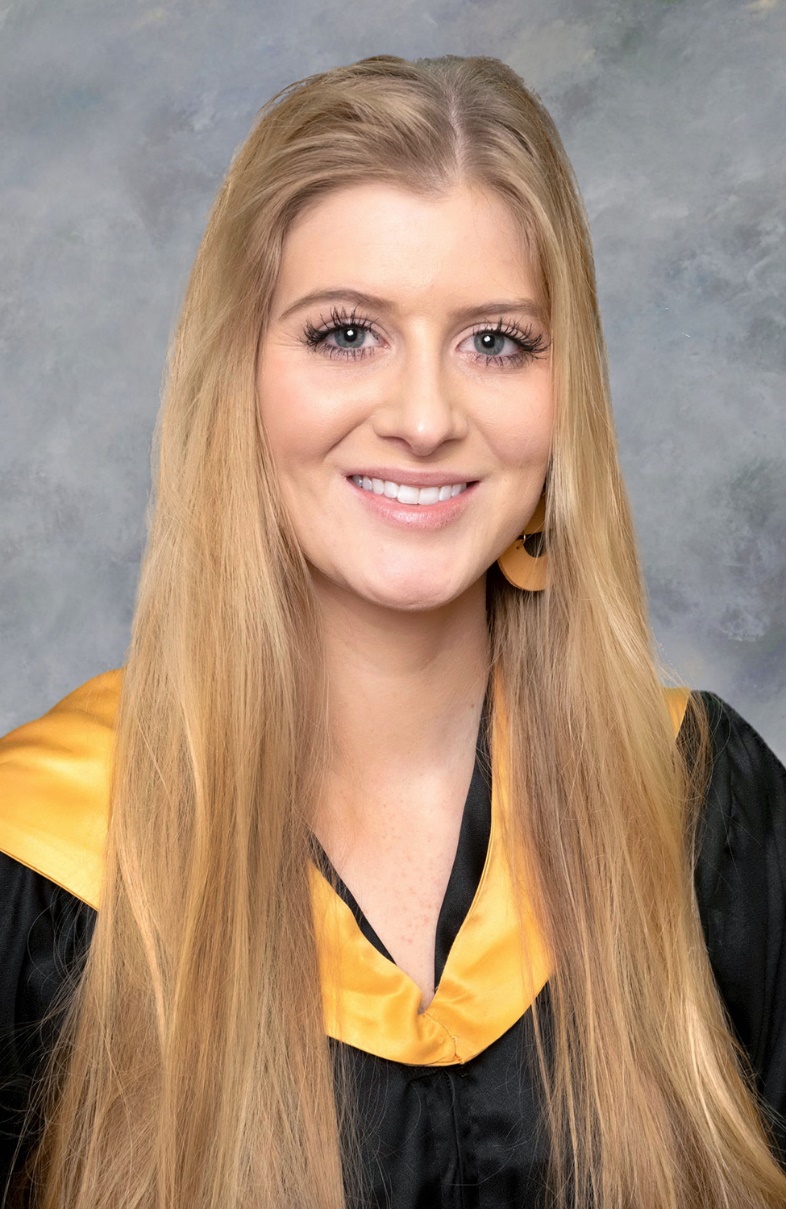 Channah Moore
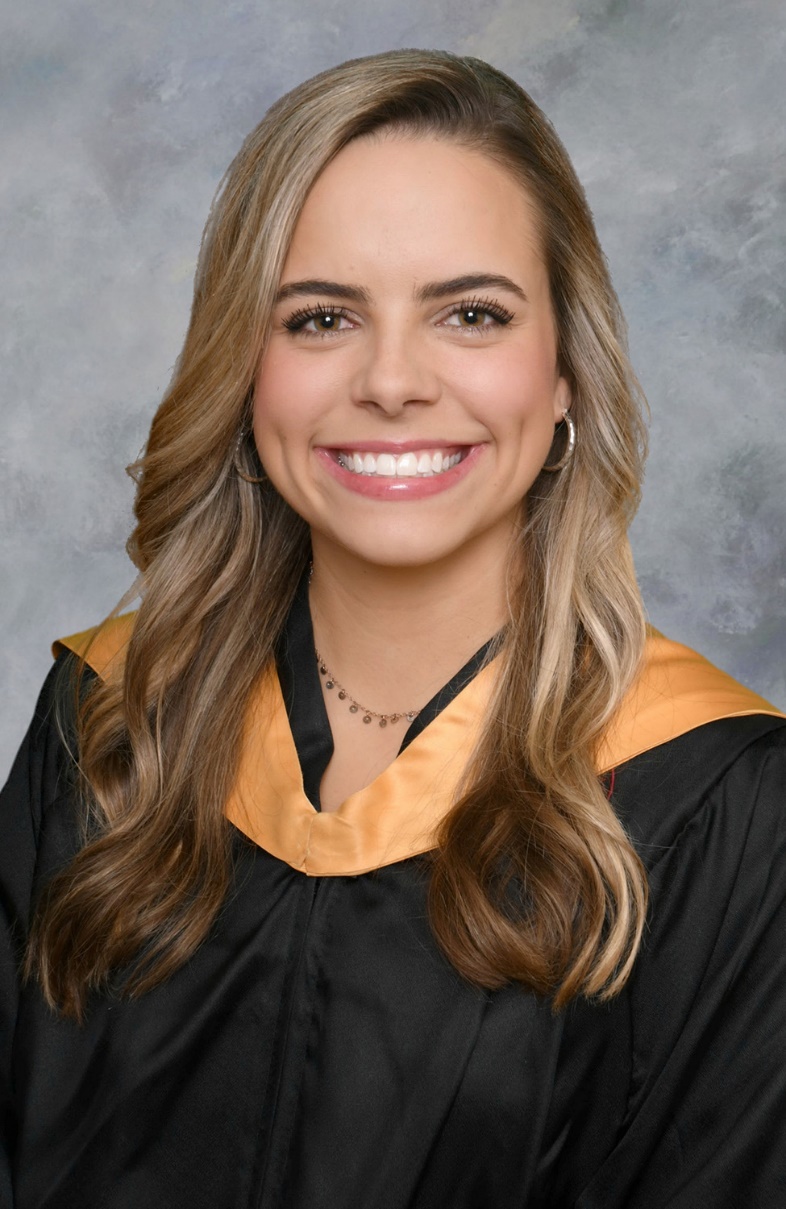 Emily Moran
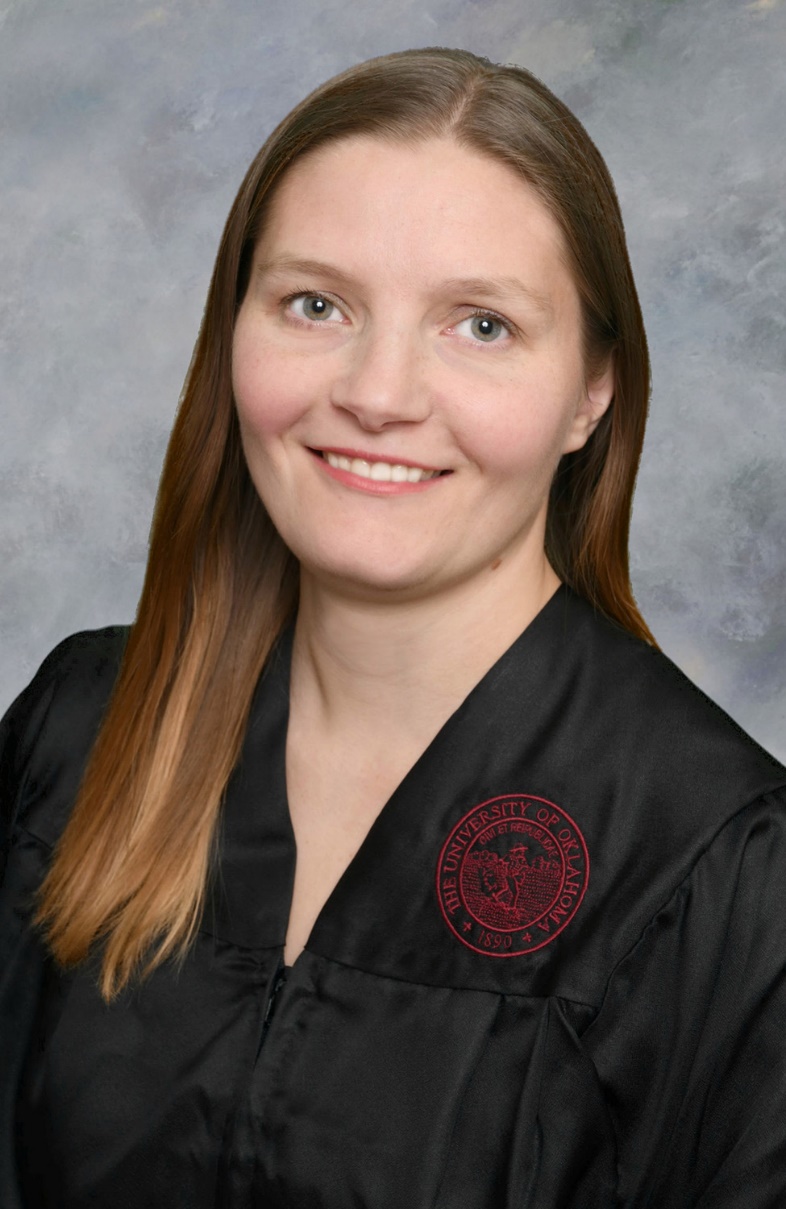 Jillian Myers
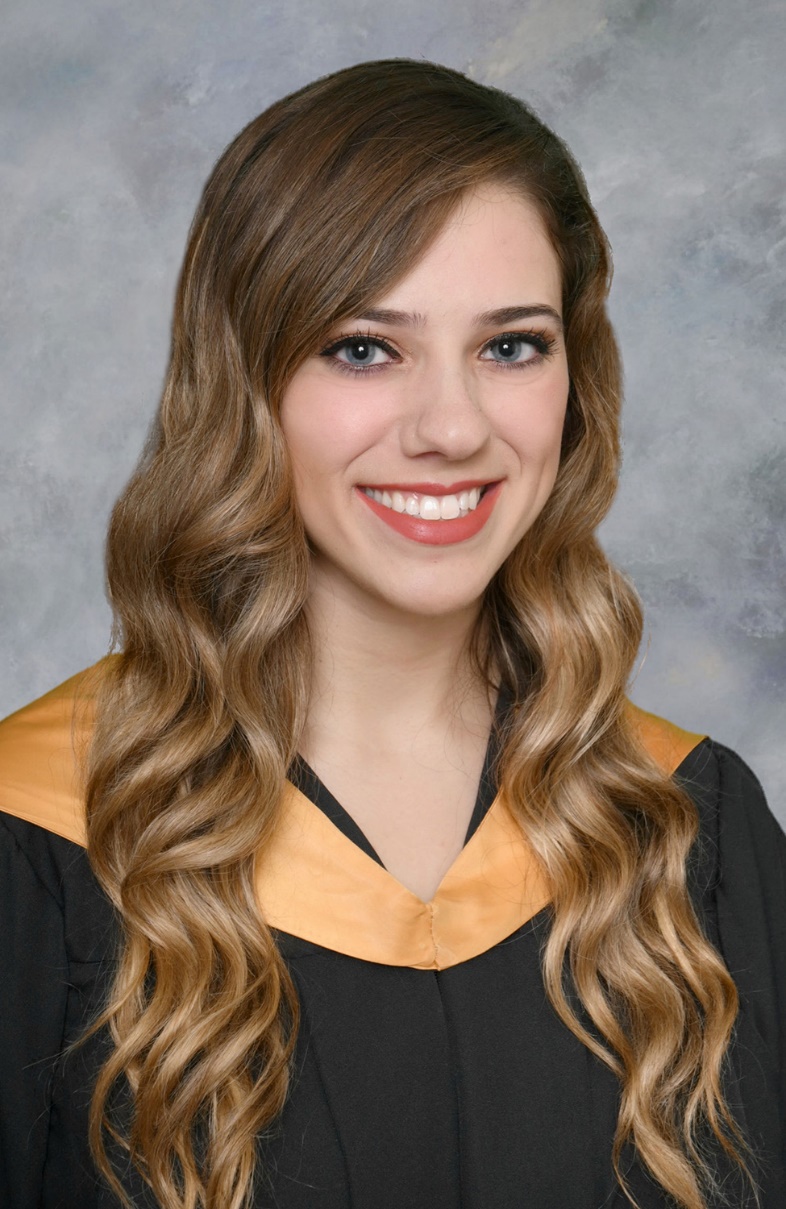 Jonni Nigro
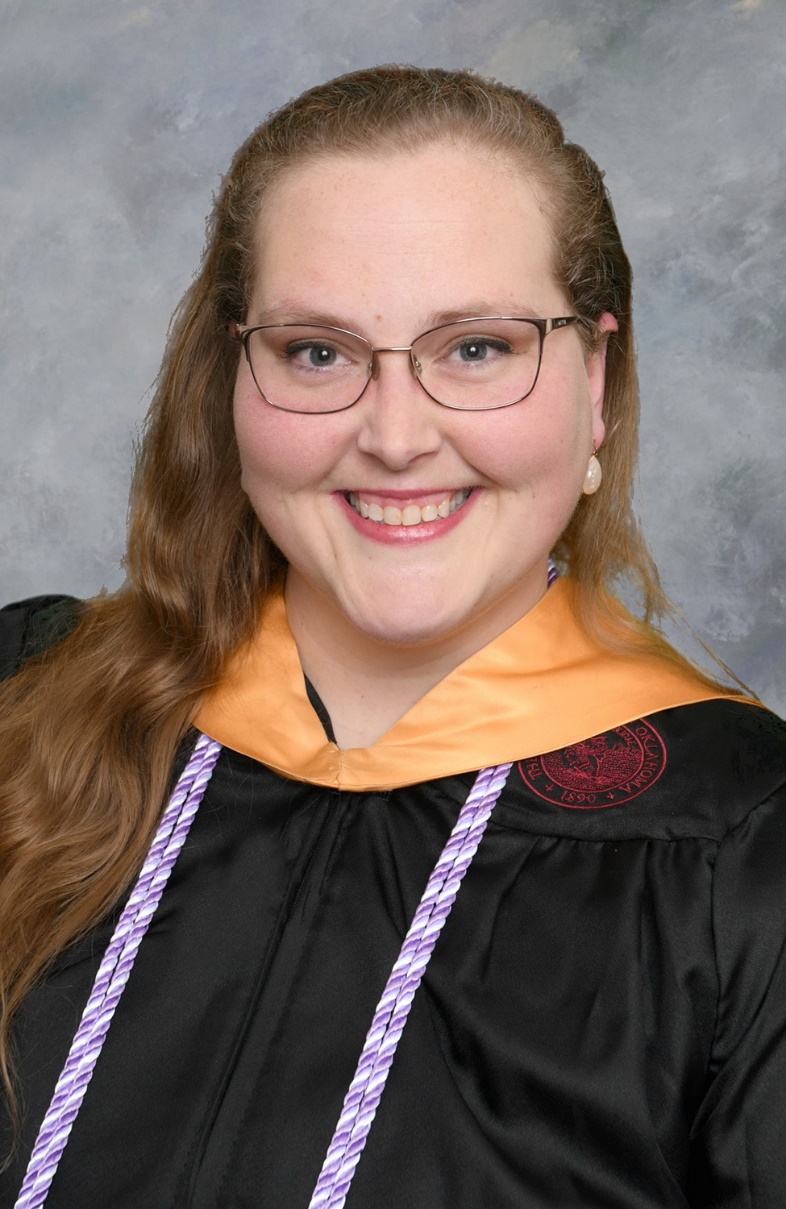 Ashley O’Banion
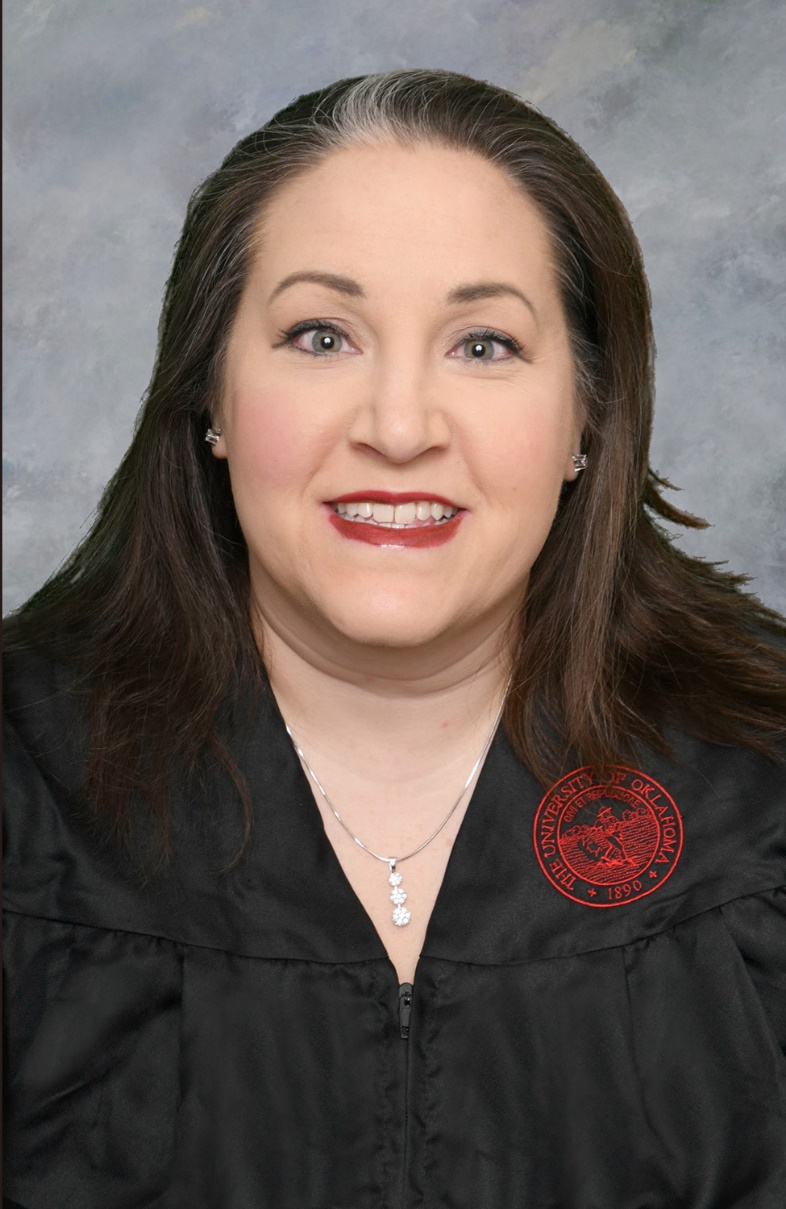 Whitney Parker
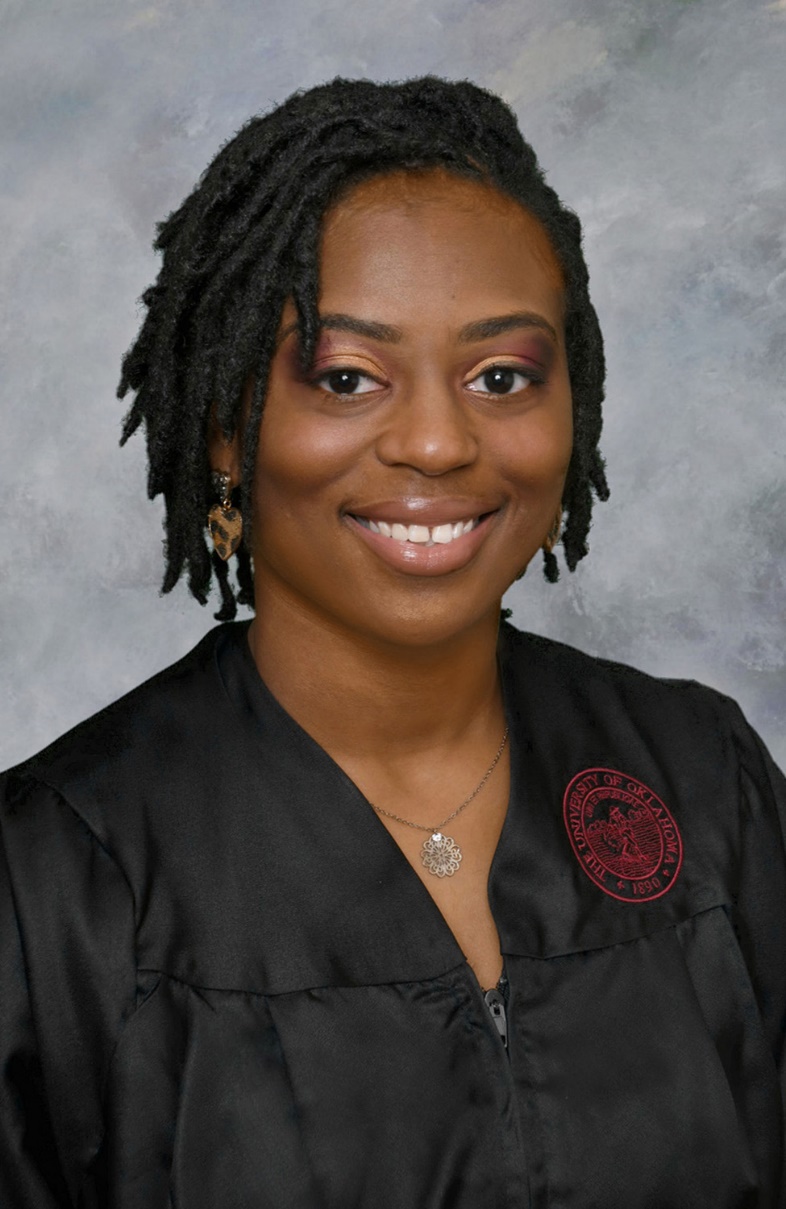 Shayla Pickett
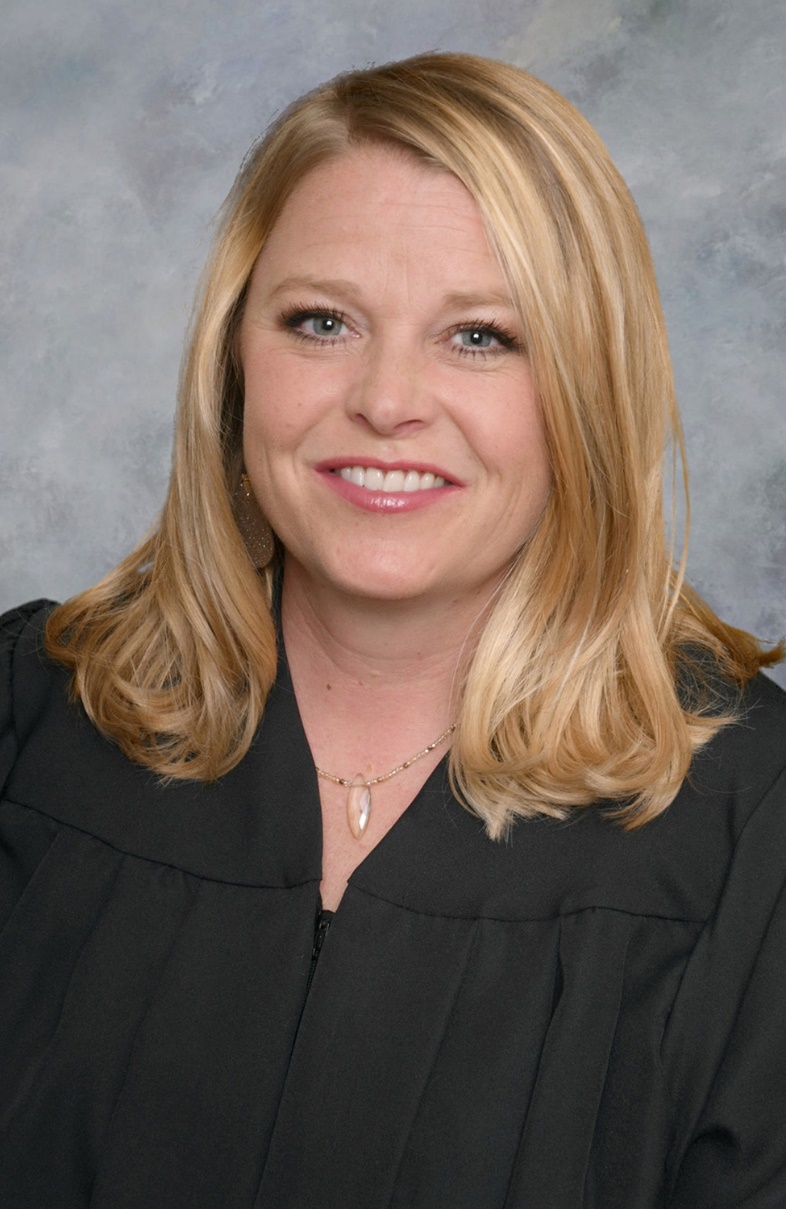 Katie Pitt
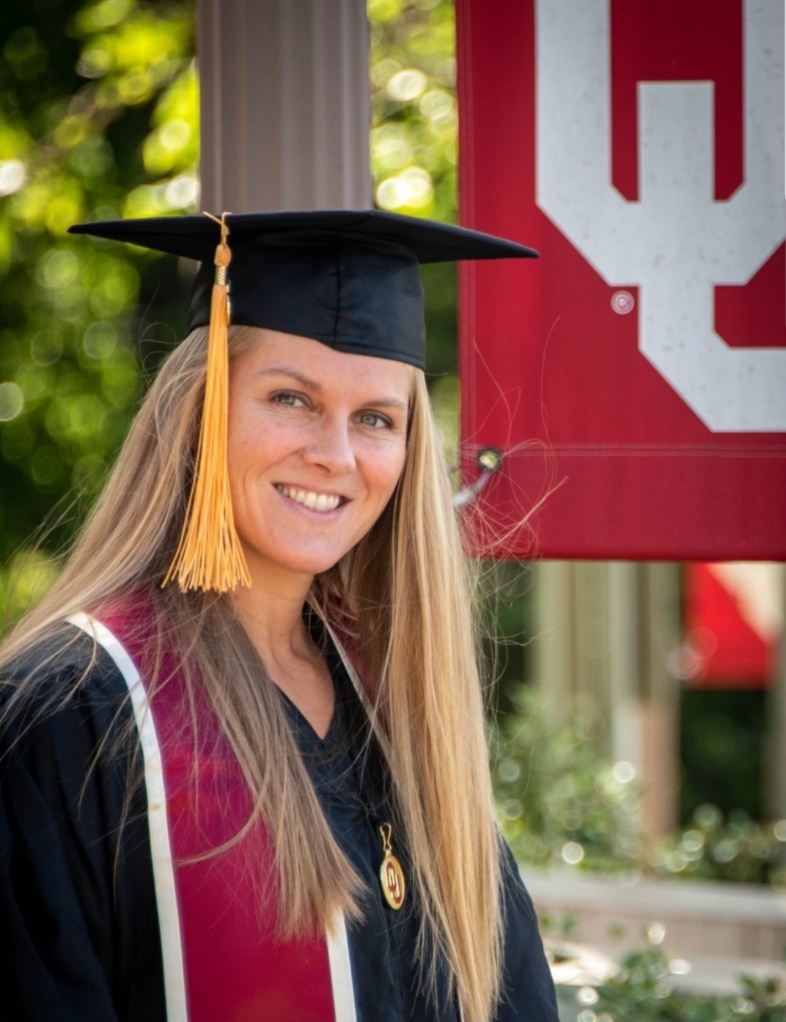 Krystal Roth
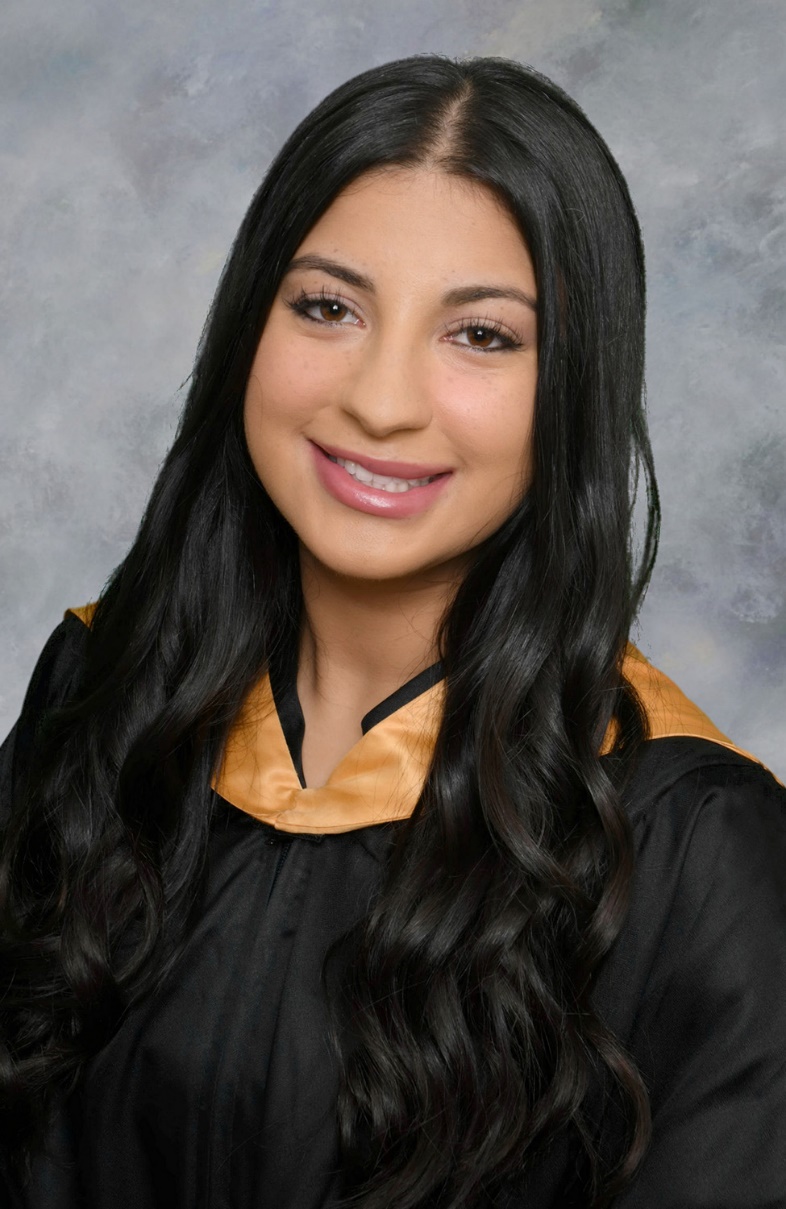 Leilah Salazar-Khaled
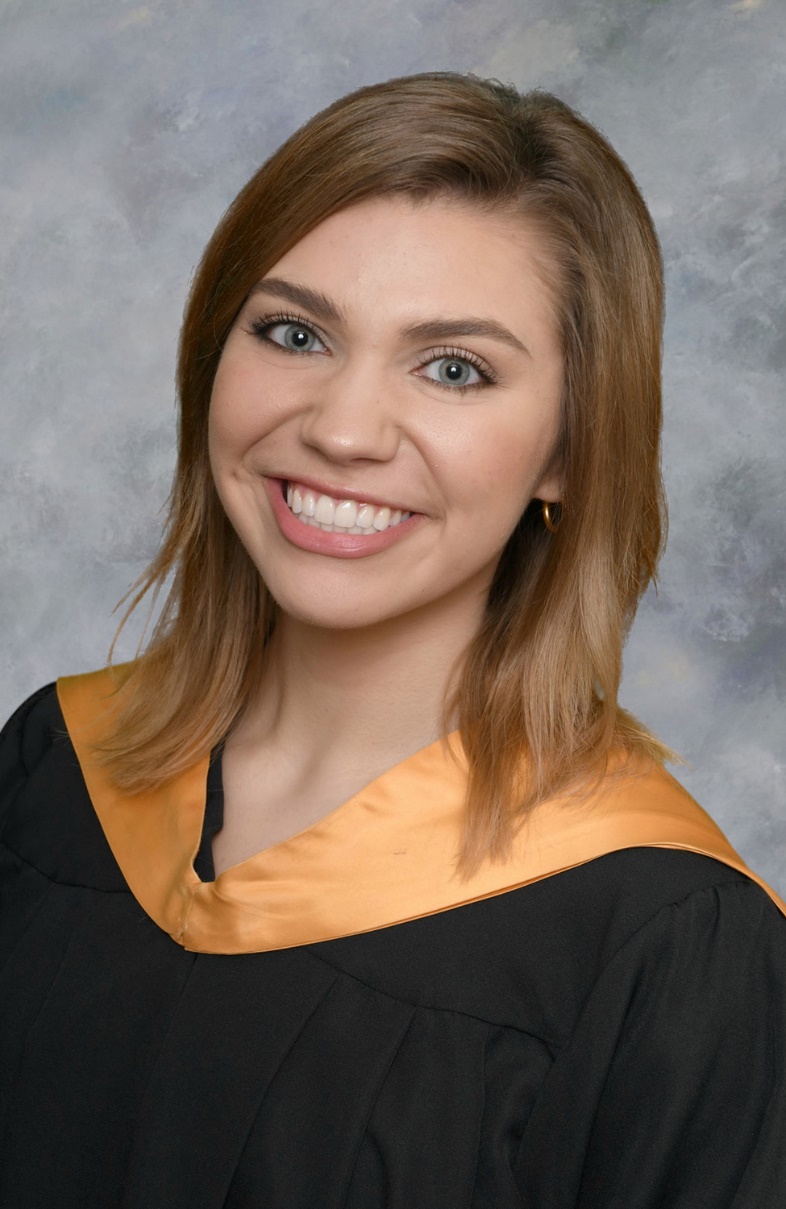 Alyxandra Sestak
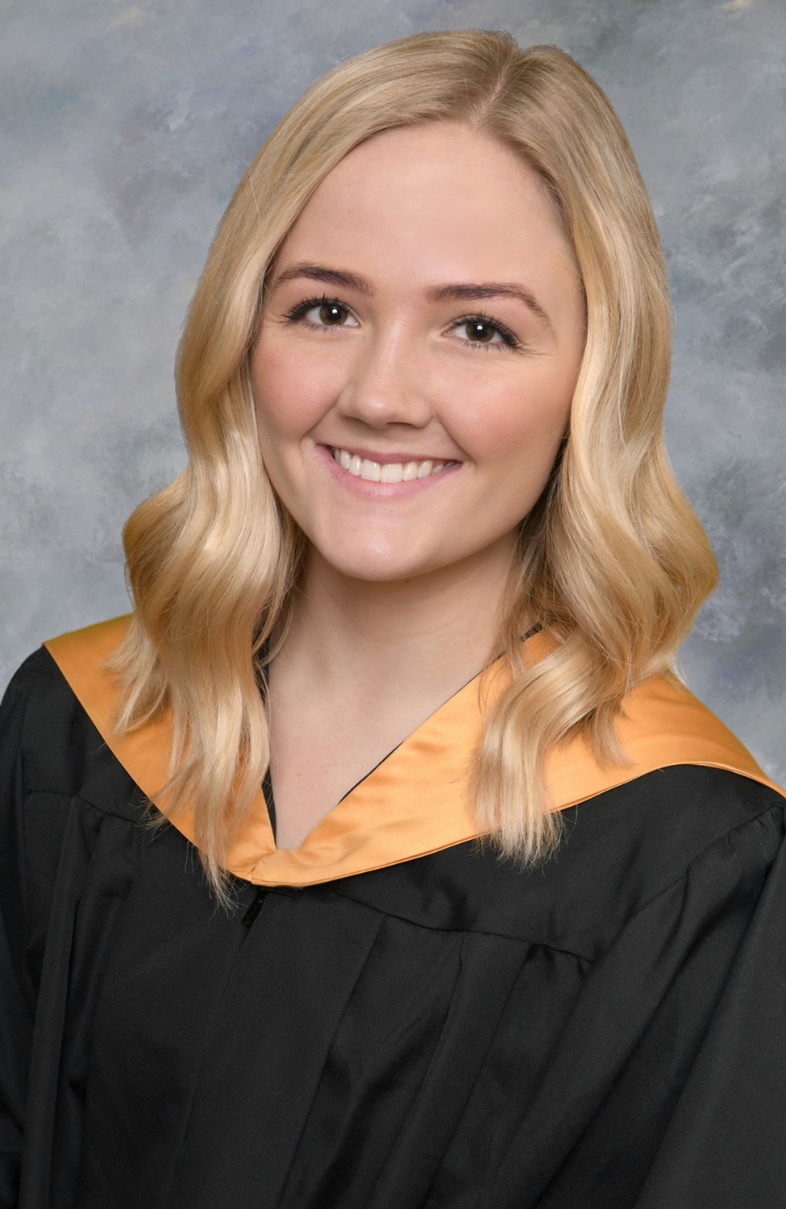 Cantlin Simpler
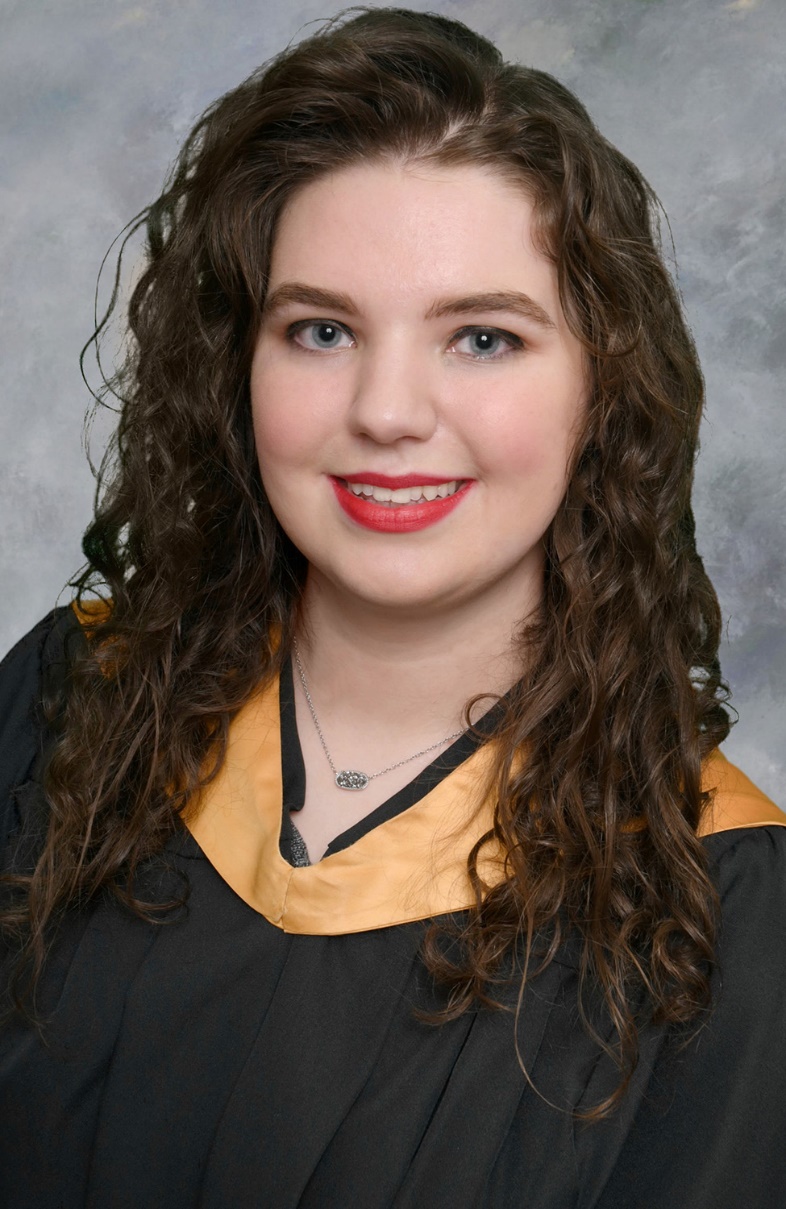 Nicole Sowards
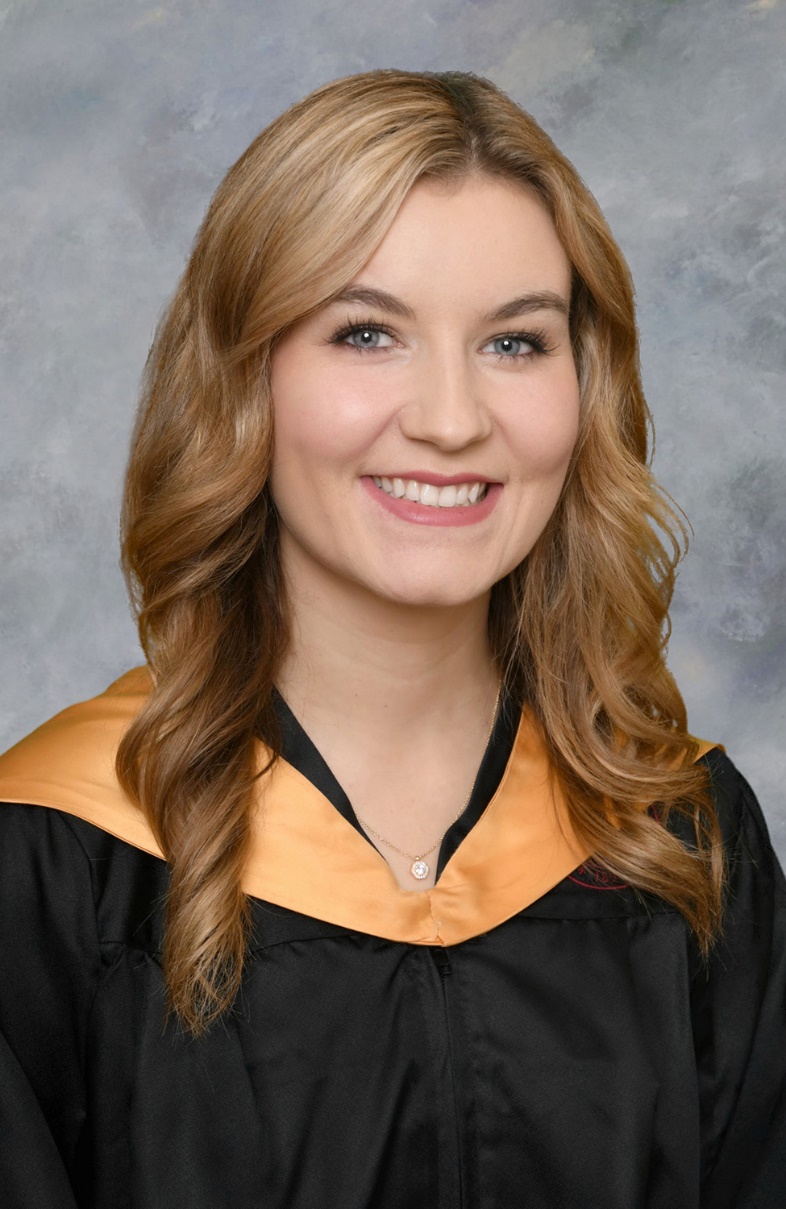 Elizabeth Stevens
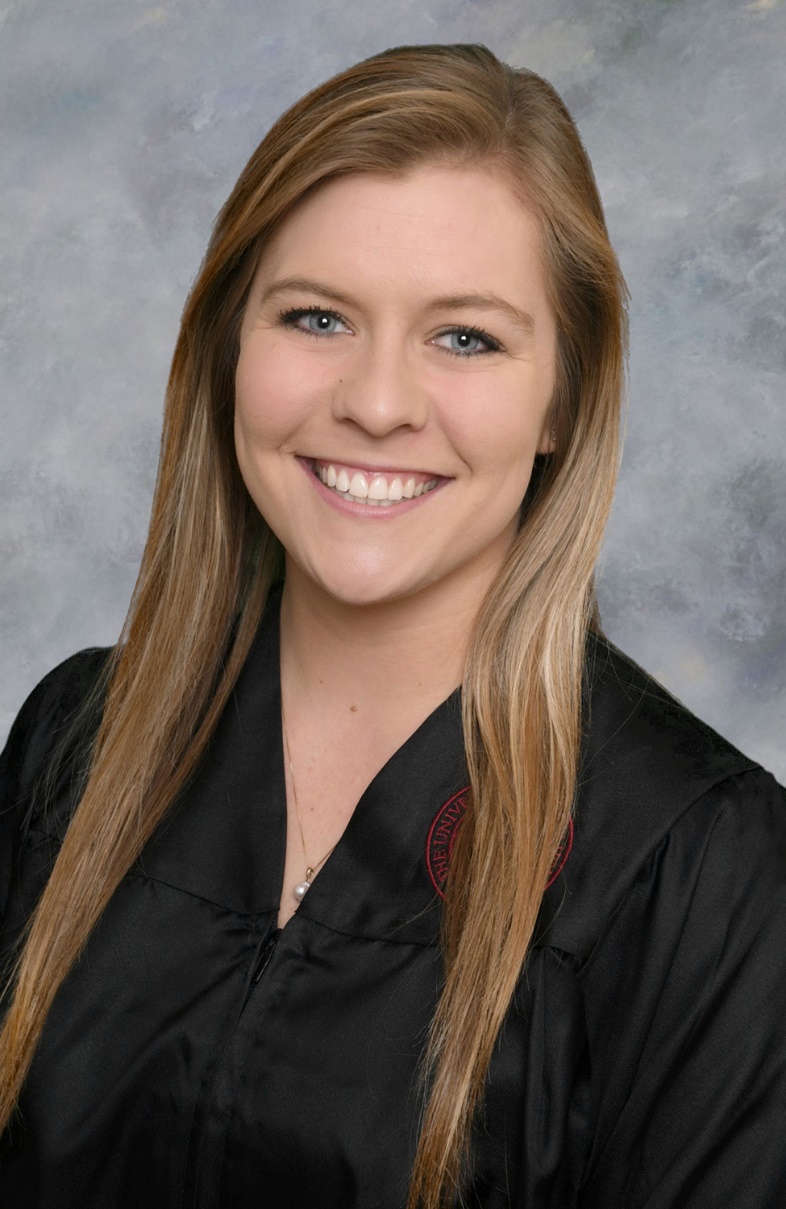 Brooke Streater
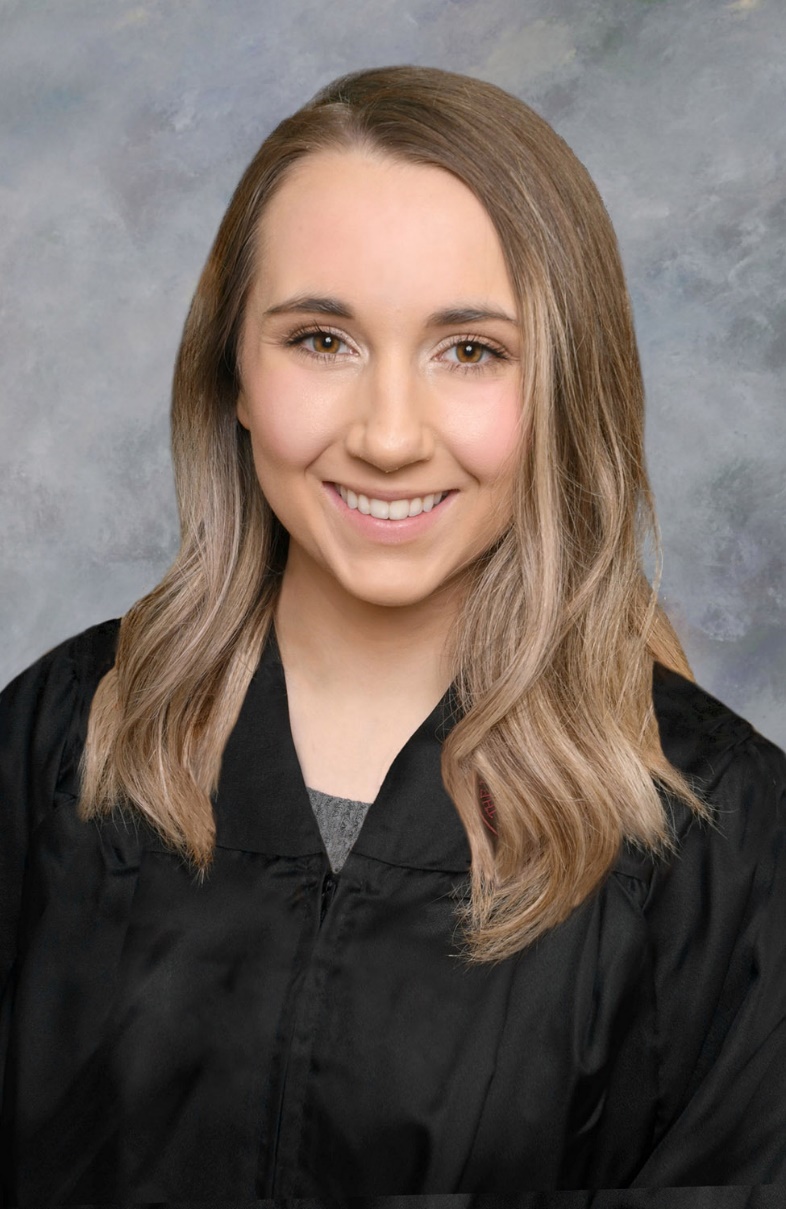 Hannah Vaughn
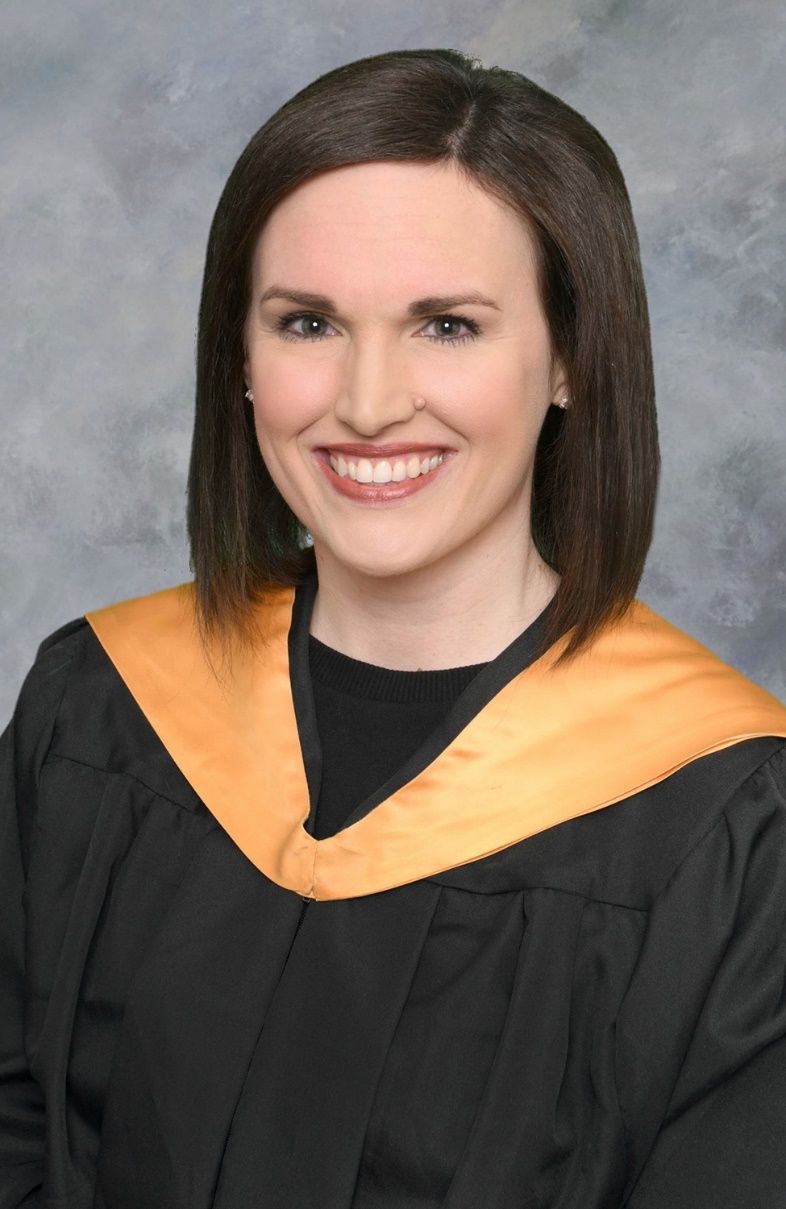 Ashley Weeks
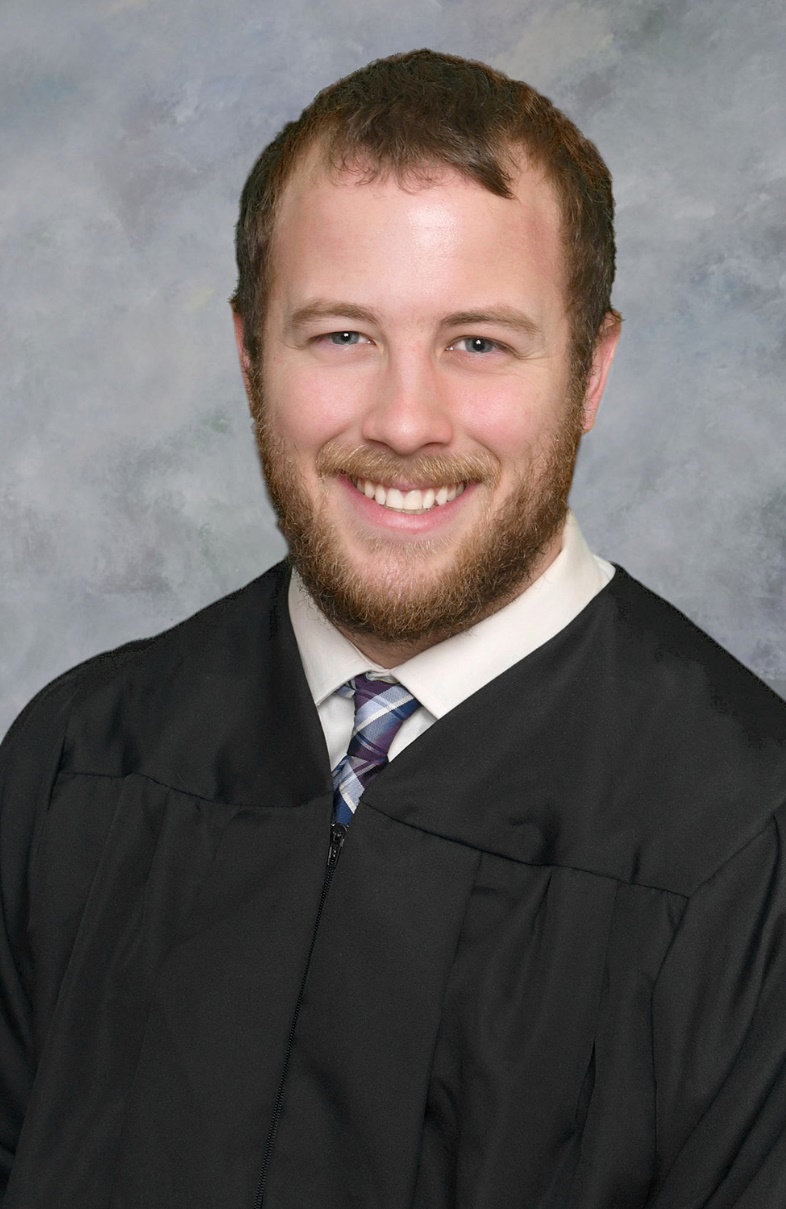 Britt Williams
OU College of Nursing Pledge

I solemnly pledge myself, in the presence of this assembly, to practice my profession faithfully.

I will endeavor to be a role model, educator, and advocate of health, safety, and wellness.

I will care for myself and others in mind, body, and spirit.
I will not take or knowingly administer any harmful drug or substance.

I will do all in my power to maintain and elevate the standard of my profession.

I will hold in confidence all personal matters committed to my keeping and all family affairs coming to my knowledge in my practice.
With loyalty, I will endeavor to collaborate with the interdisciplinary team. 

I will devote myself to my personal welfare, to those committed to my care and to my community.
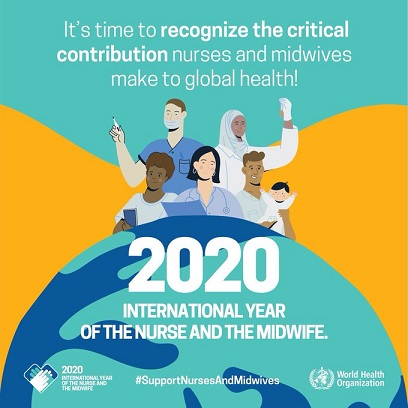 OU Chant

O-K-L-A-H-O-M-A
Our chant rolls on and on!
Thousands strong
Join heart and song
In alma mater’s praise
Of campus beautiful by day and night
Of colors proudly gleaming Red and White
‘Neath a western sky
OU’s chant will never die.
Live on University!
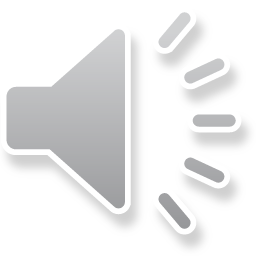 Congratulations, Graduates!

BOOMER SOONER
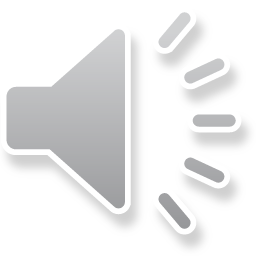